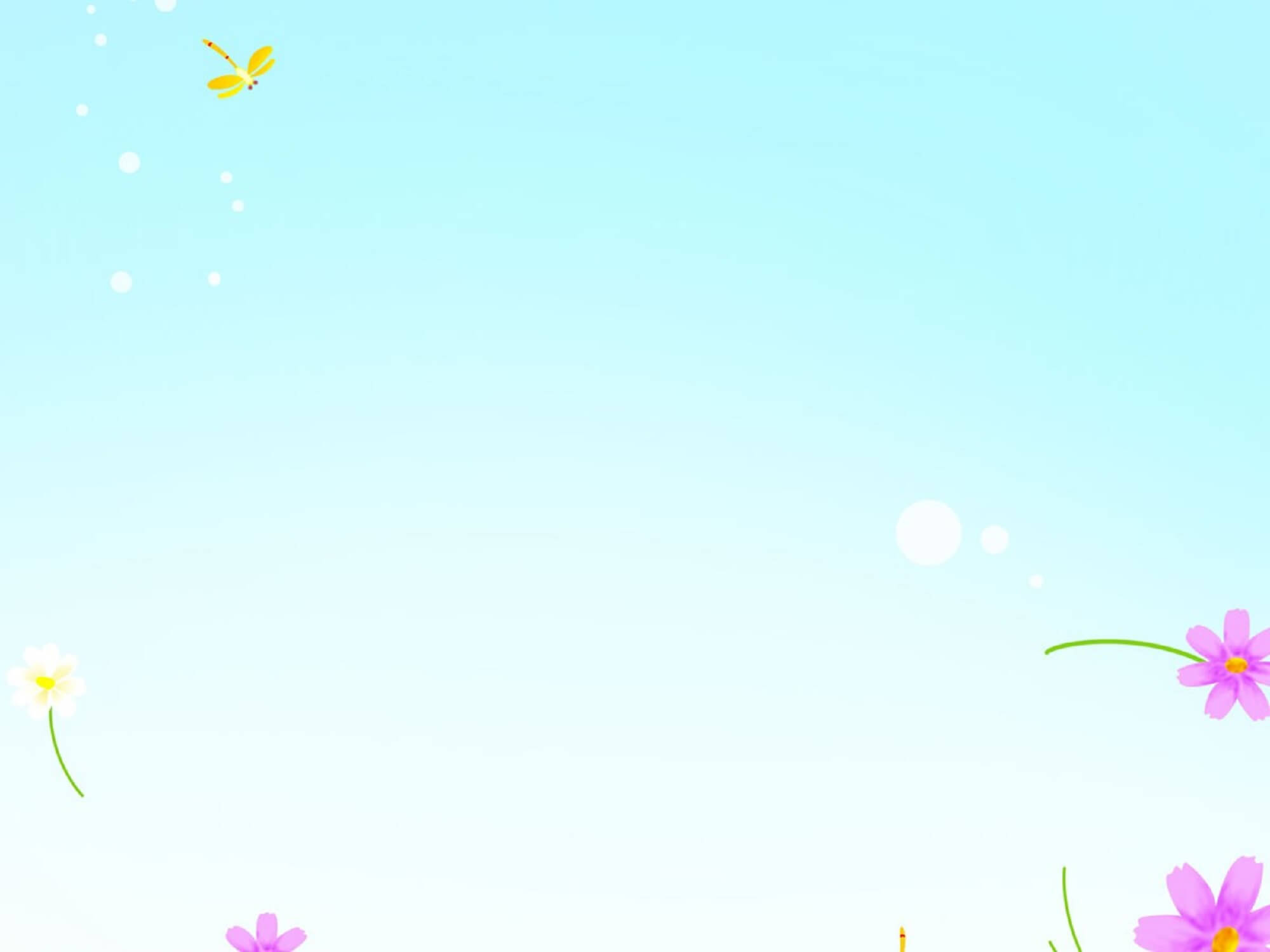 Отчет по «Детскому календарю» 
за декабрь месяц
 детей дошкольного возраста 5-6 лет
группы № 12
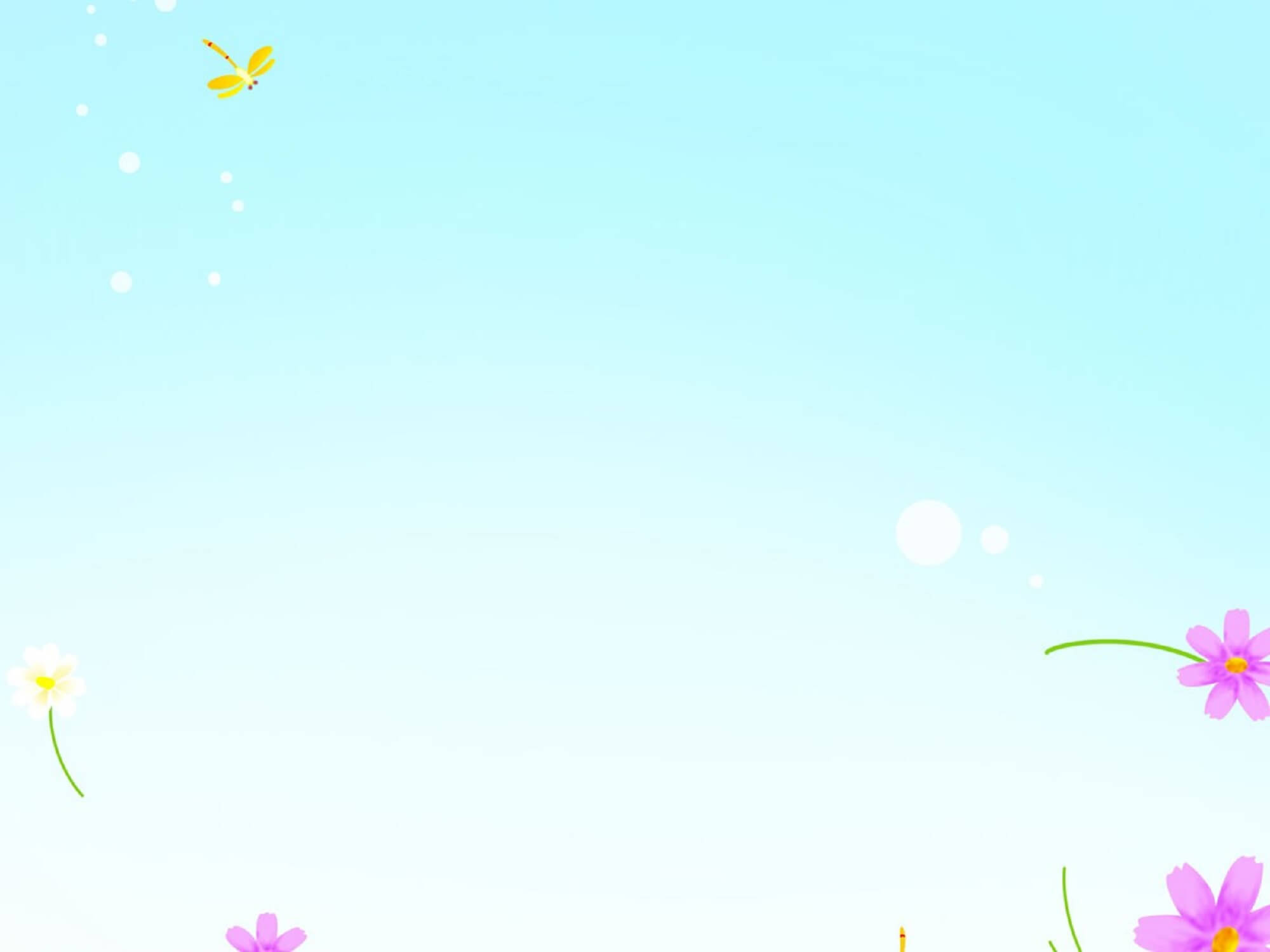 1 декабря
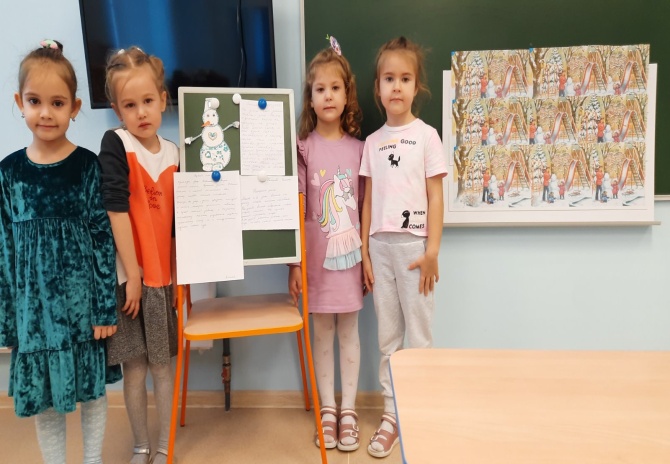 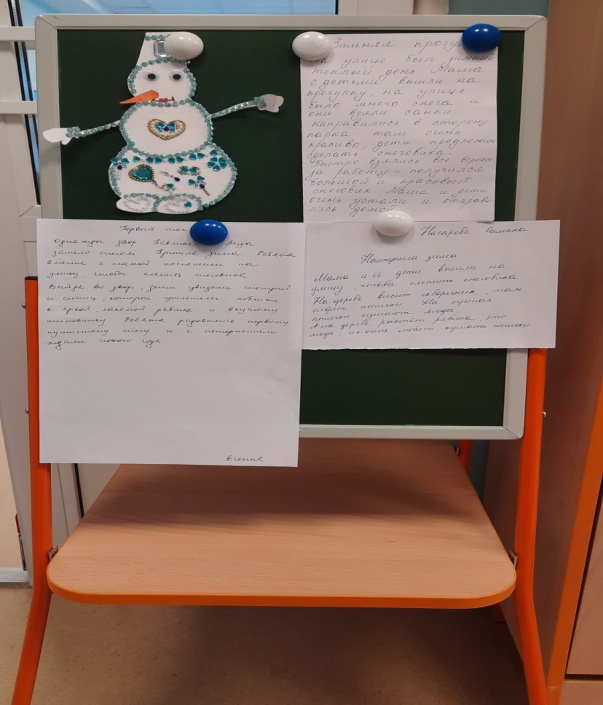 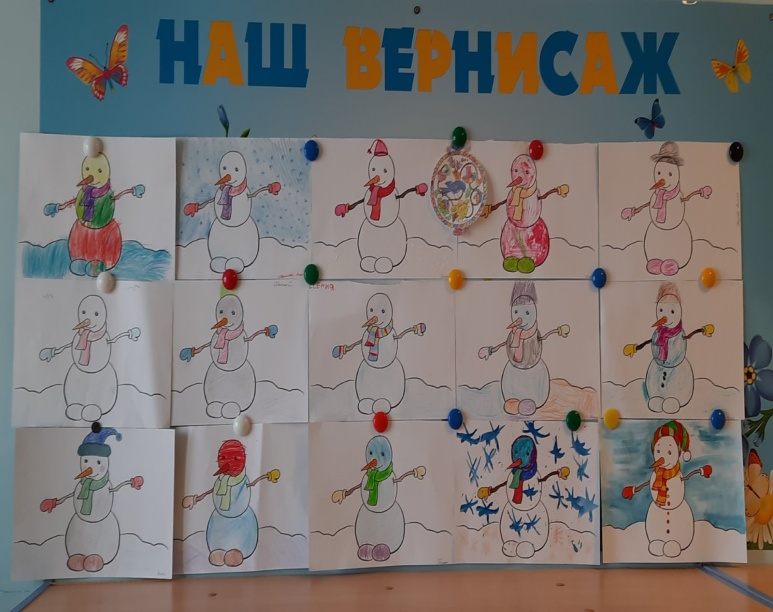 1 декабря дети рассмотрев сюжетную картину, составили рассказ. 
Составленный рассказ дети рассказали на занятии по «Развитию речи».
А так же принесли для выставки, раскрашенного снеговика.
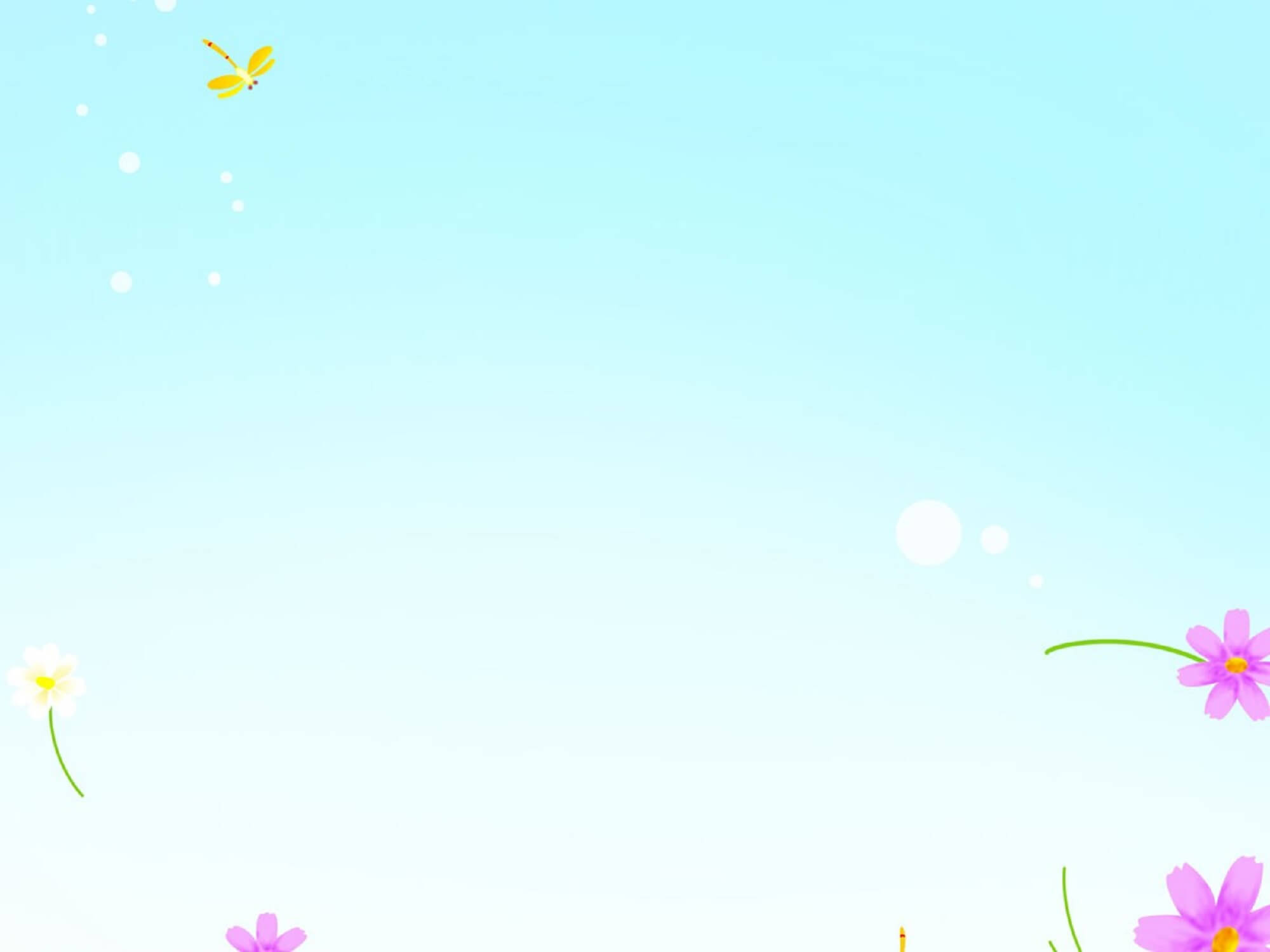 2 декабря
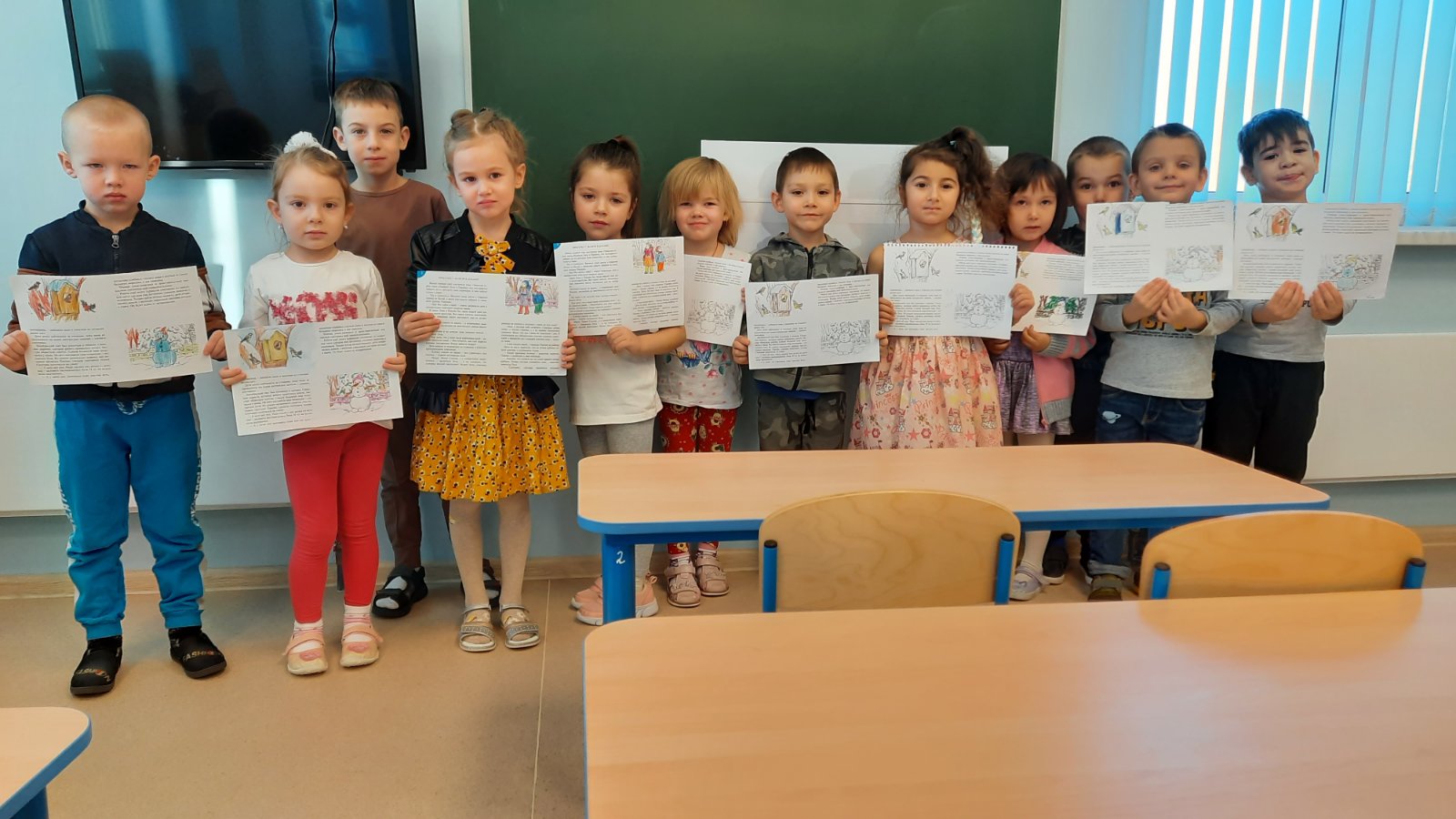 2 декабря ребенку дома было прочитан рассказ «Прогулка с мамой в
 декабре». На занятии по «Развитию речи» дети пересказывали данный
рассказ.
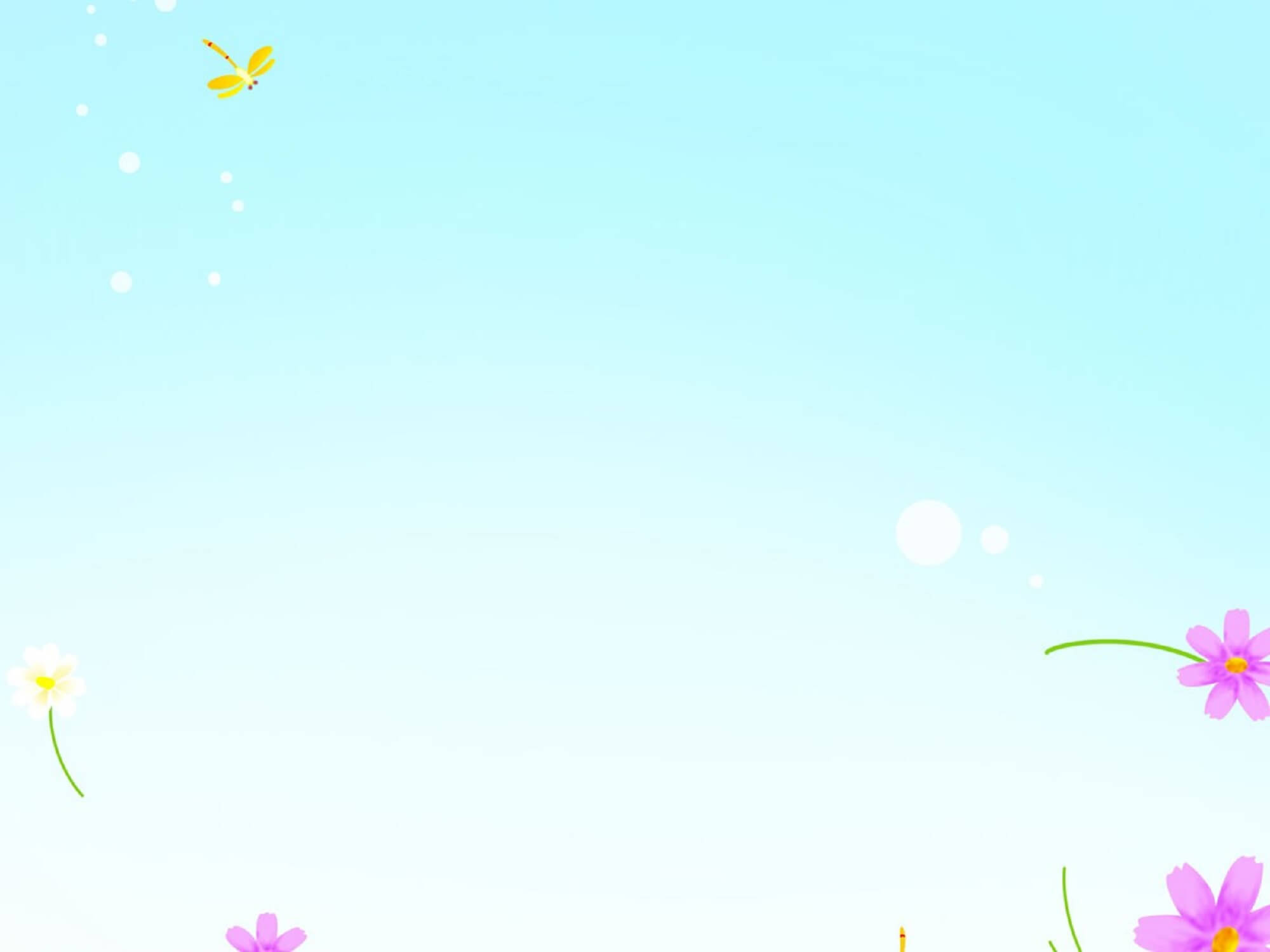 3 декабря
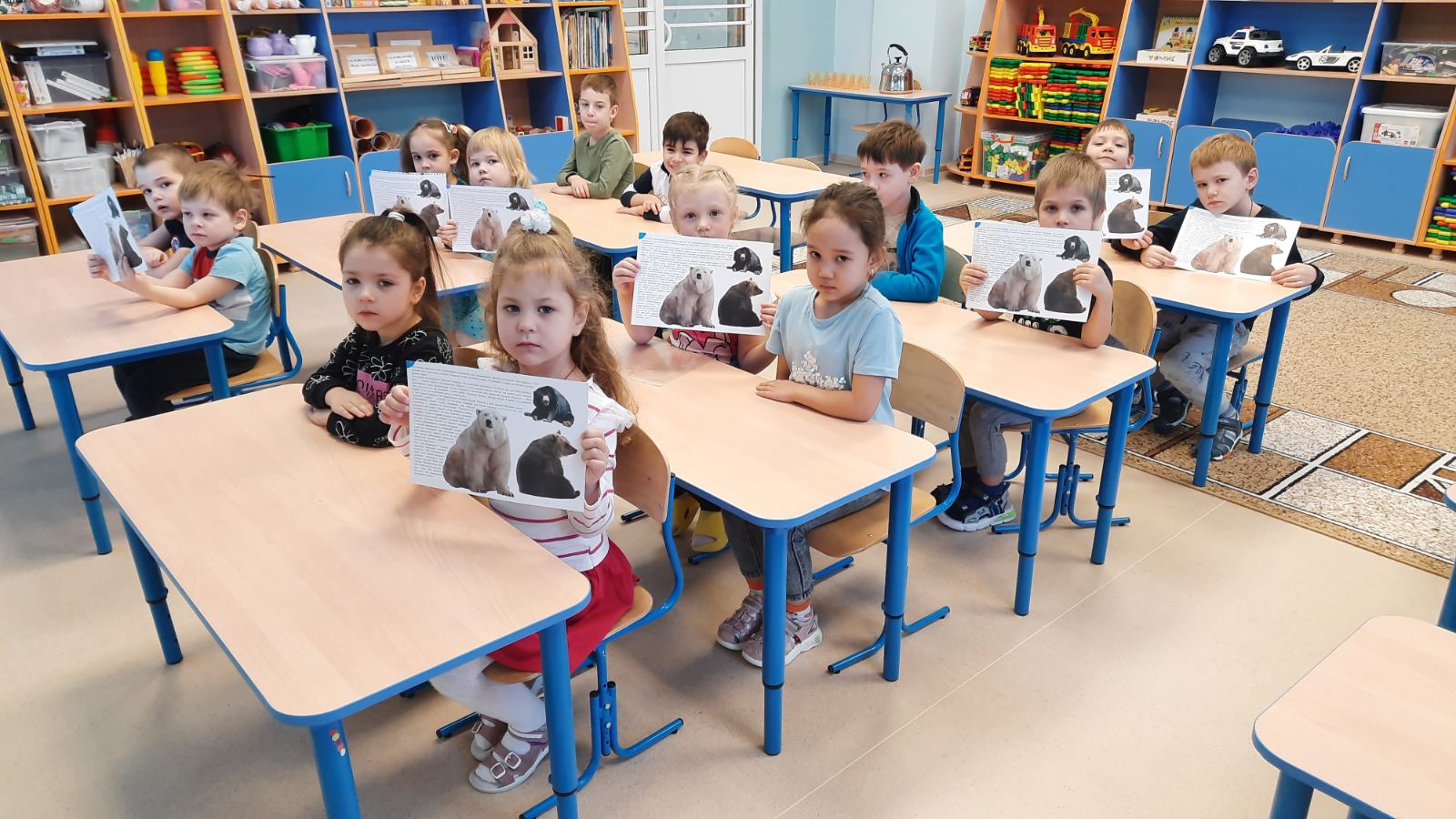 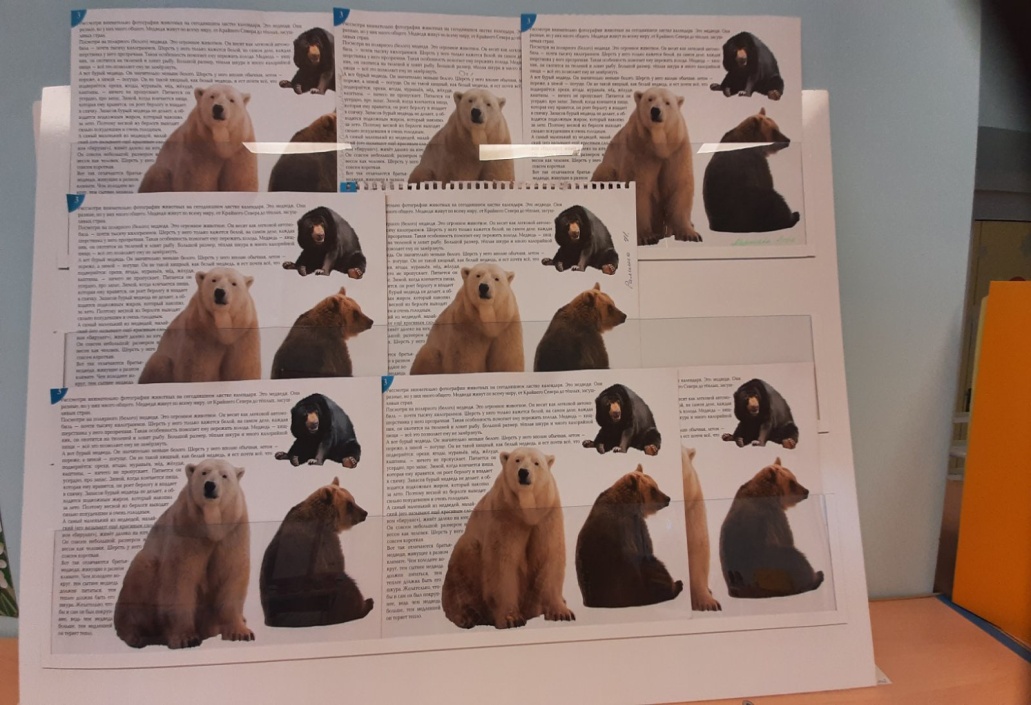 В группе была проведена познавательная беседа о медведях. Поговорили с 
детьми, какие бывают медведи, чем отличаются друг от друга, чем питаются,
 какие повадки у этих животных.
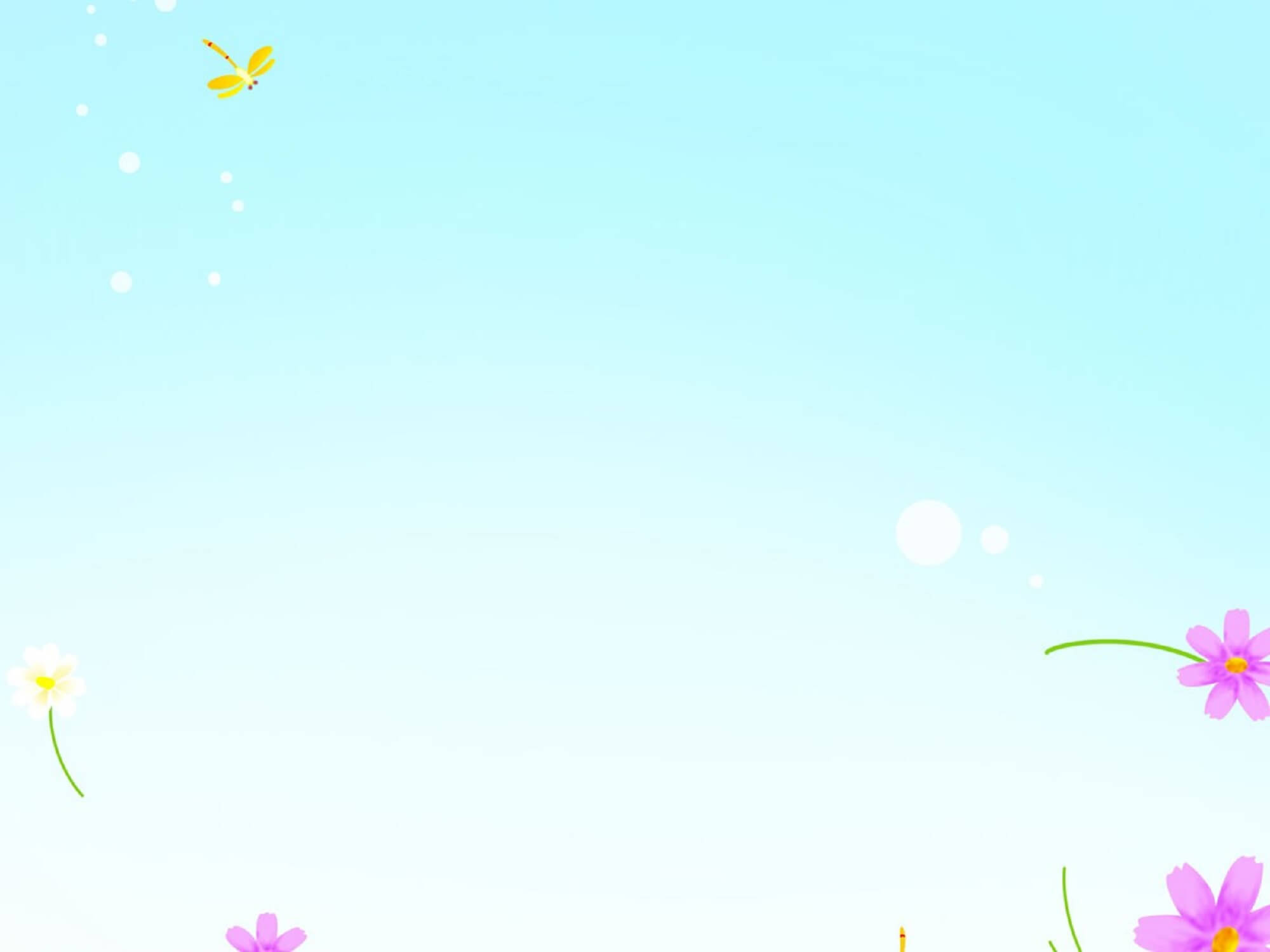 4 декабря
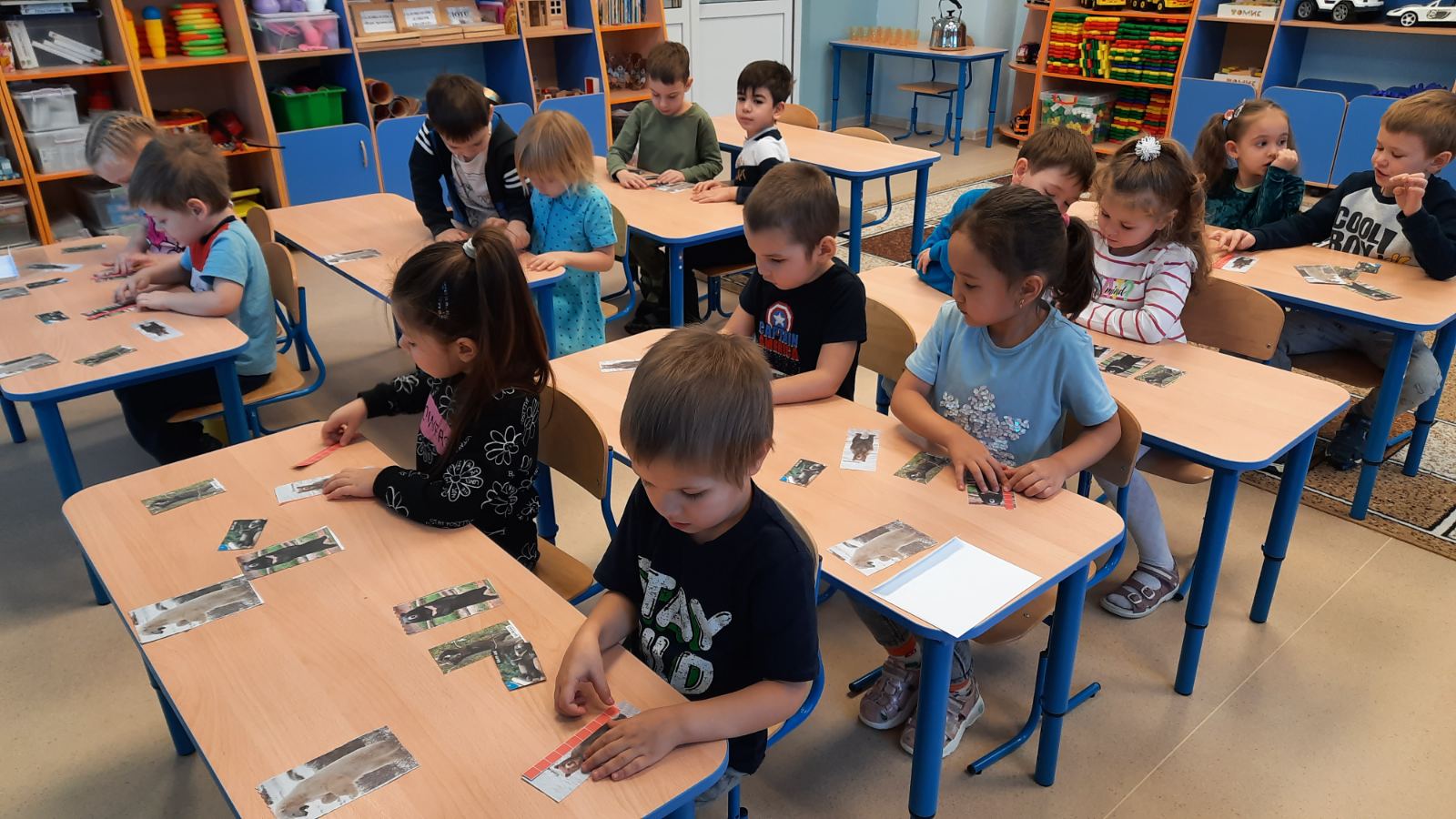 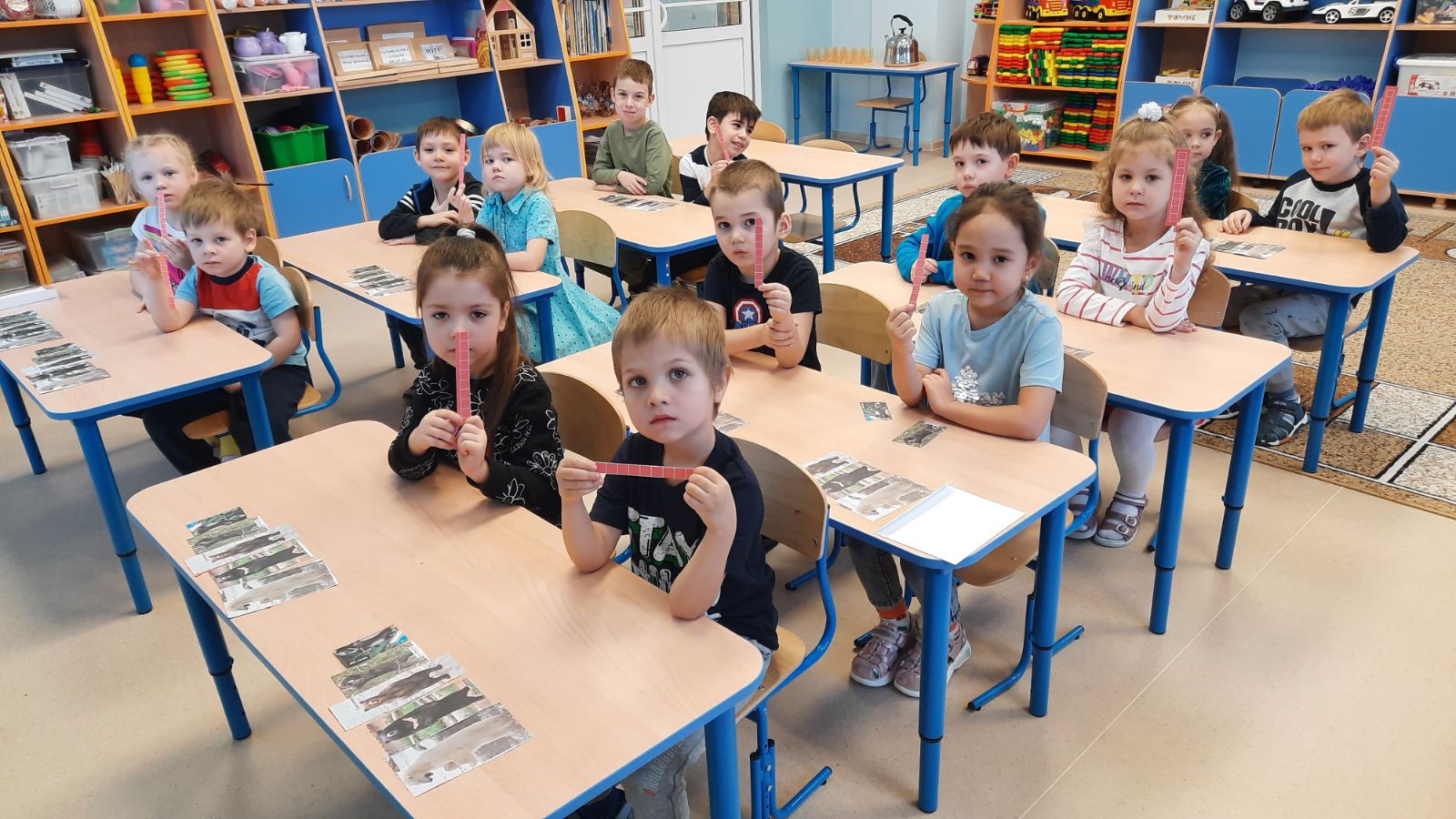 Изготовленной дома линейкой дети измеряли рост медведей. Вырезанная линейка
послужит дидактическим пособием для дальнейших занятий по ФЭМП.
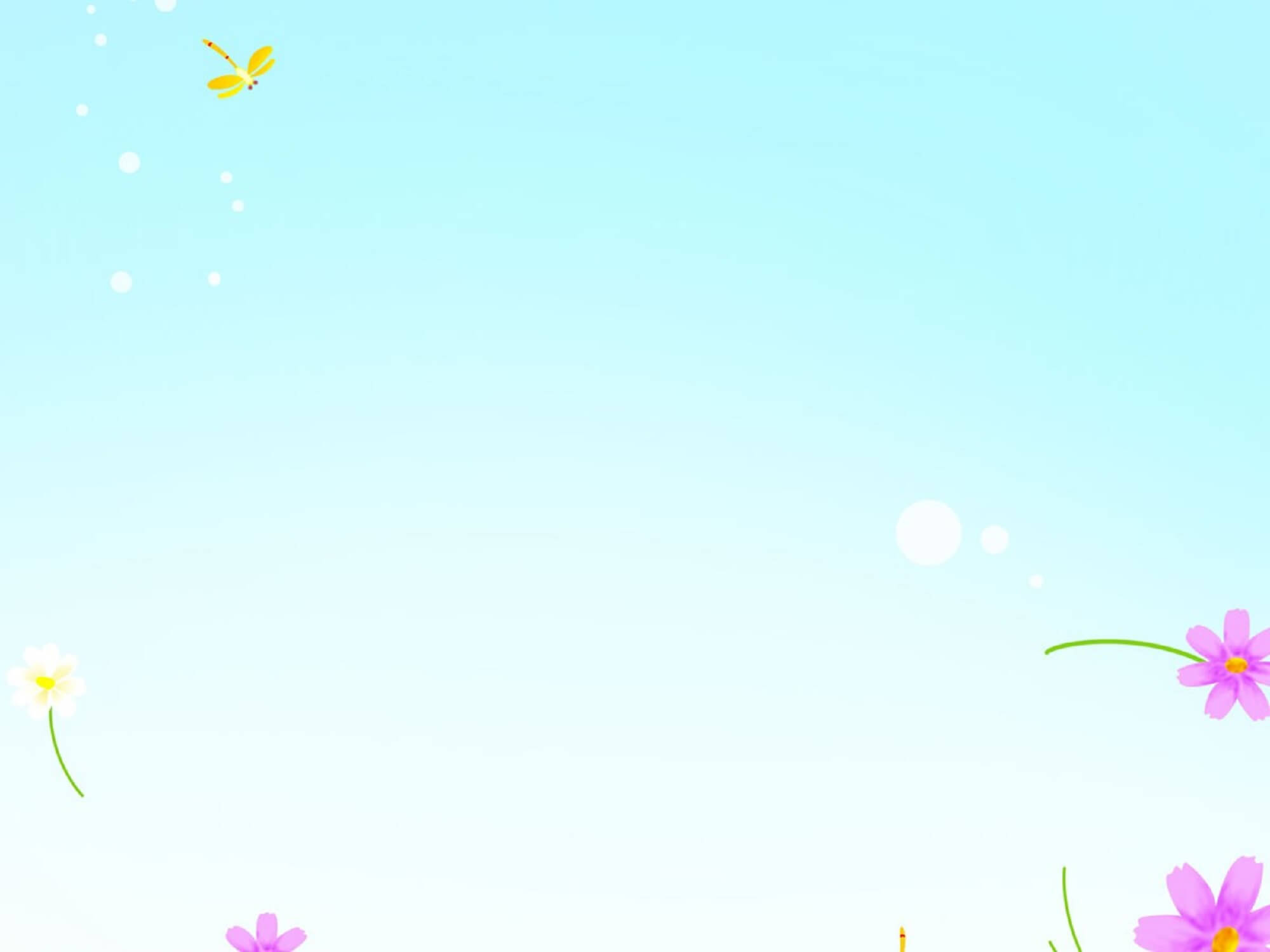 5 декабря
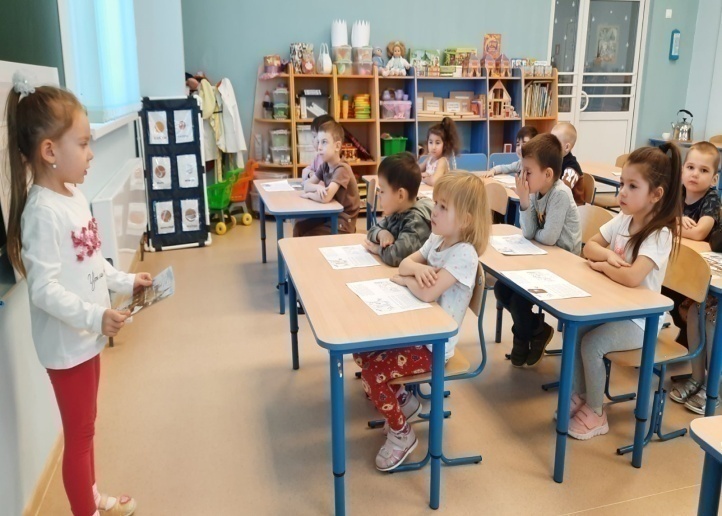 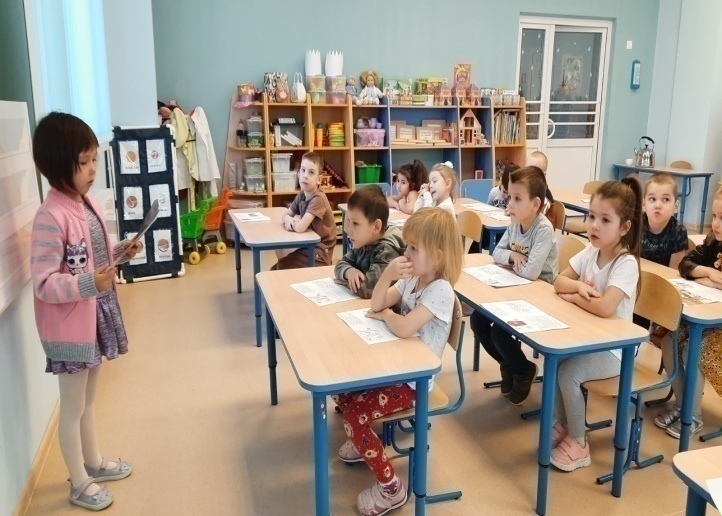 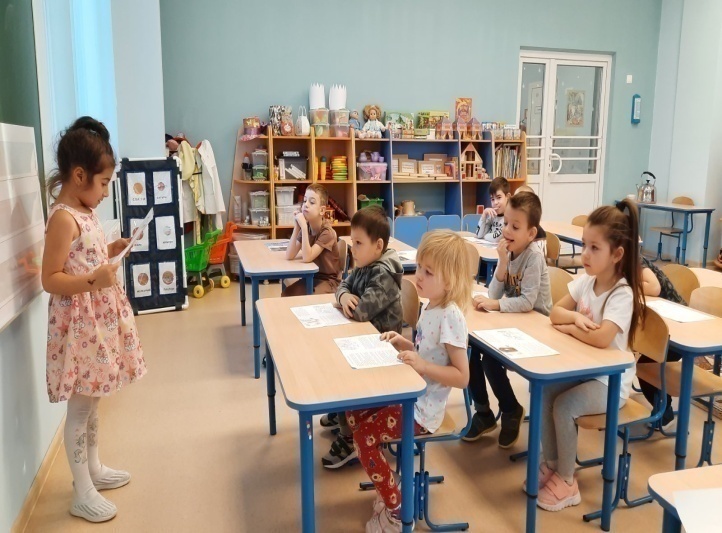 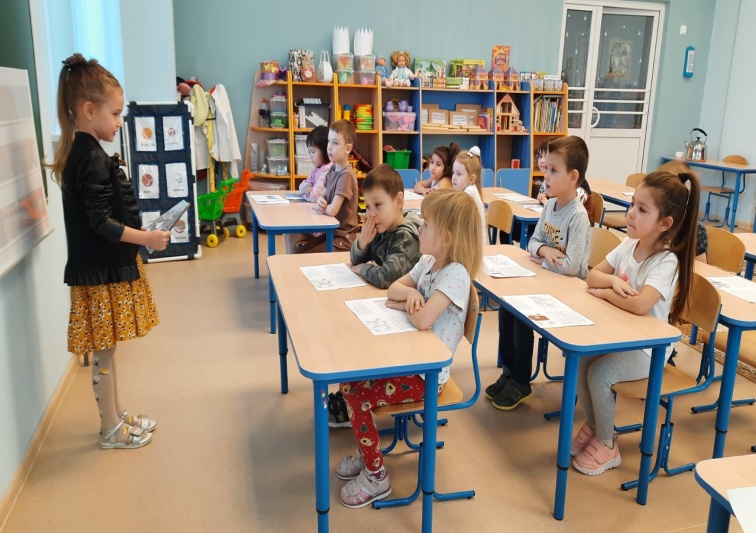 Выученное дома на выбор стихотворение дети рассказывали на занятии по 
«Развитию речи» 9 декабря.
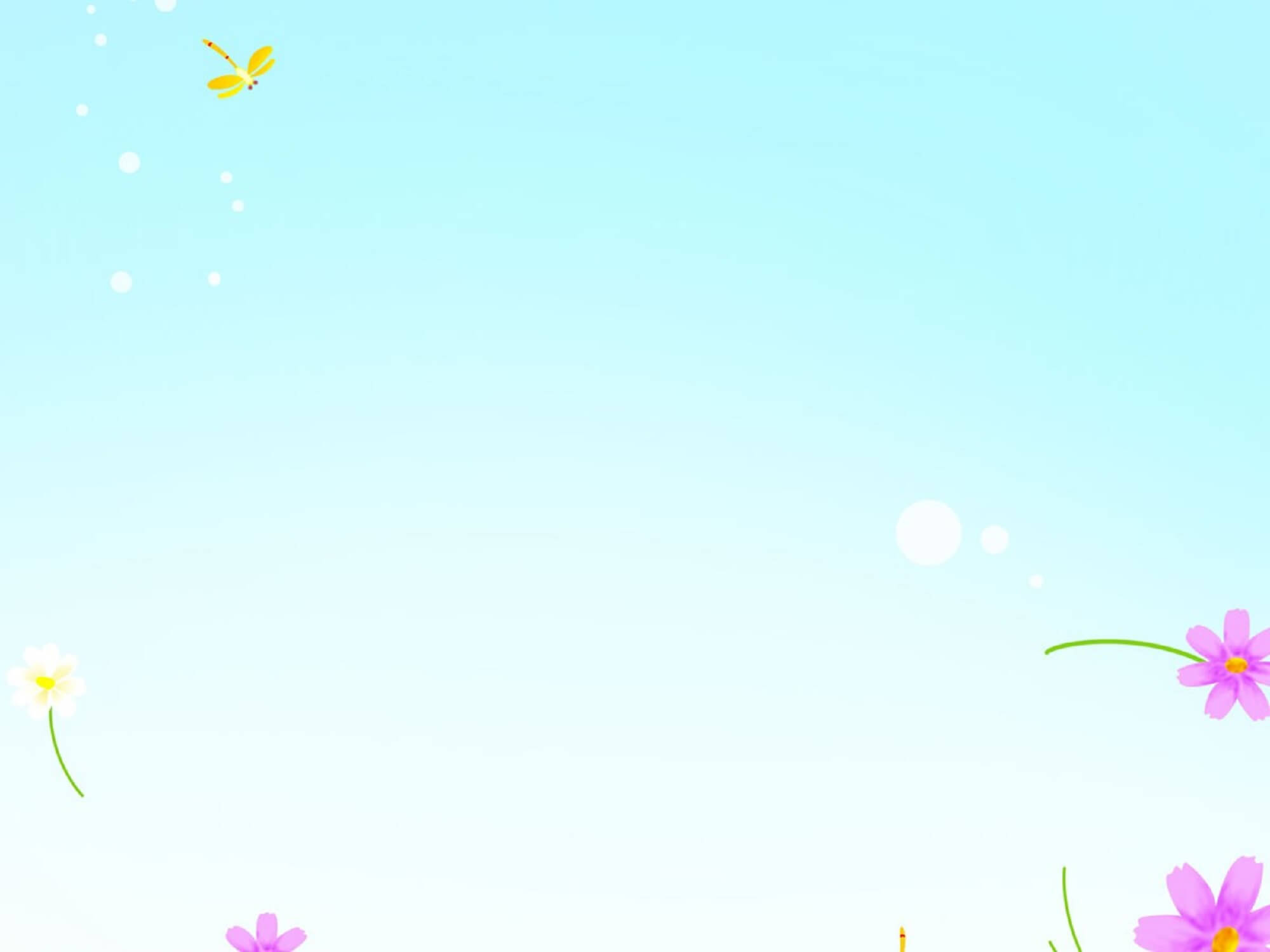 6 декабря
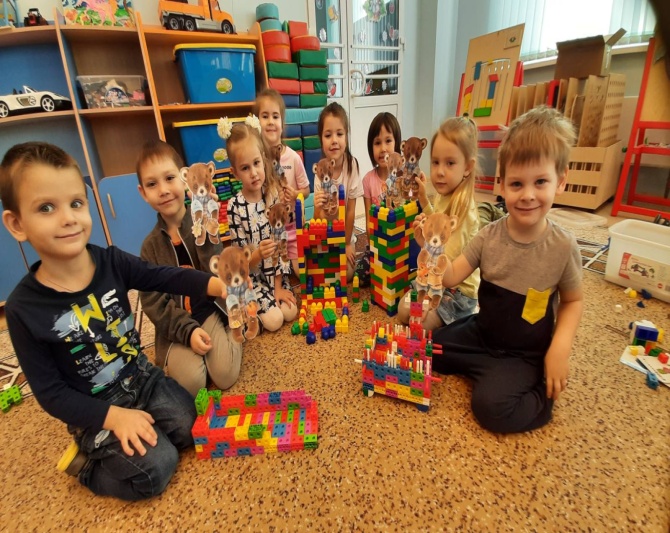 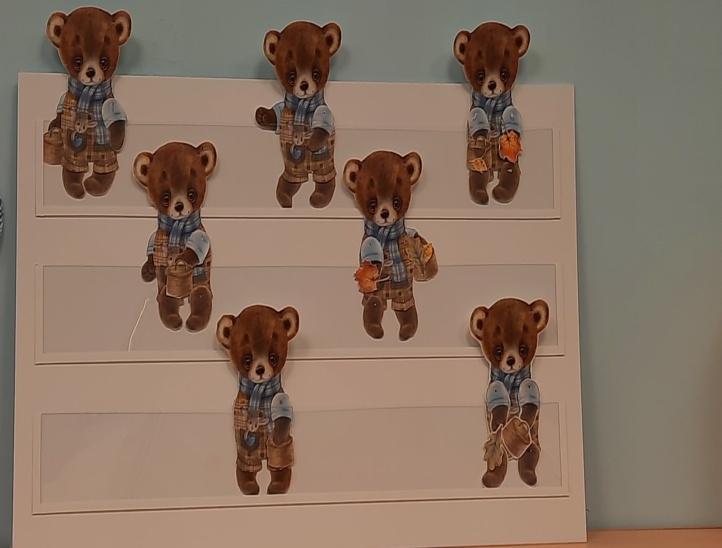 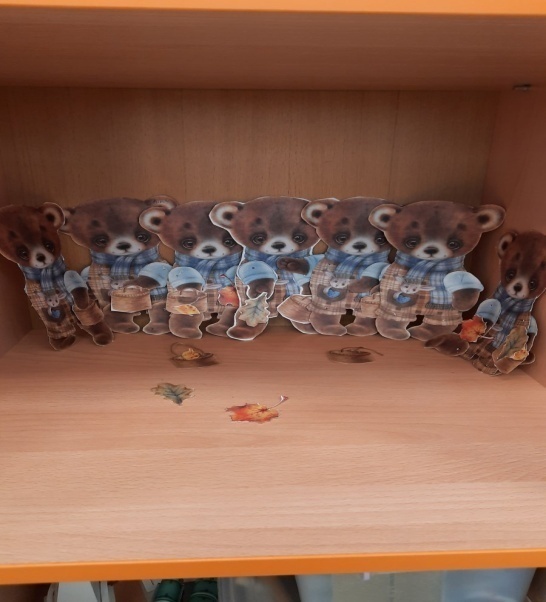 Изготовленную игрушку дети принесли в группу для совместной игровой 
деятельности детей.
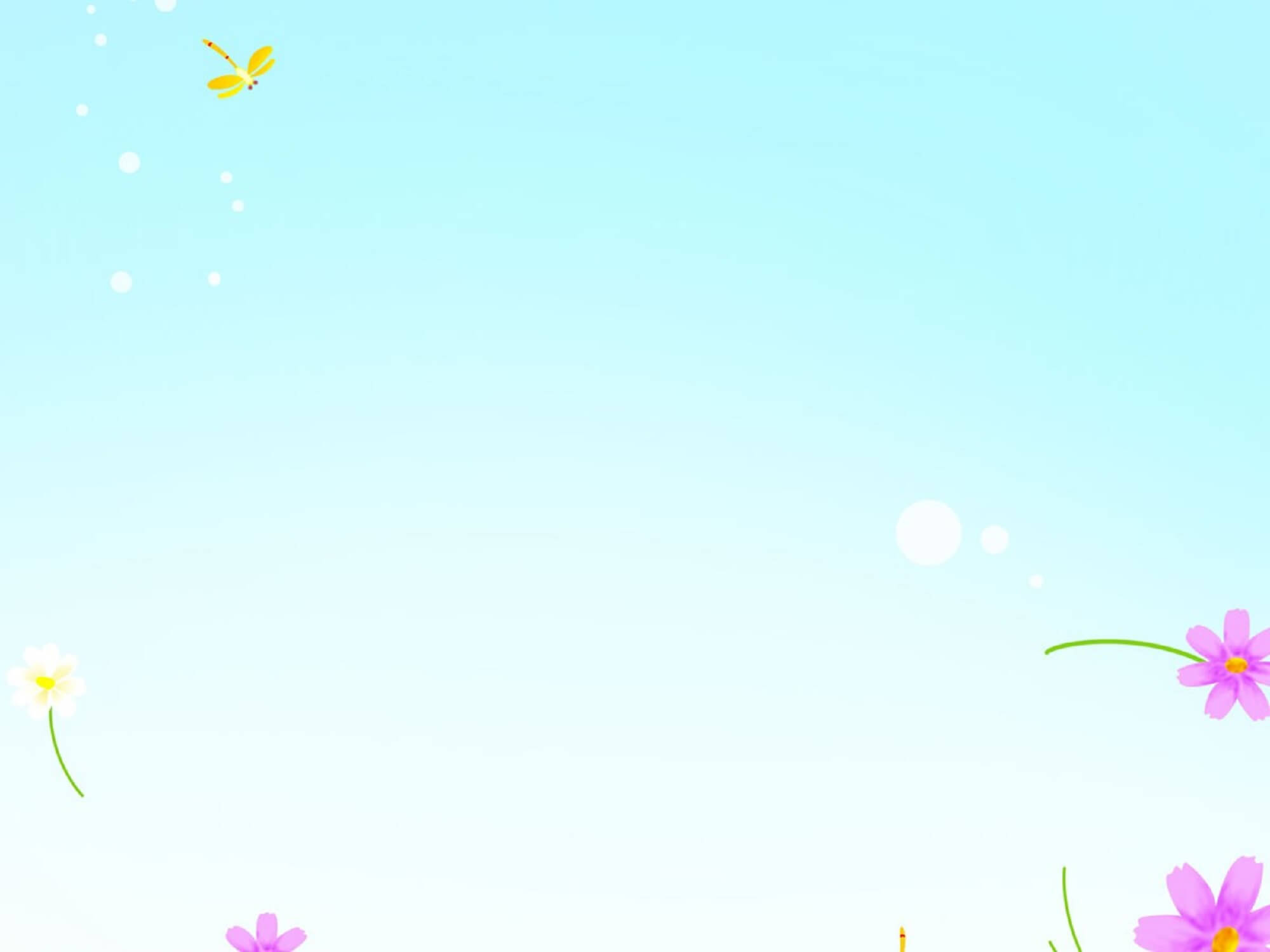 7 декабря
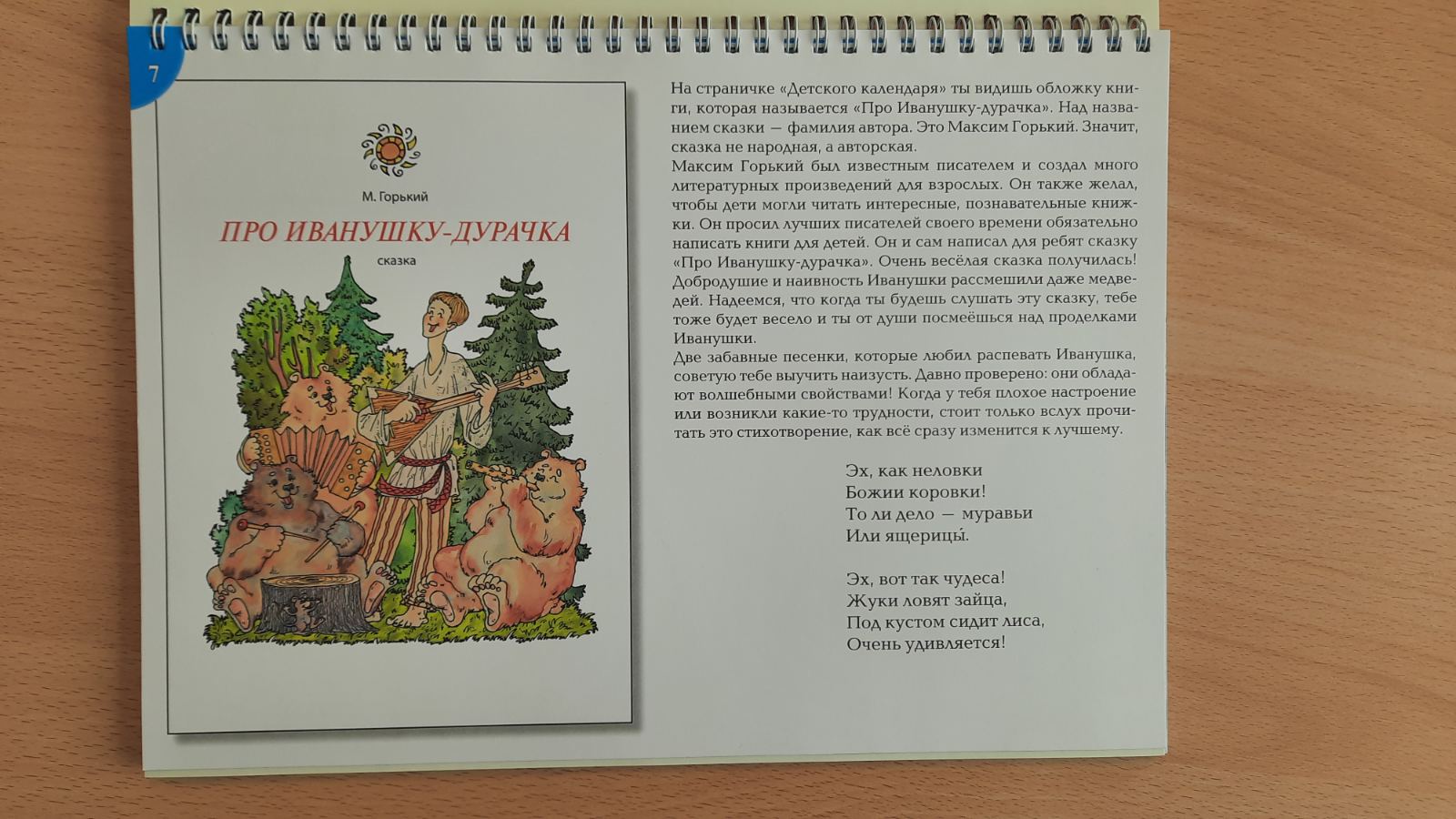 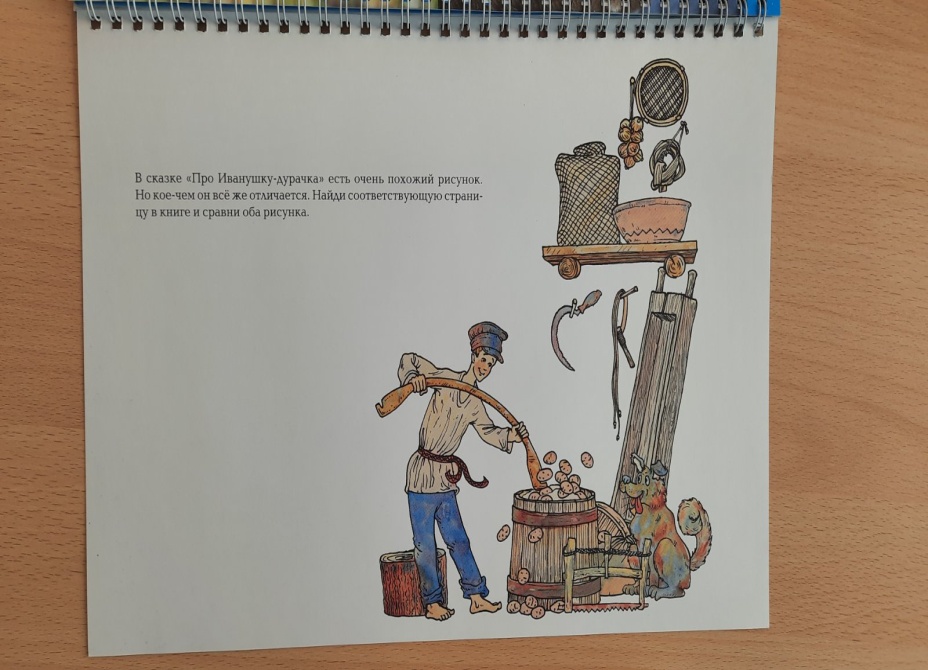 Произведение Максима Горького «Про Иванушку - дурачка» было прочитано
в группе. Затем дети отвечали на поставленные вопросы.
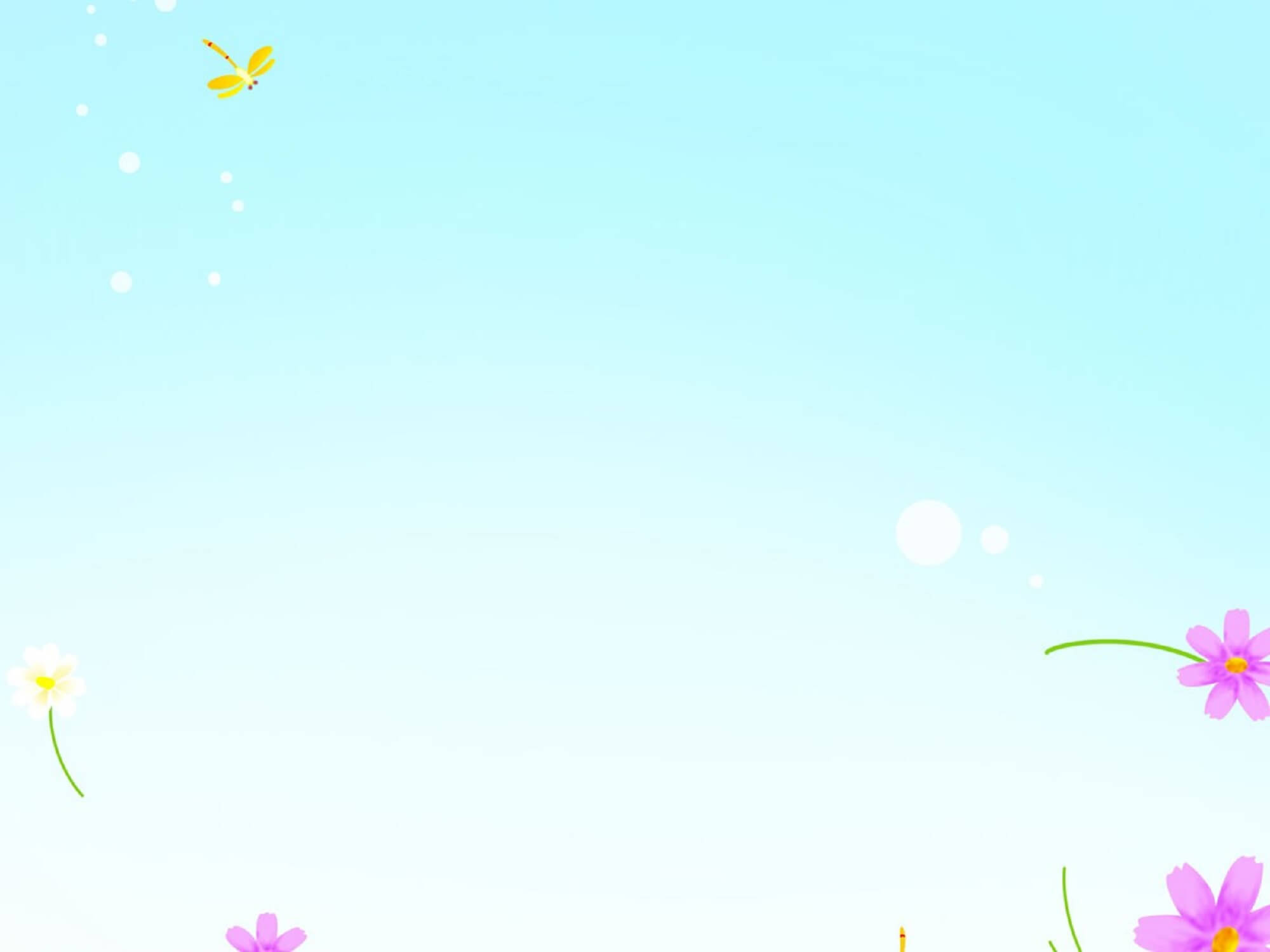 8 декабря
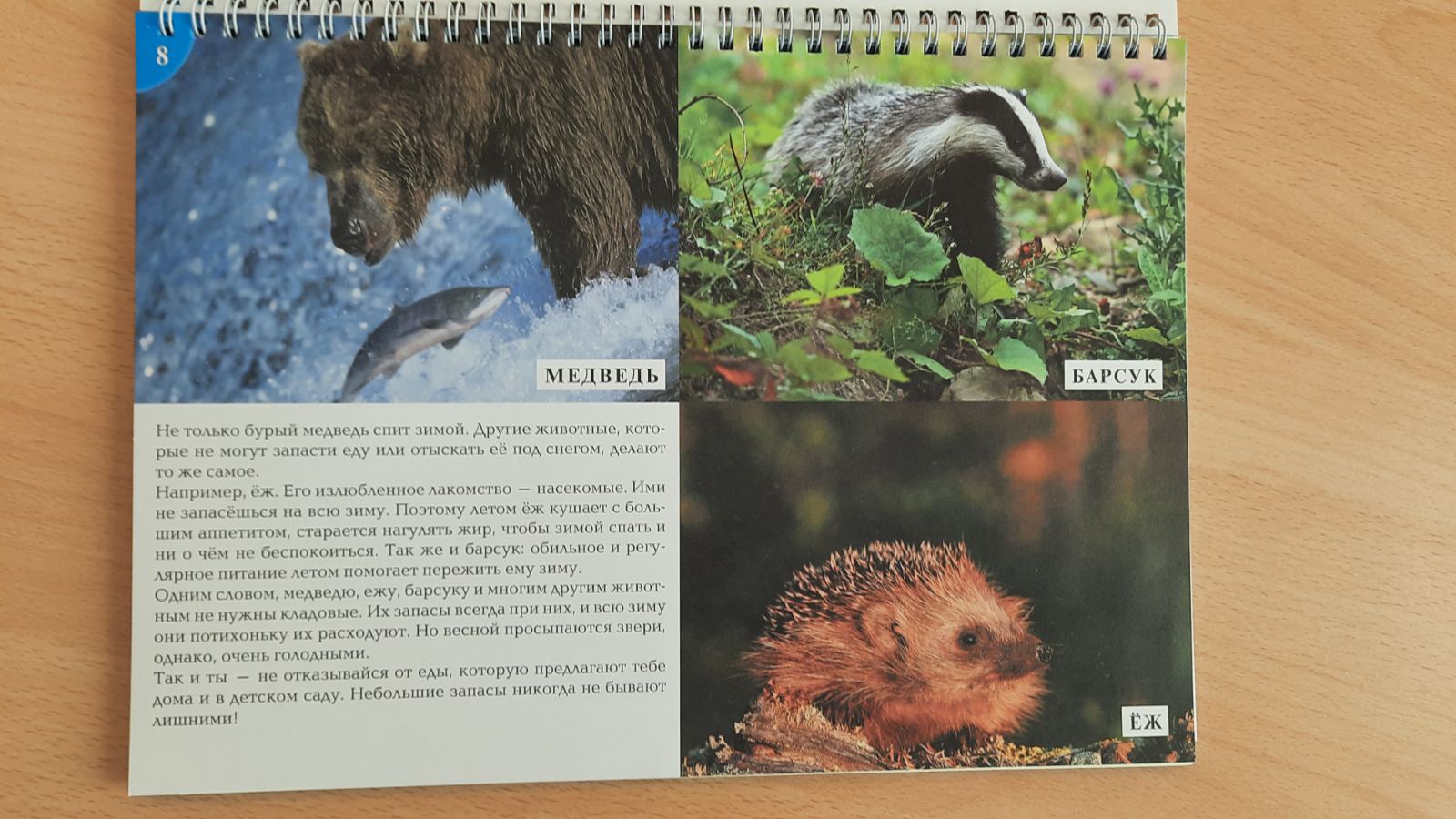 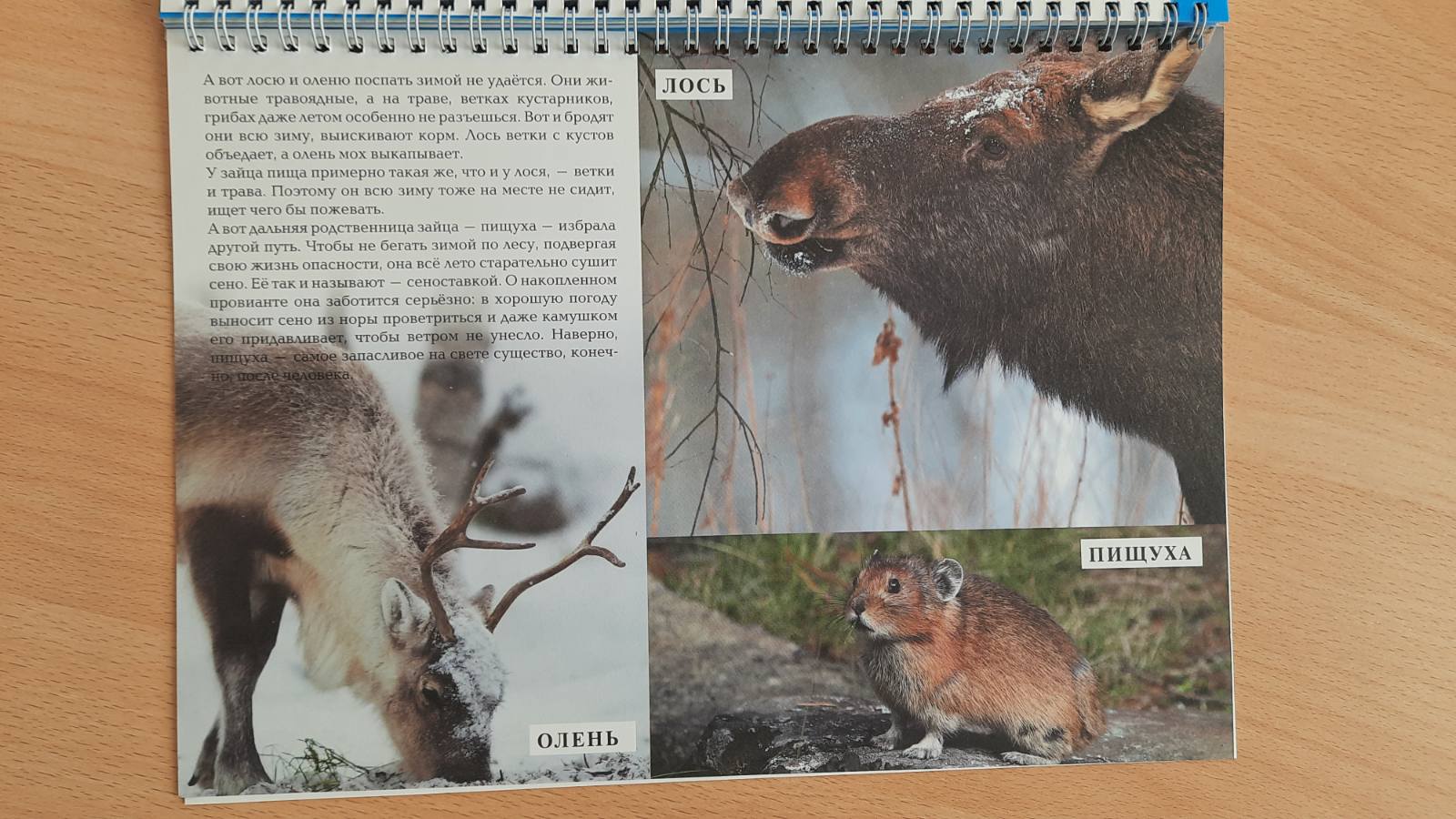 В группе была проведена познавательная беседа о животных, которые уходят в 
зимнюю спячку: медведь, ёж, барсук.
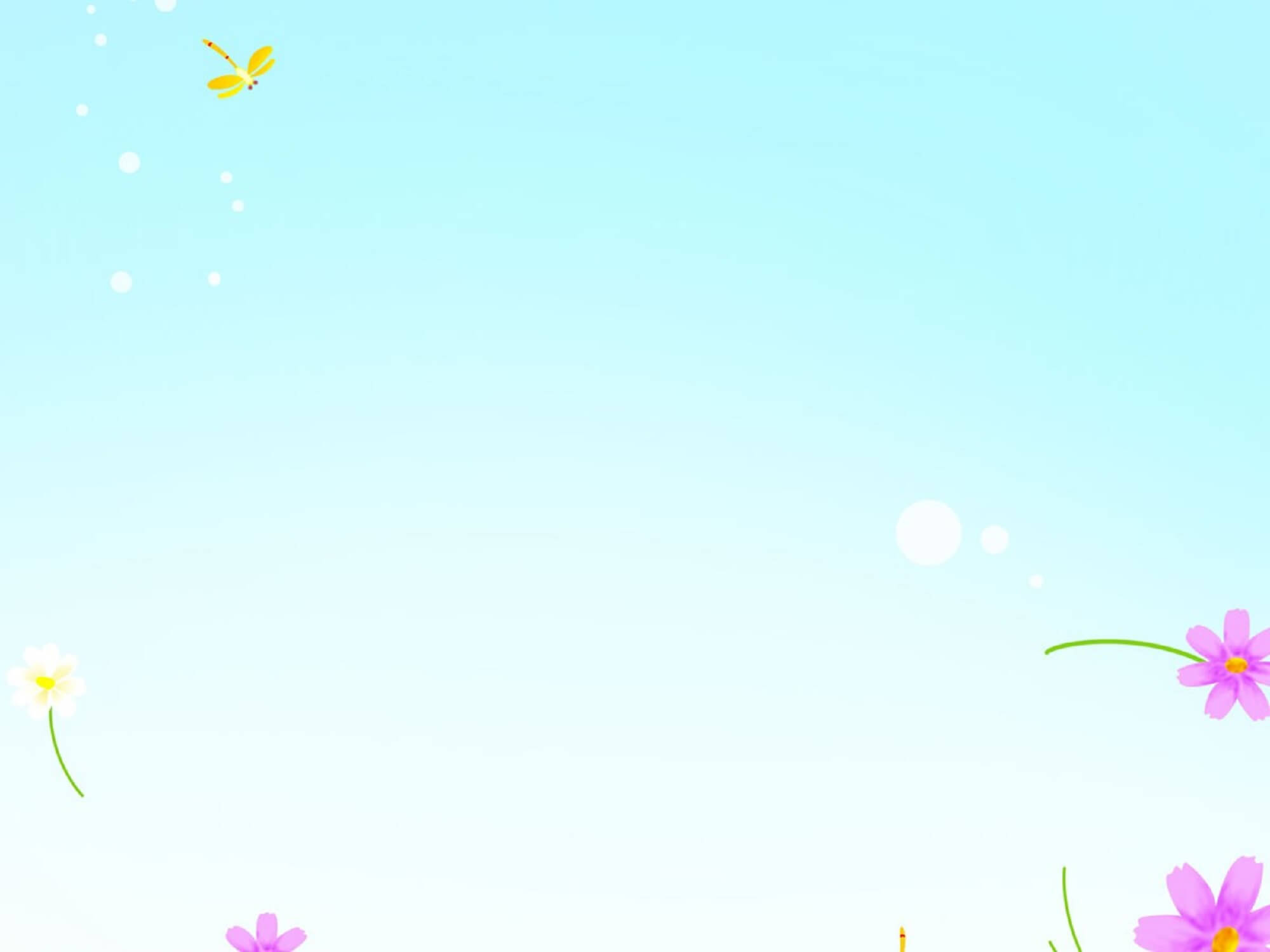 9 декабря
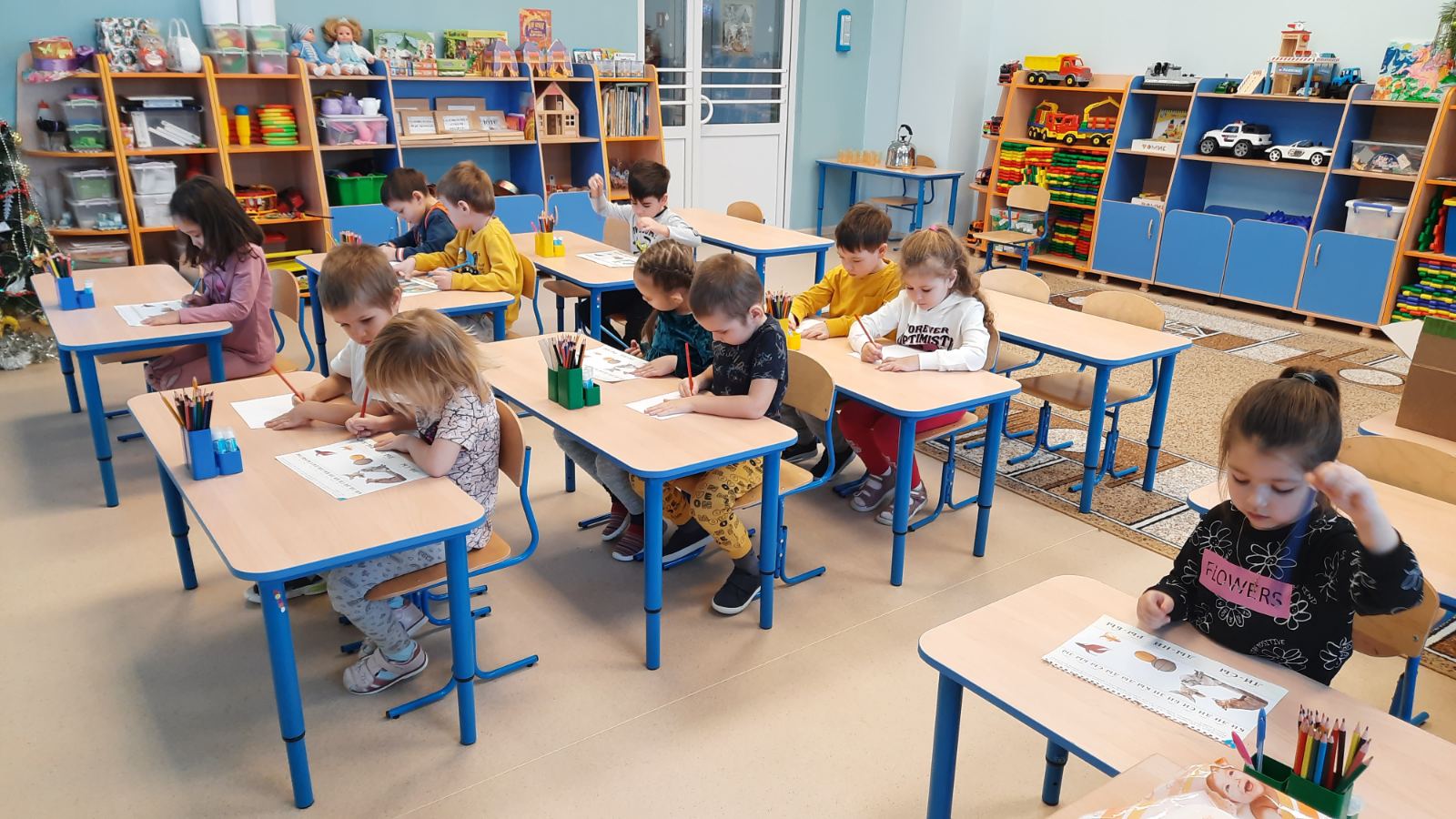 Дети искали в слогах знакомые буквы, обводили их и произносили звуки, 
которые они обозначают.
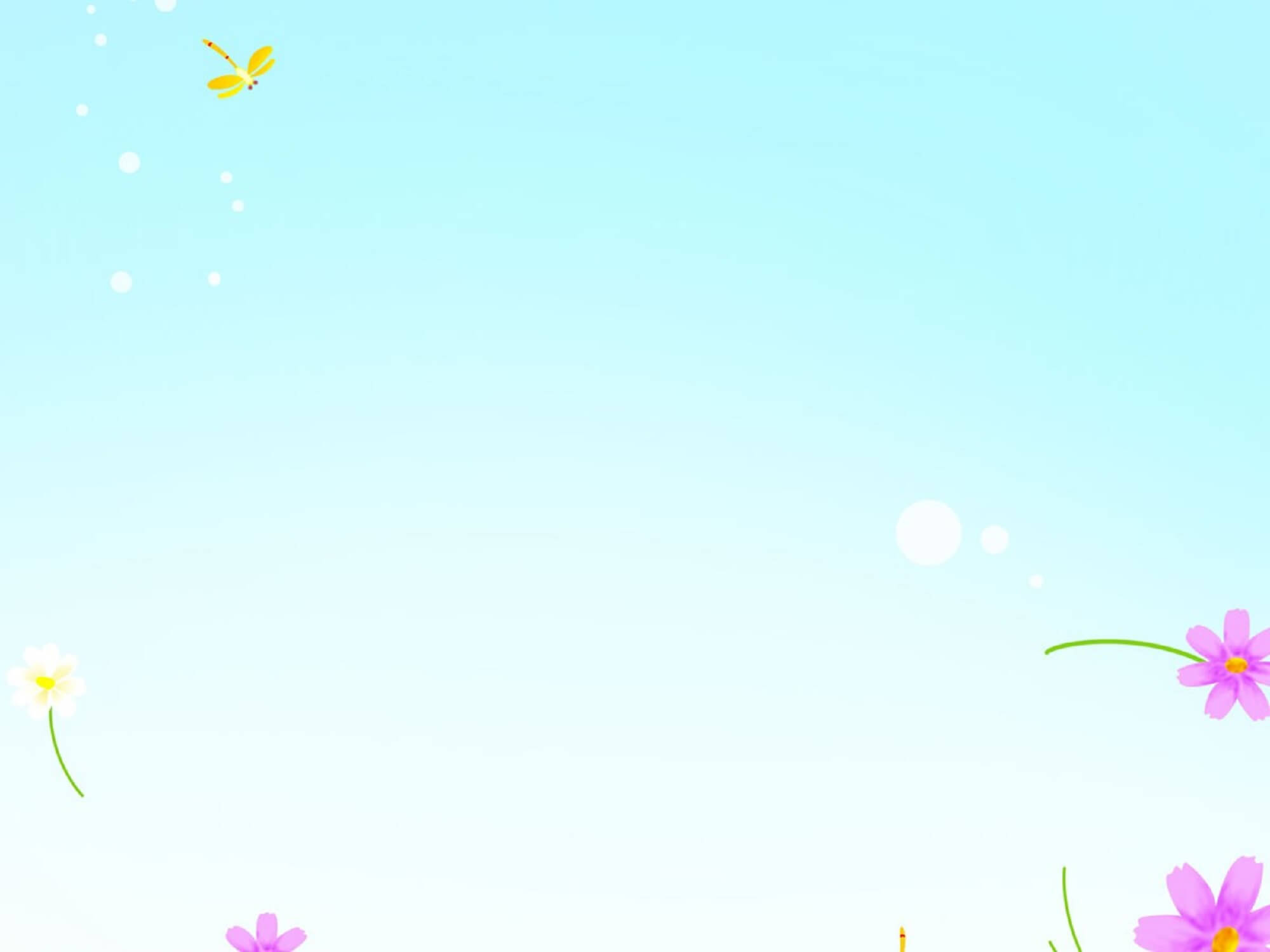 10 декабря
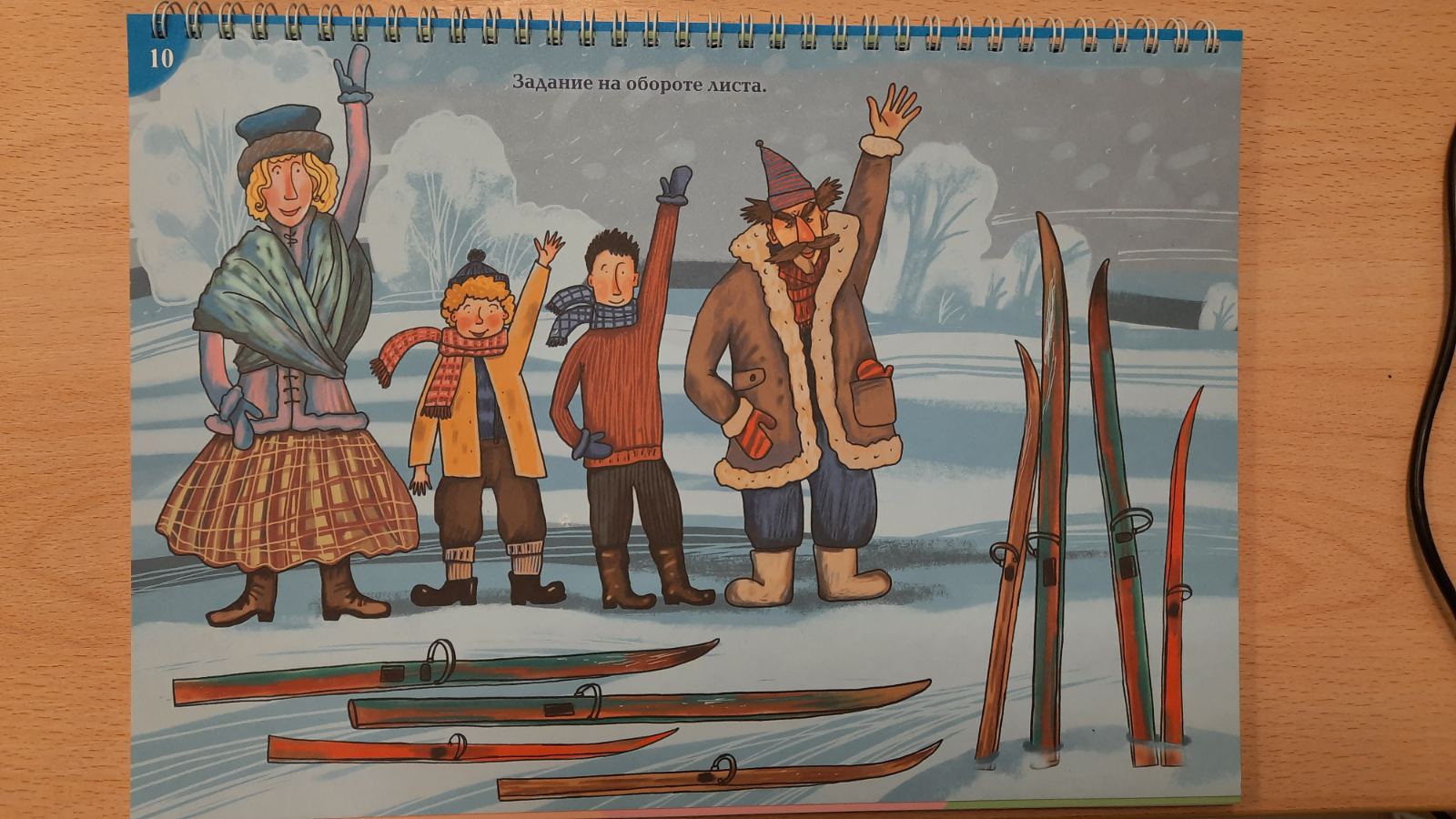 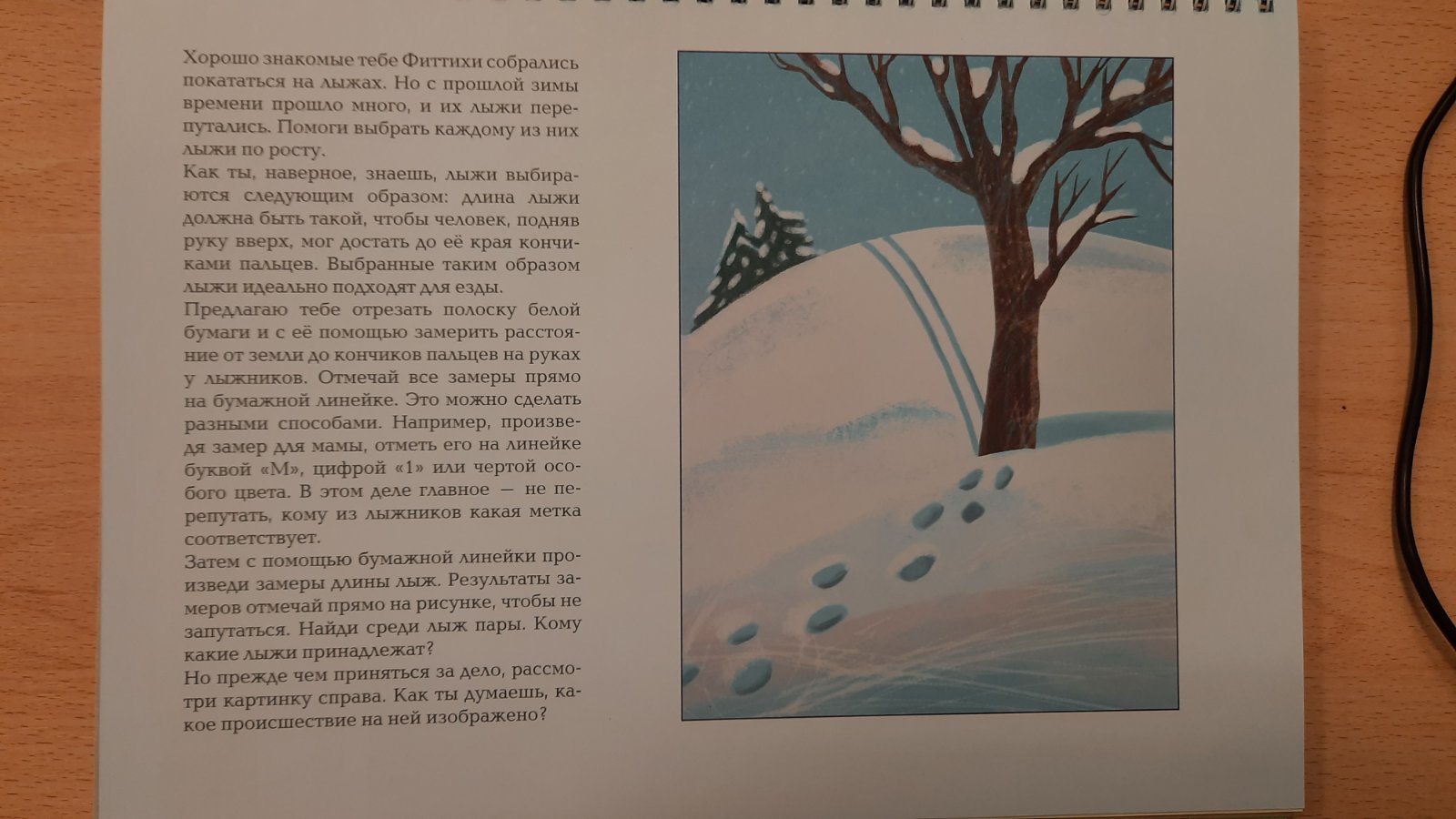 Подумав и рассмотрев дома картинку, дети в группе рассказывали по 
ней, какое происшествие на ней изображено.
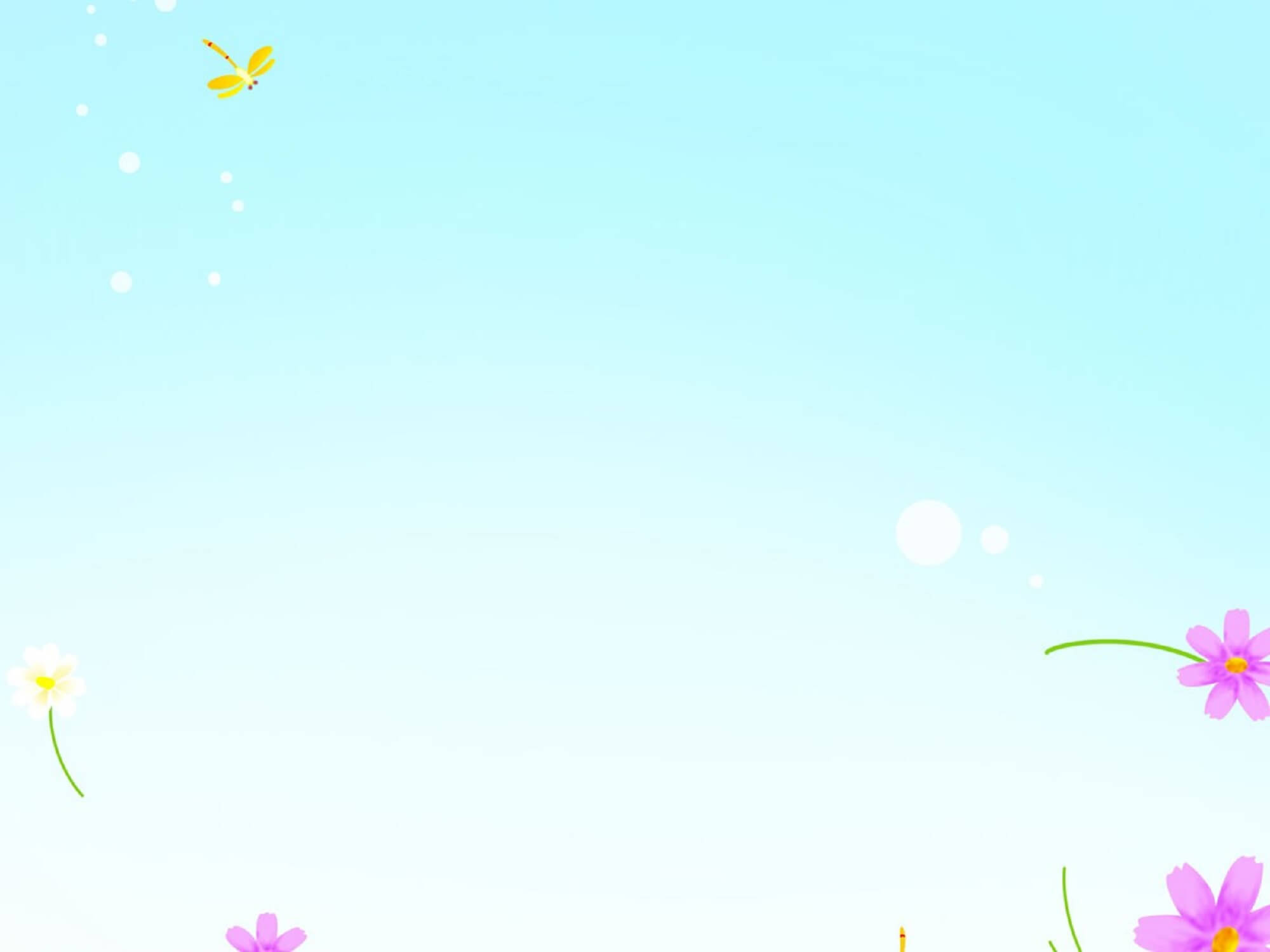 11 декабря
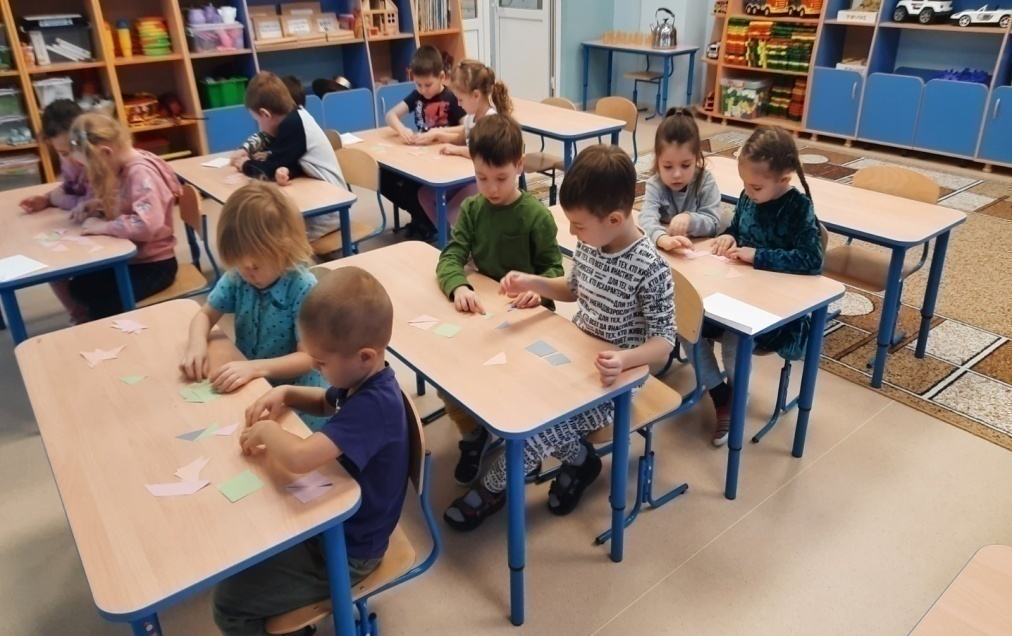 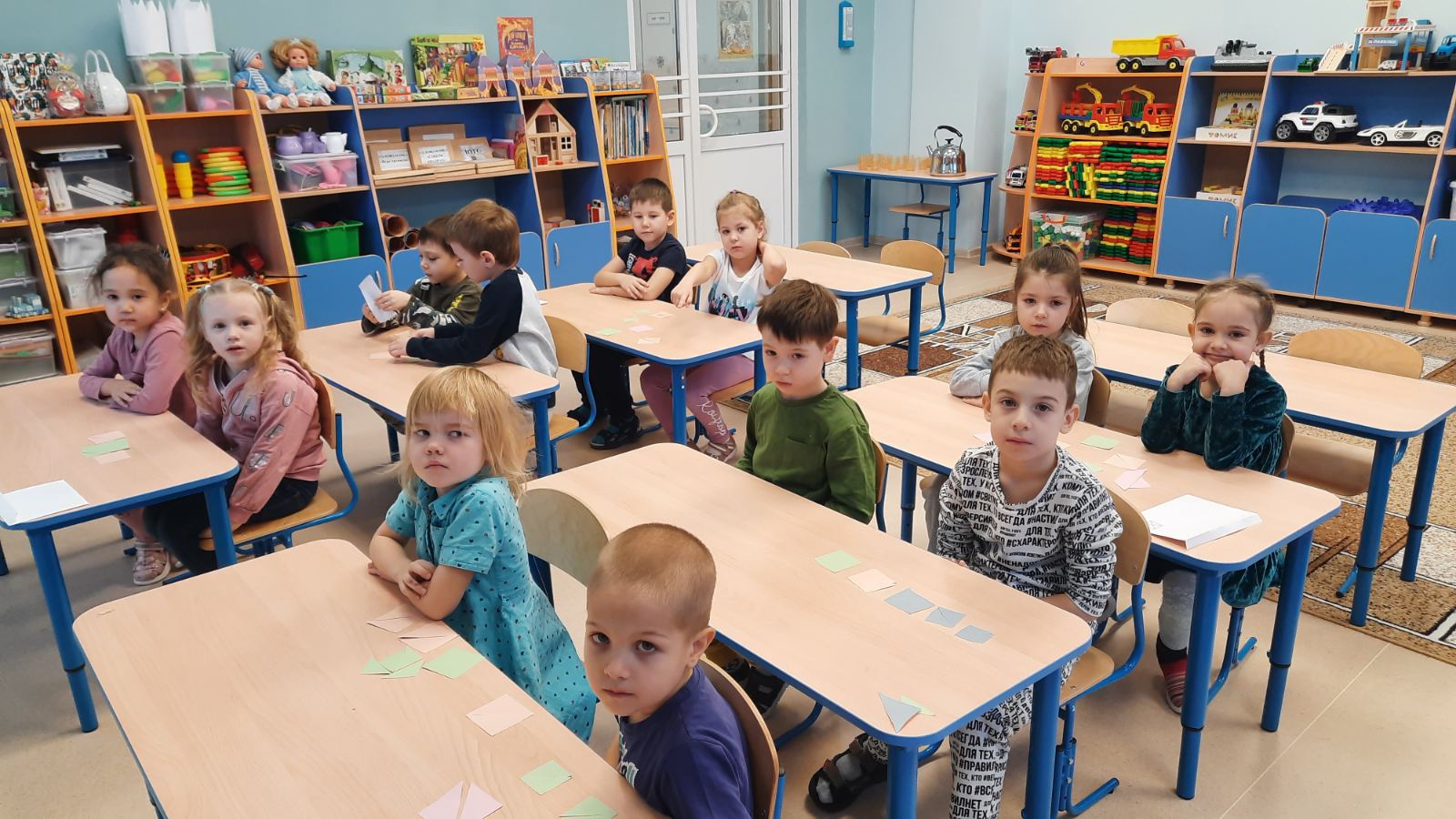 Дети принесли в группу вырезанную головоломку «Собери квадрат» для 
совместной игровой деятельности.
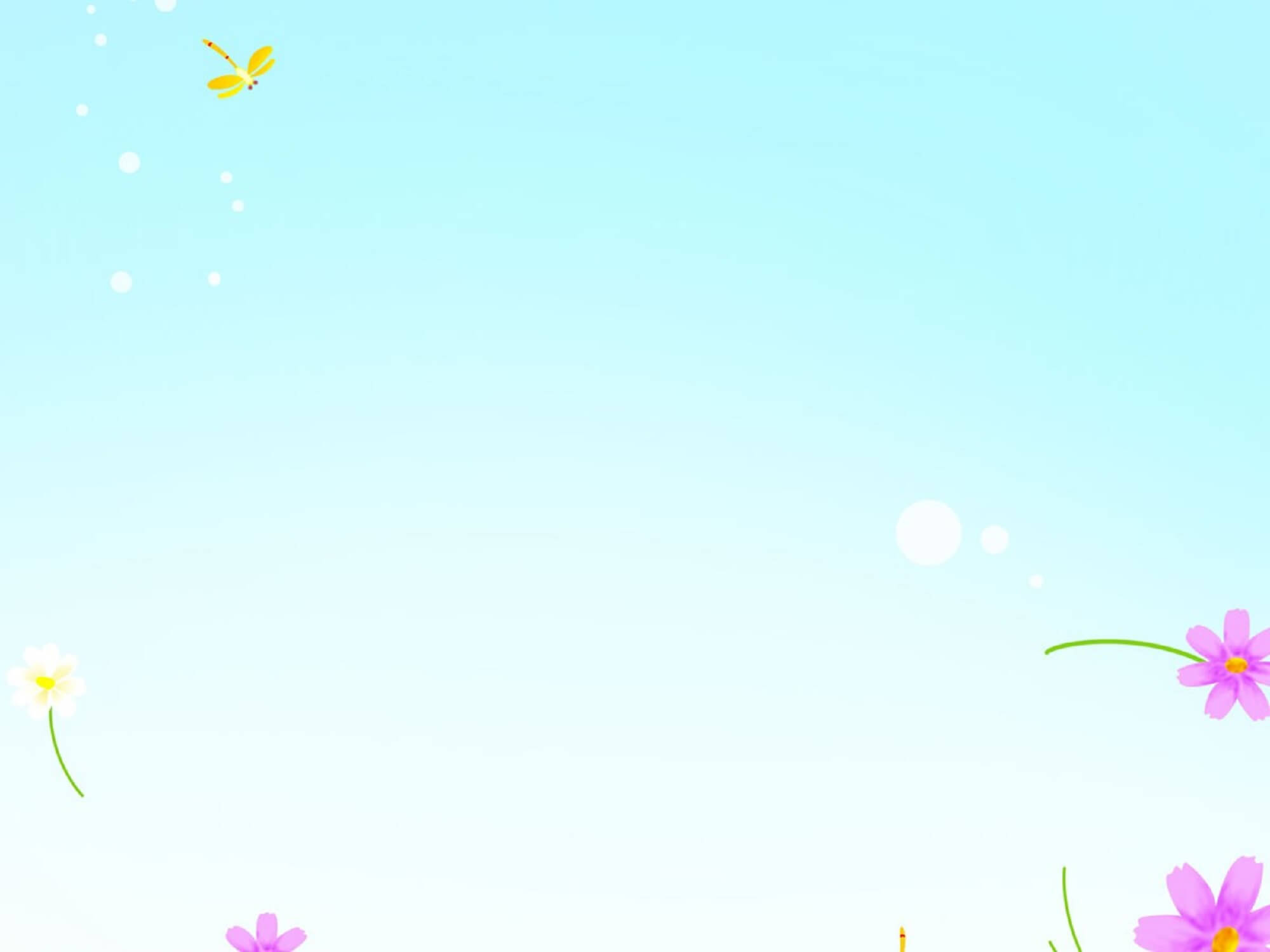 12 декабря
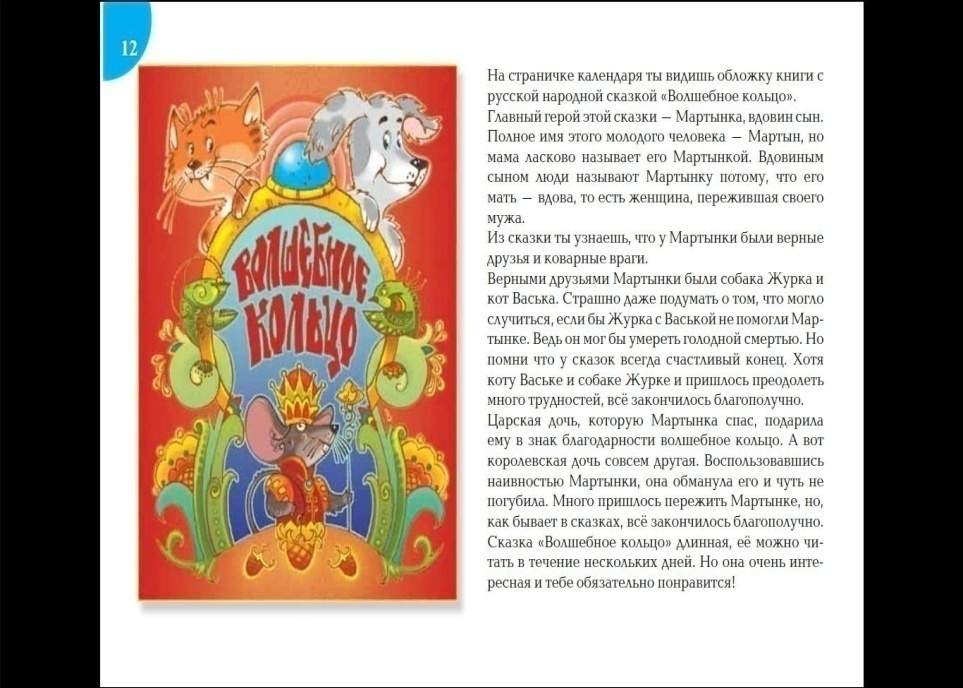 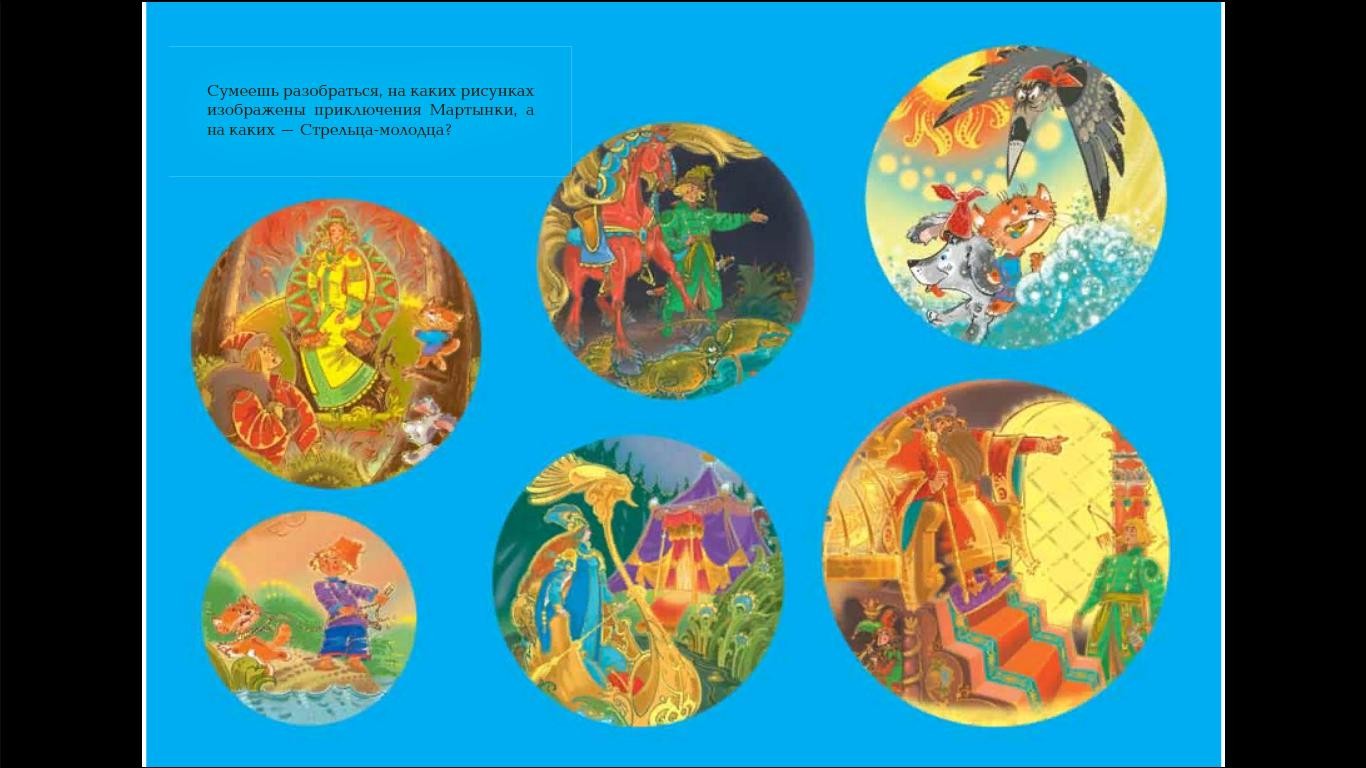 Русская народная сказка «Волшебное кольцо» была прочитана в группе. Затем 
дети отвечали на поставленные вопросы.
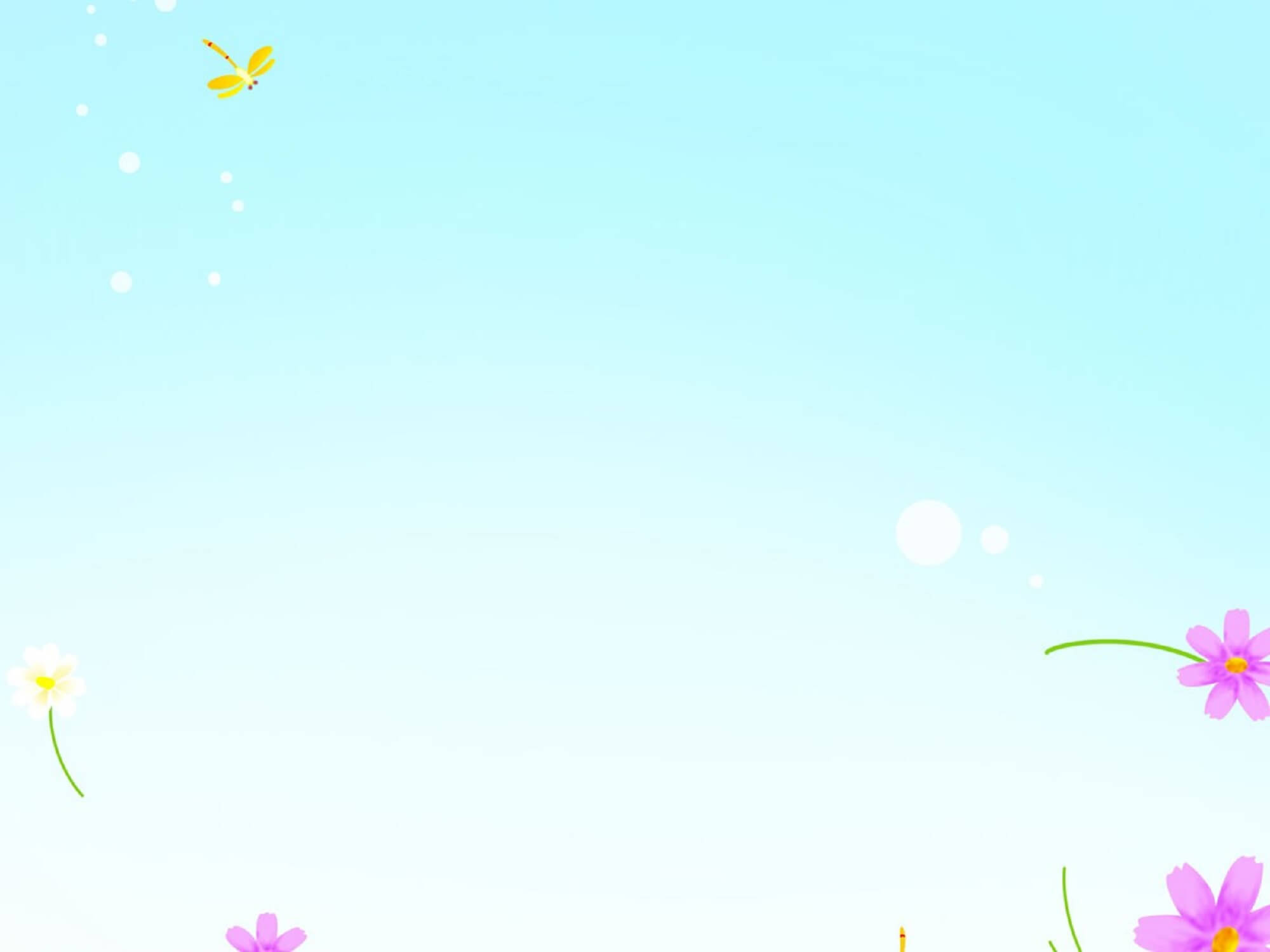 13 декабря
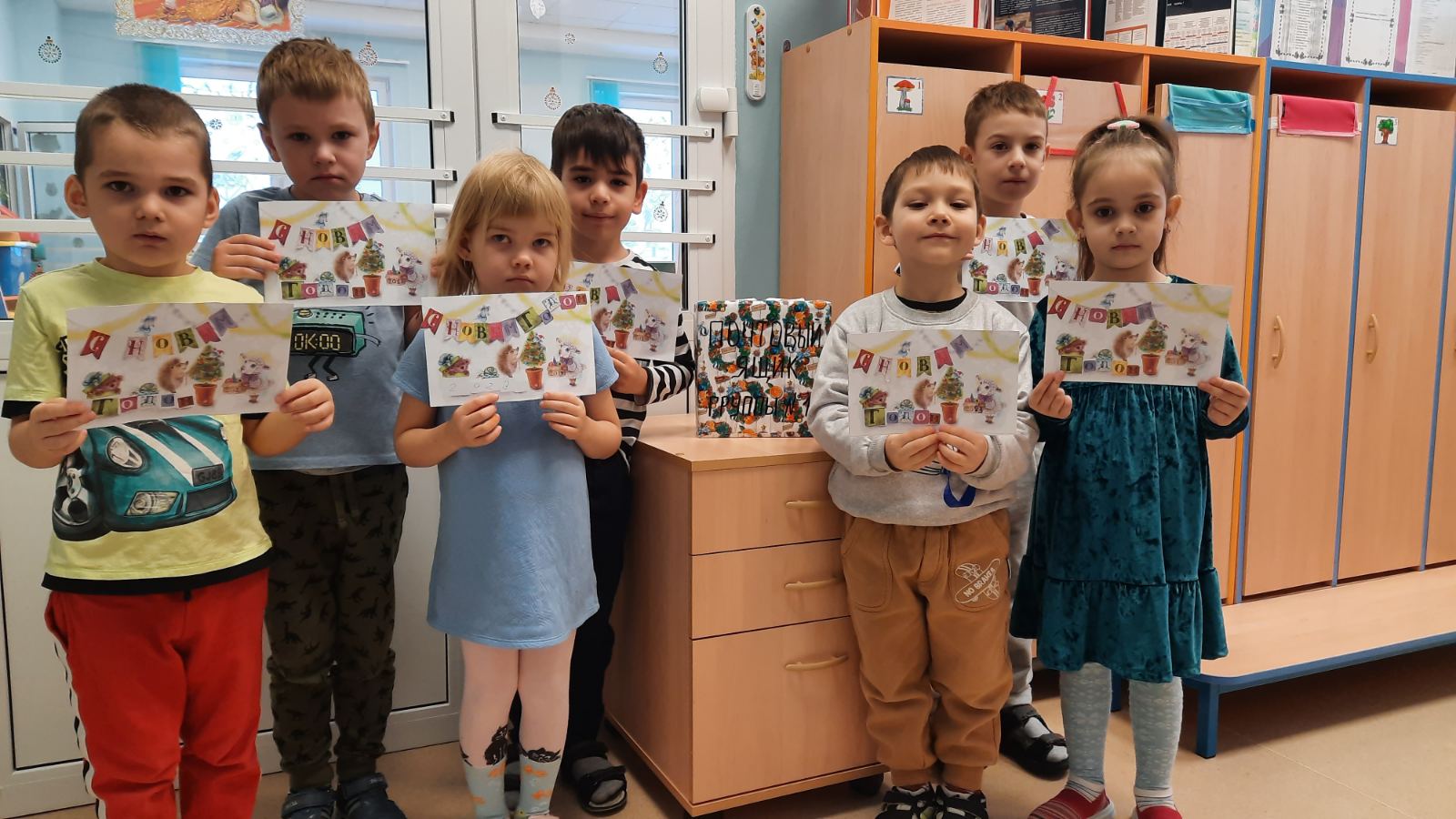 Дети дома изготовили открытки. Подписанные открытки дети принесли и 
опустили  в почтовый ящик, который находился в раздевалке группы № 12.
 Открытки были переданы, указанным адресатам в группе.
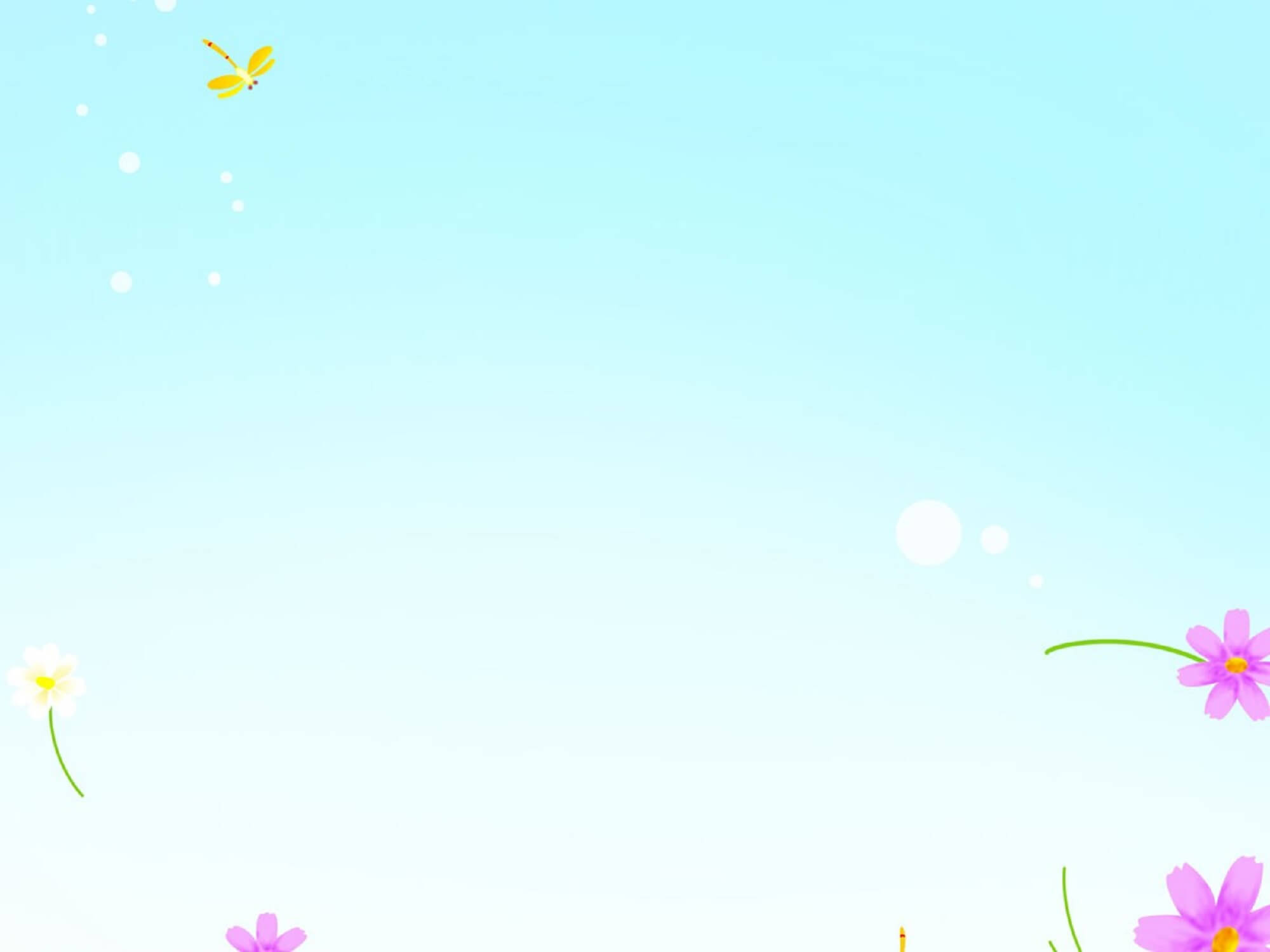 14 декабря
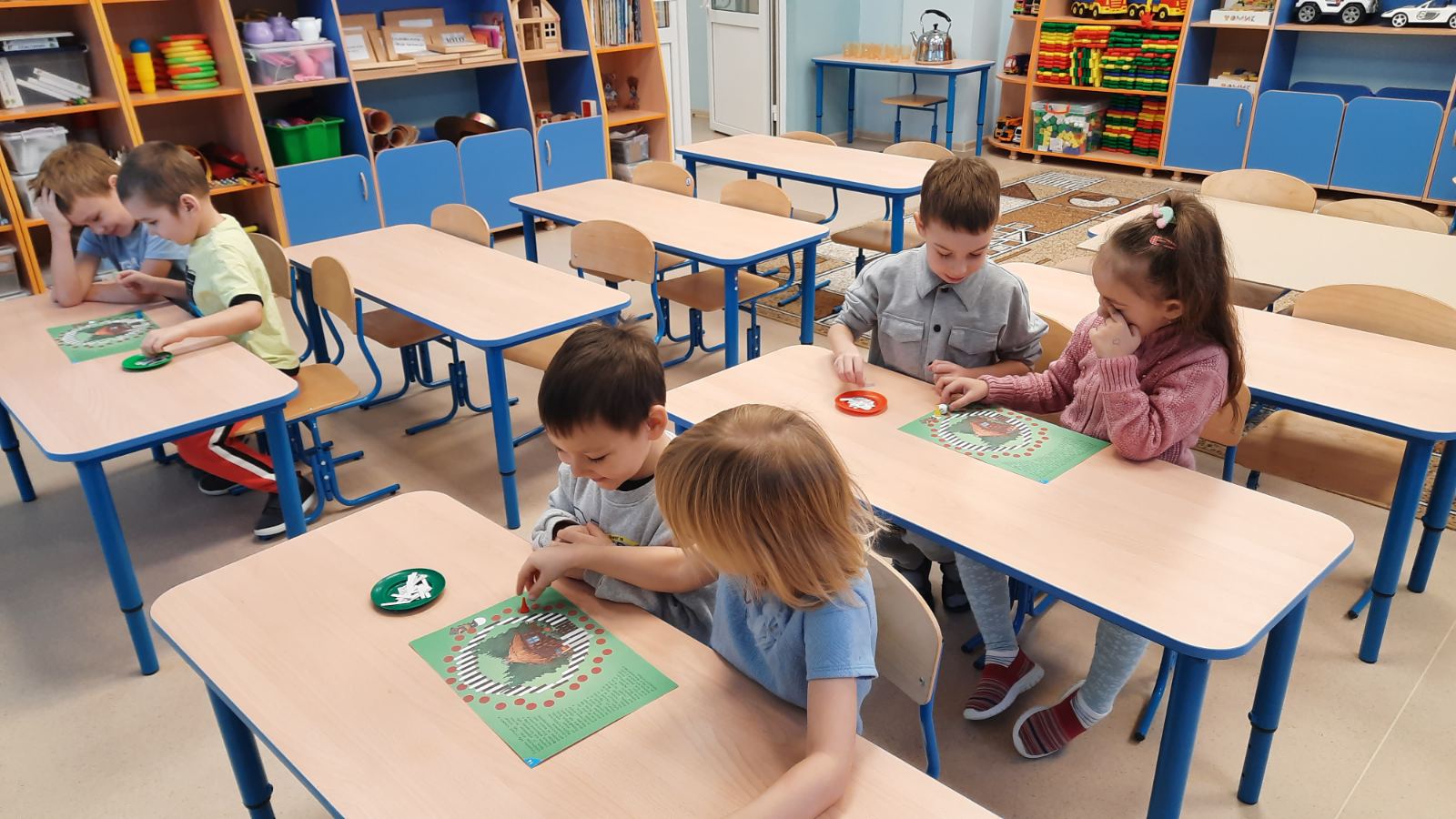 Дети изготовили дома и принесли в группу для совместной игровой 
деятельности дидактическую игру.
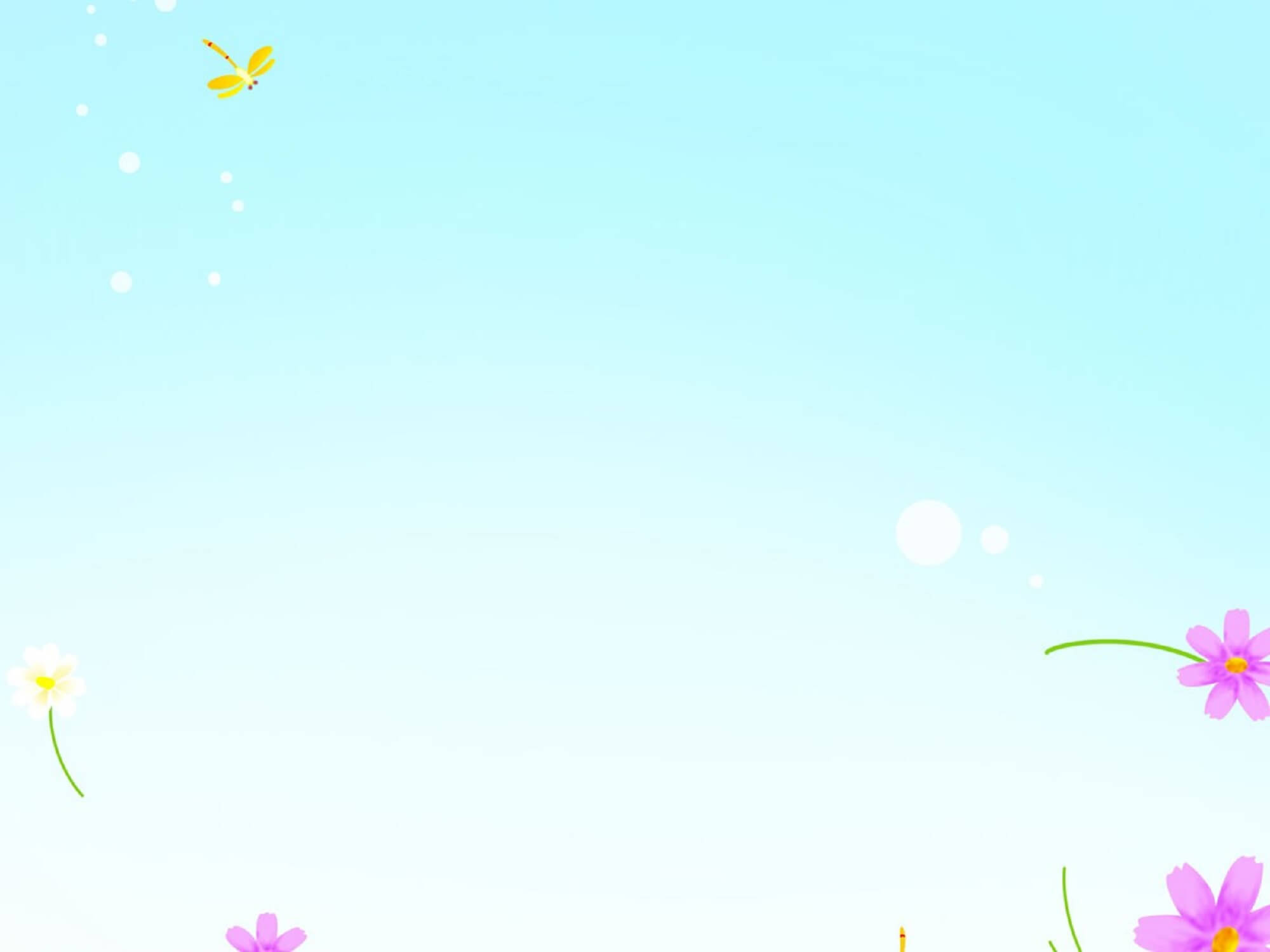 15 декабря
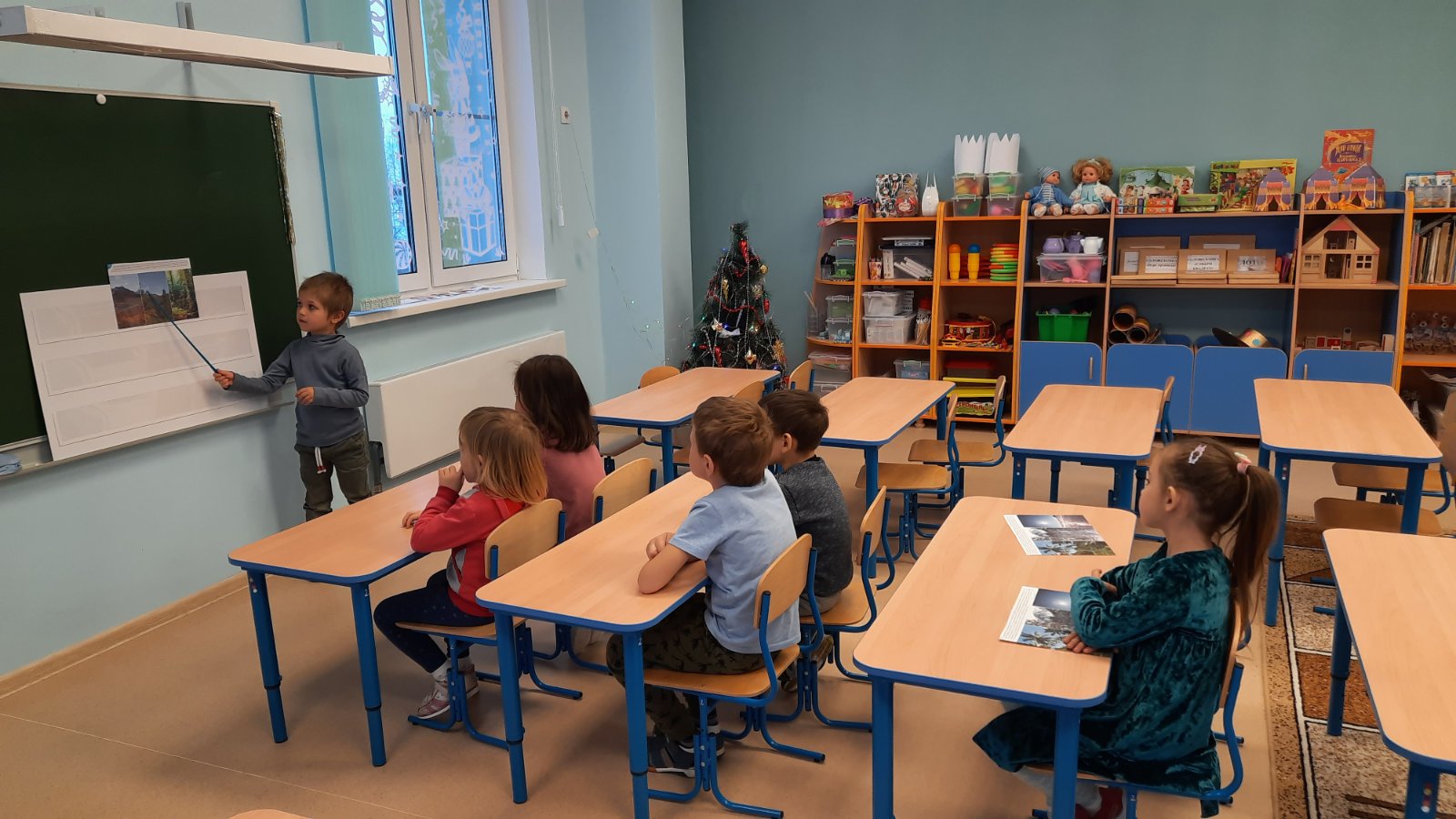 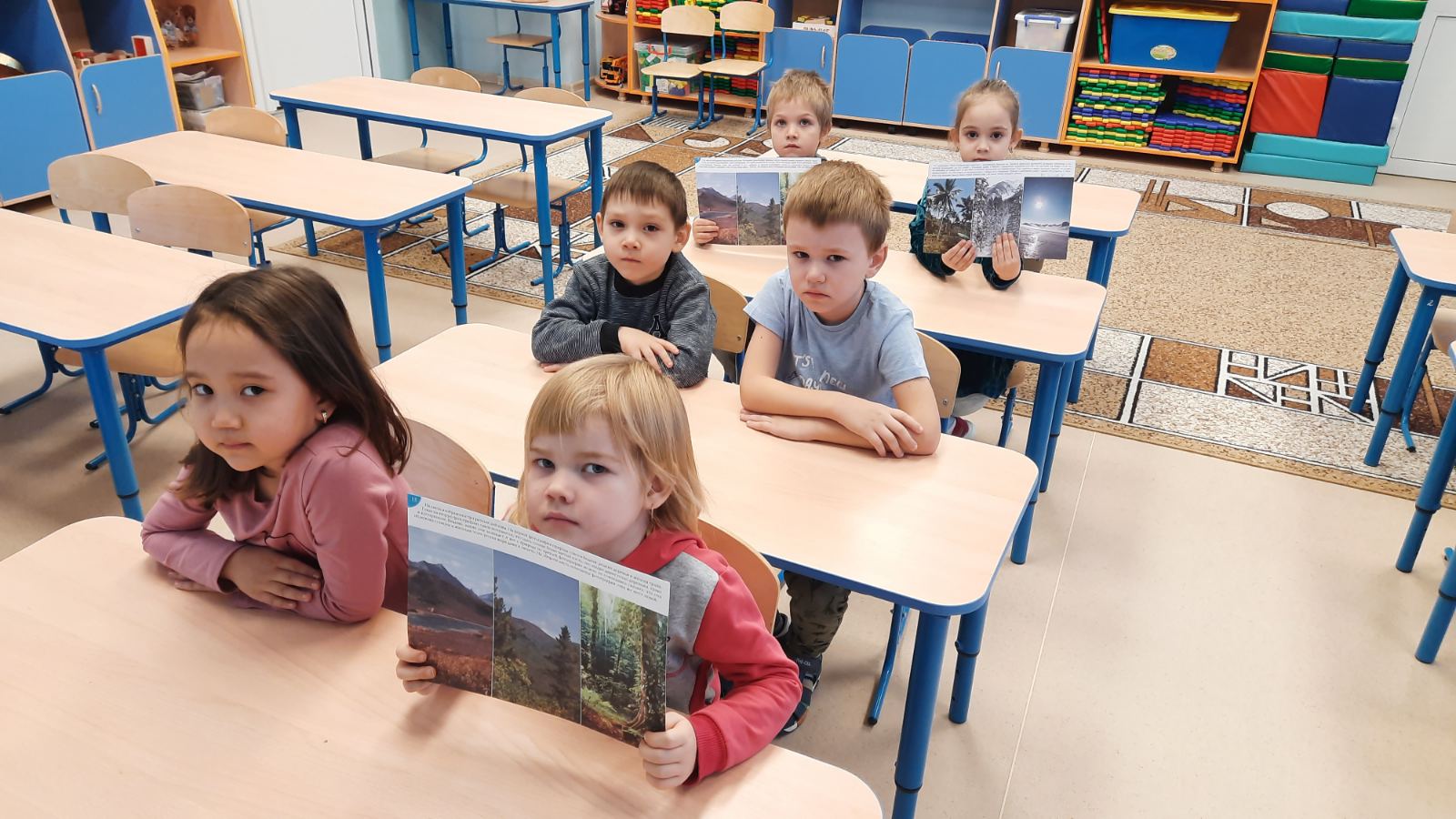 Рассмотрев дома фотографии с разными пейзажами, сравнив их 
рассуждали вместе на занятии по «Познавательному развитию , где больше
 светит солнце, где более зеленые деревья и кустарники..
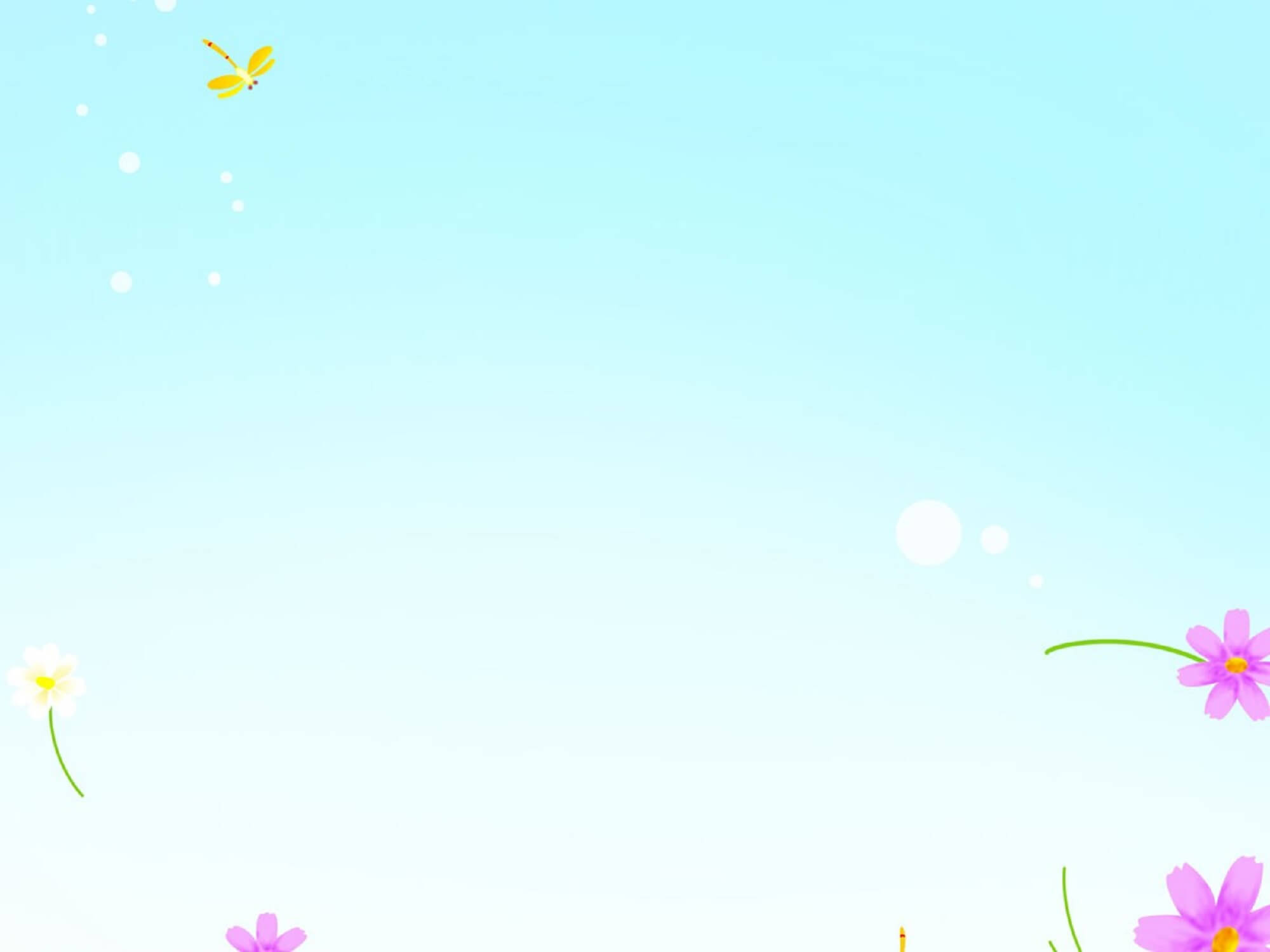 16 декабря
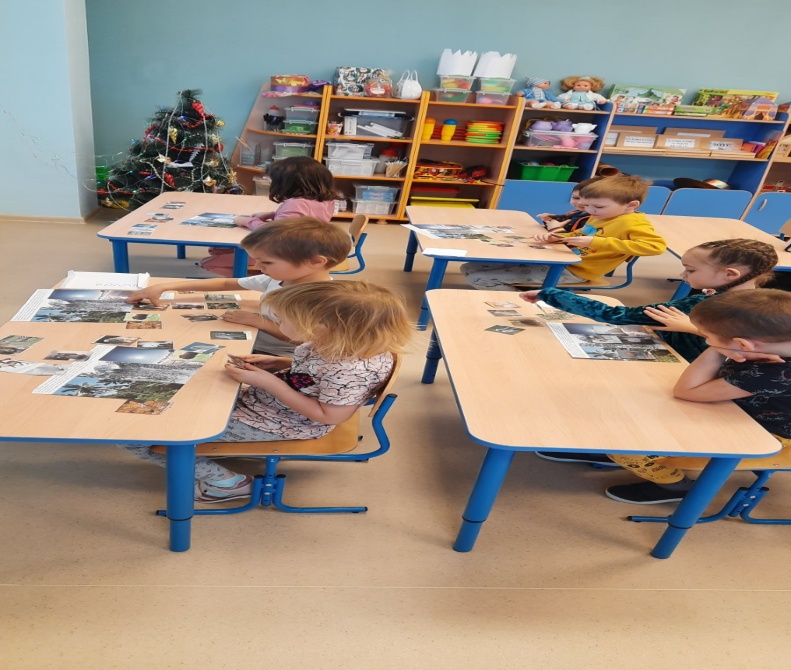 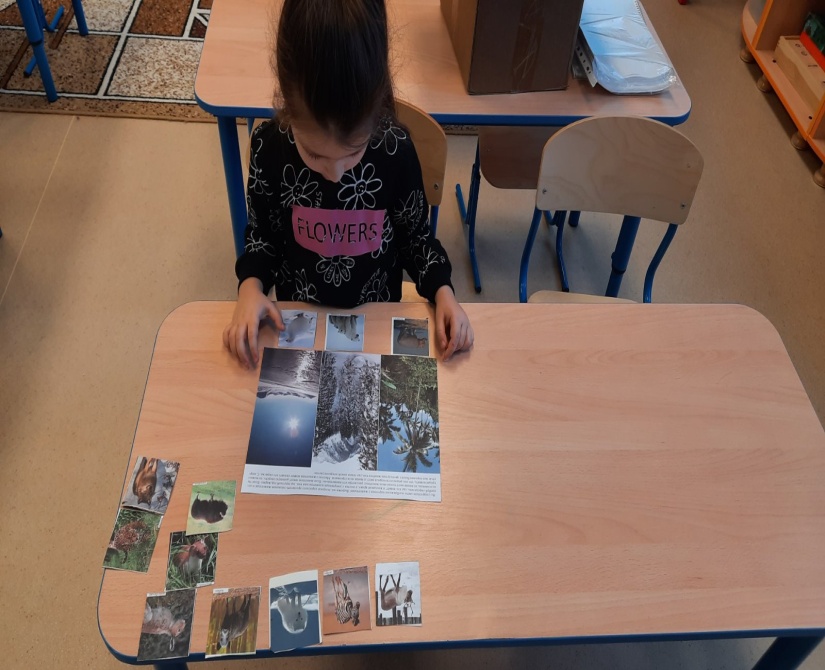 Дети принесли в группу вырезанные карточки животных и определяли, где кто живет, опираясь на фотографии пейзажей со страницы календаря за15 декабря.
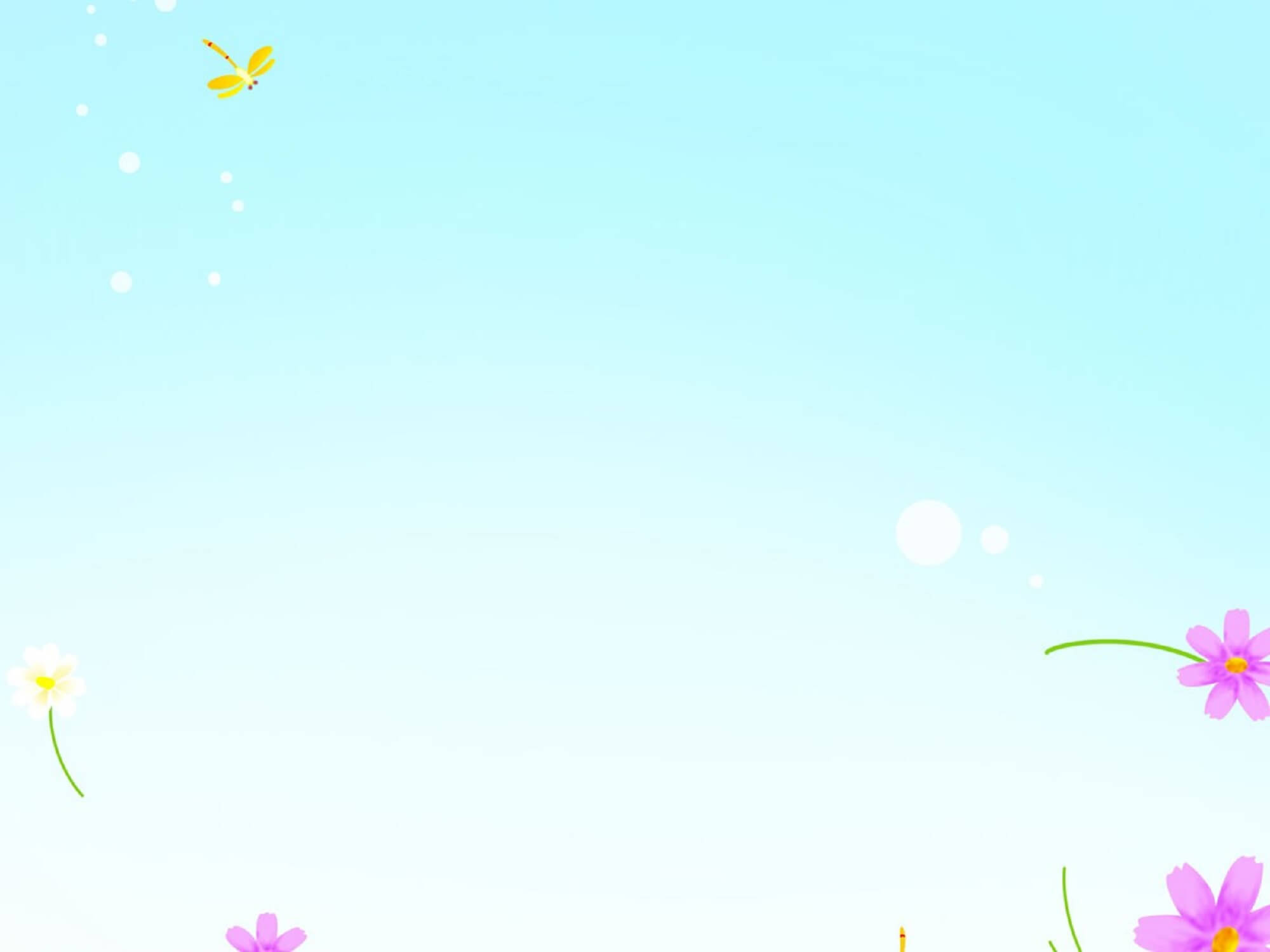 17 декабря
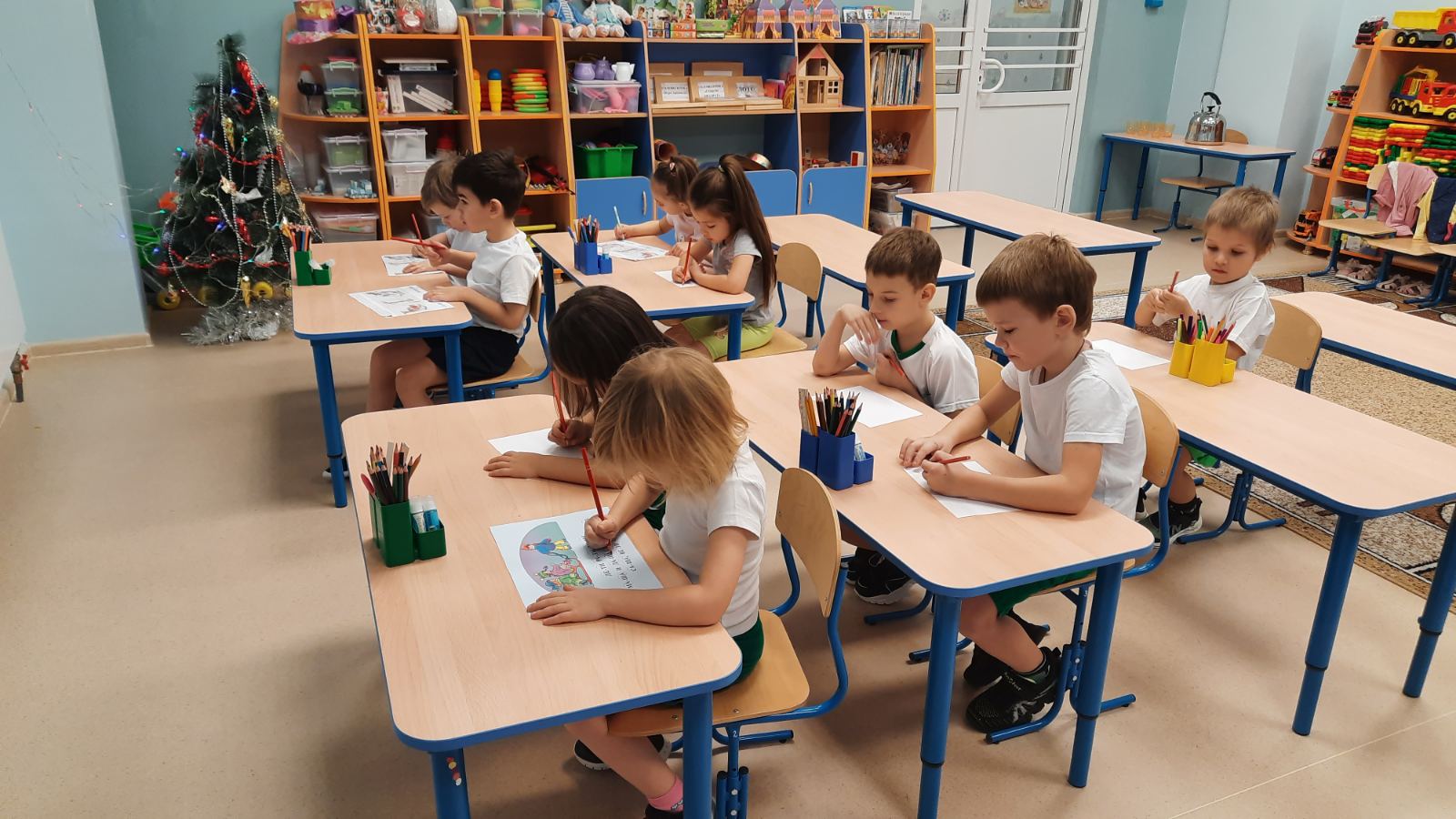 Дети искали в слогах знакомые буквы, обводили их и произносили звуки,
которые они обозначают.
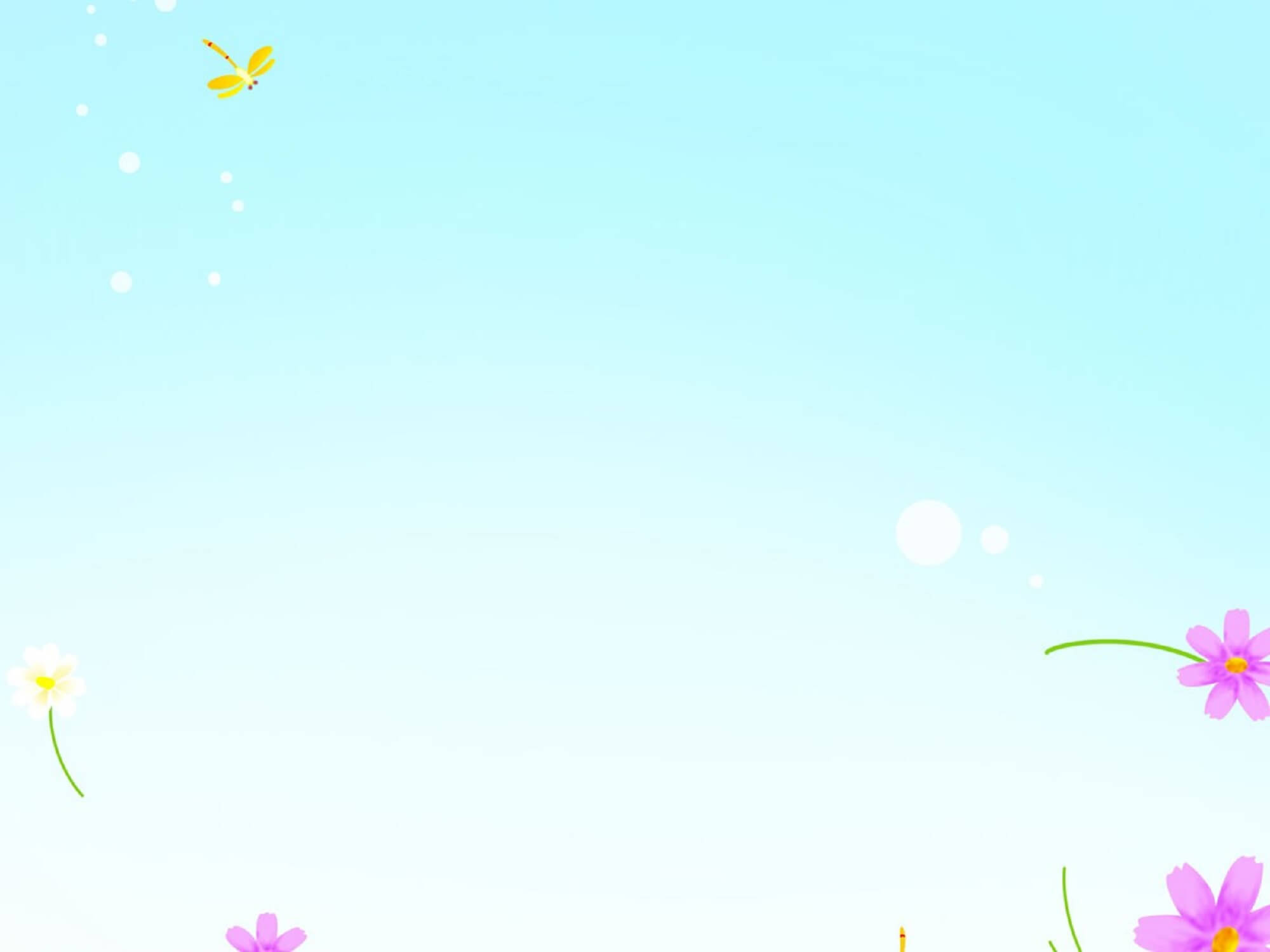 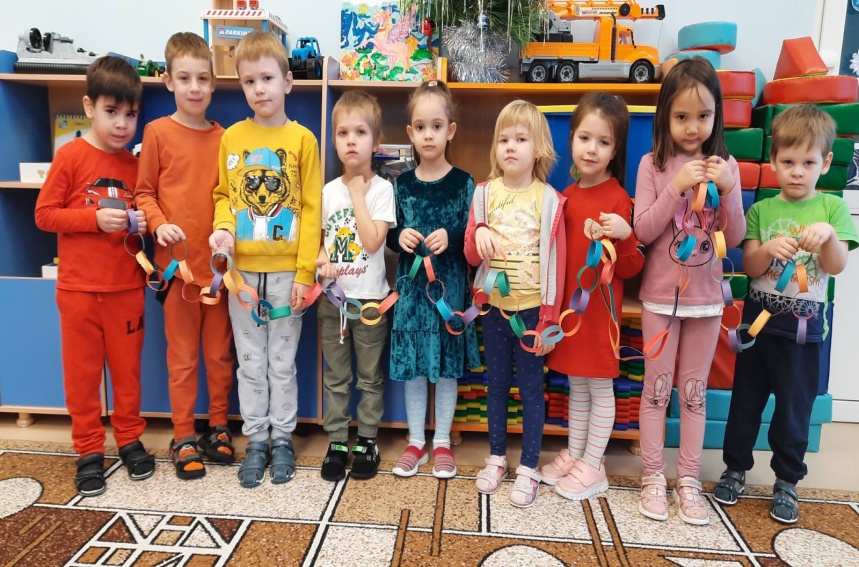 18 декабря
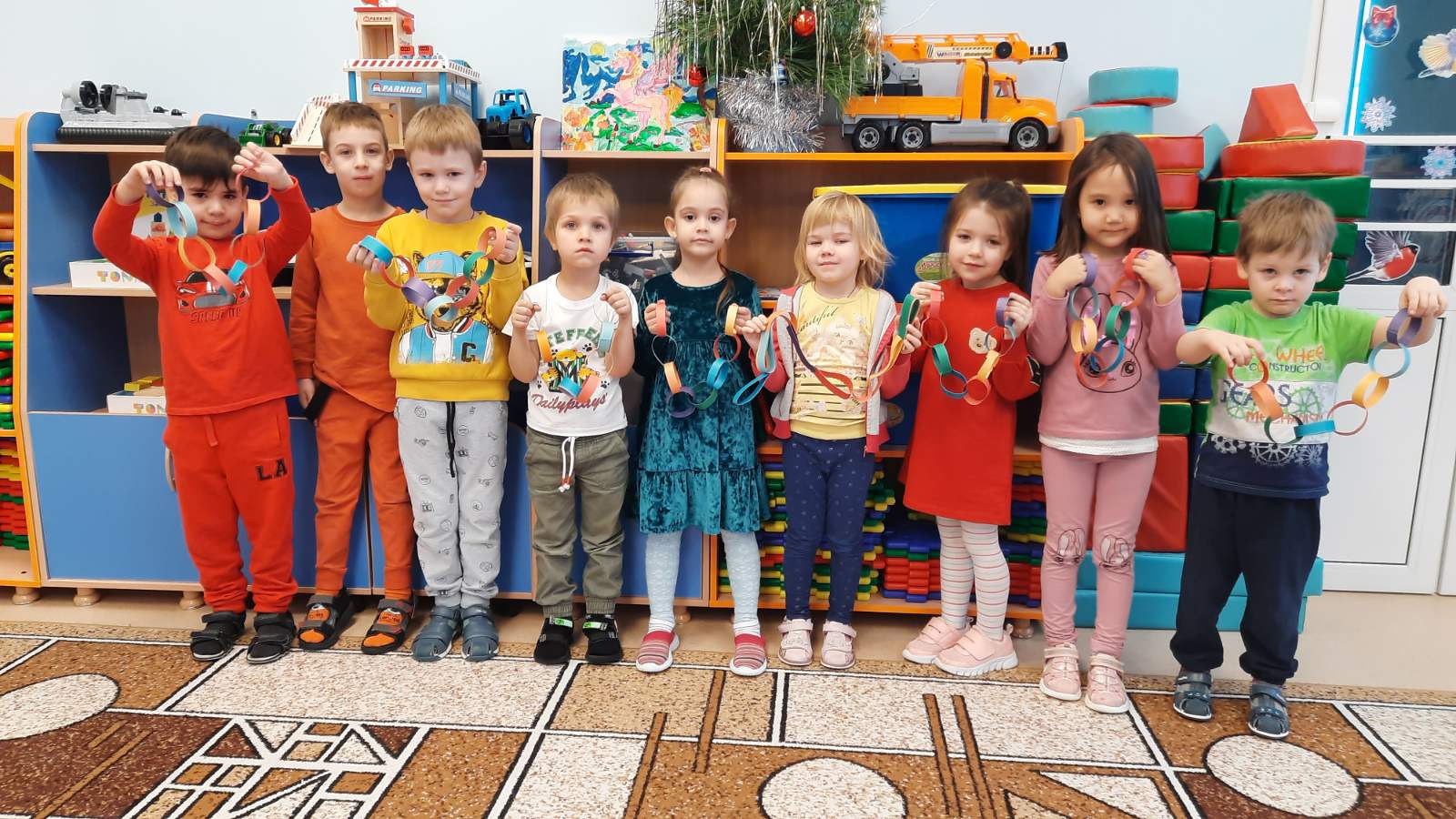 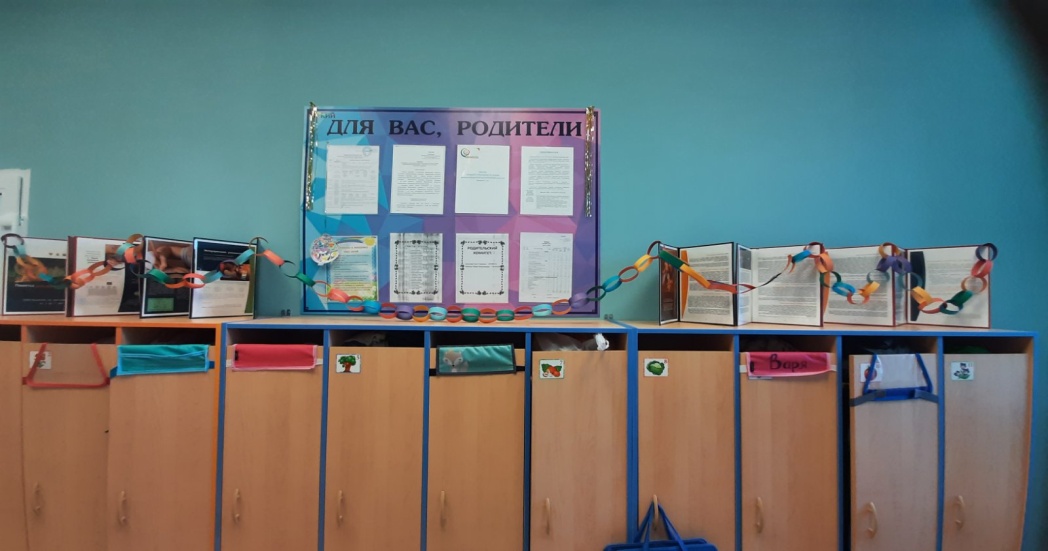 Дети изготовили цветную гирлянду для украшения группы к Новому году.
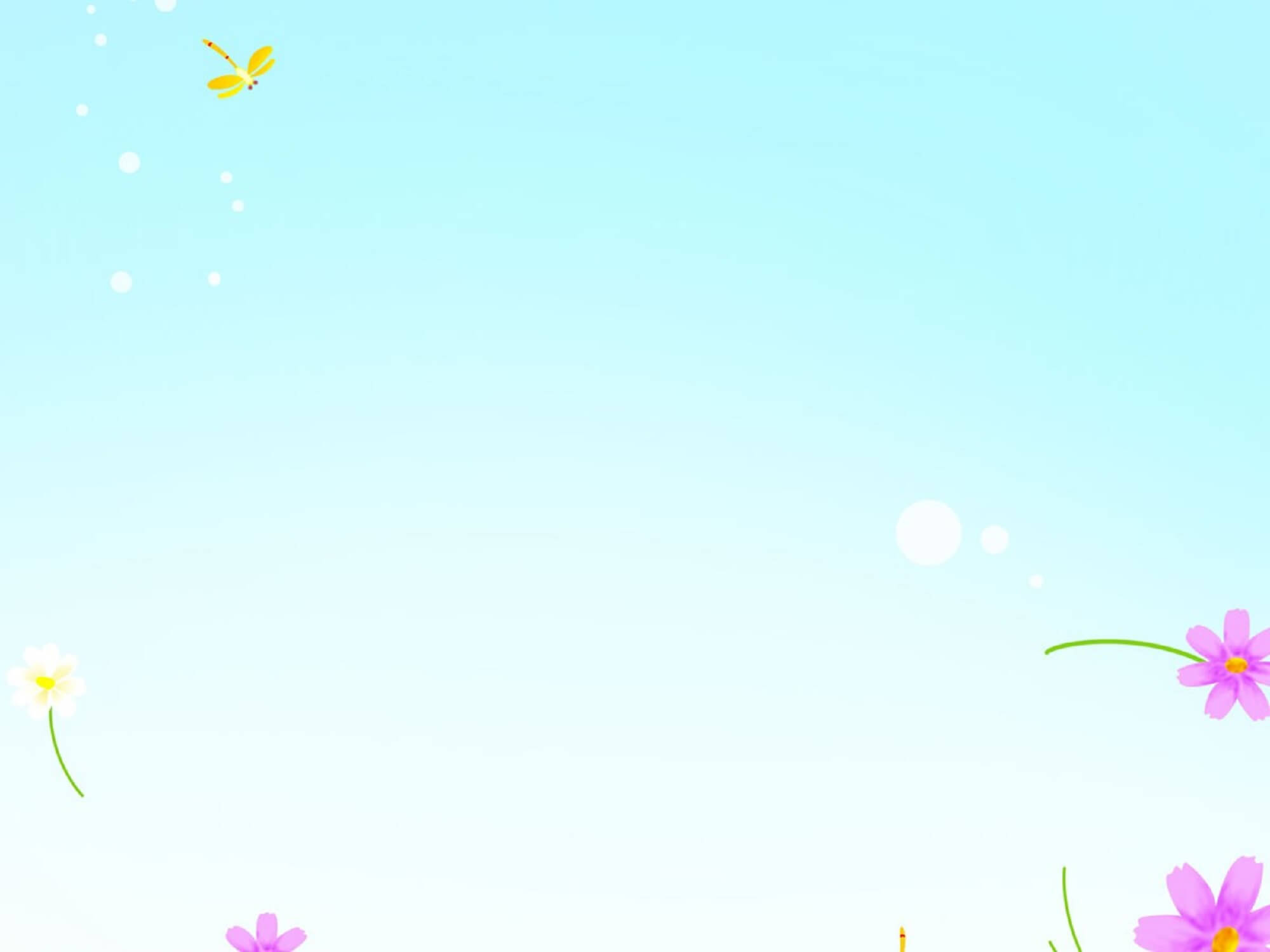 19 декабря
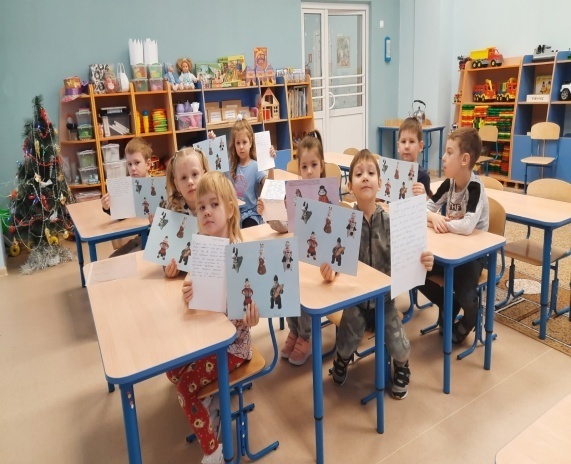 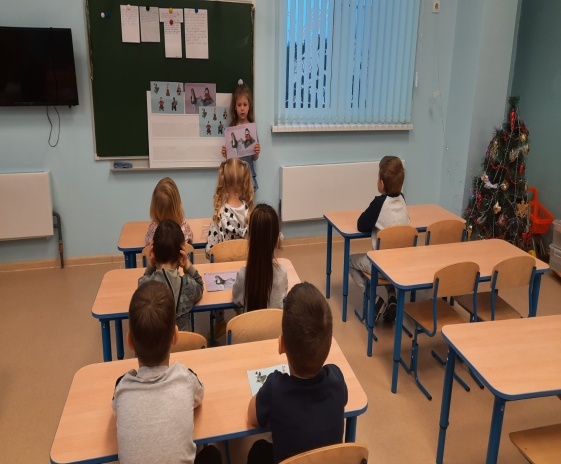 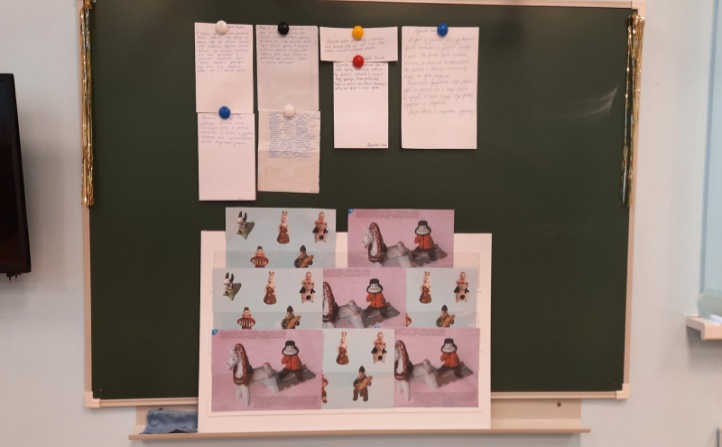 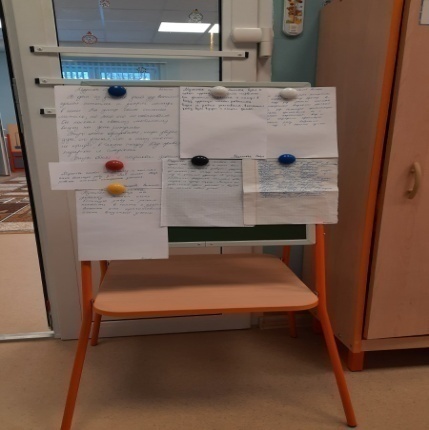 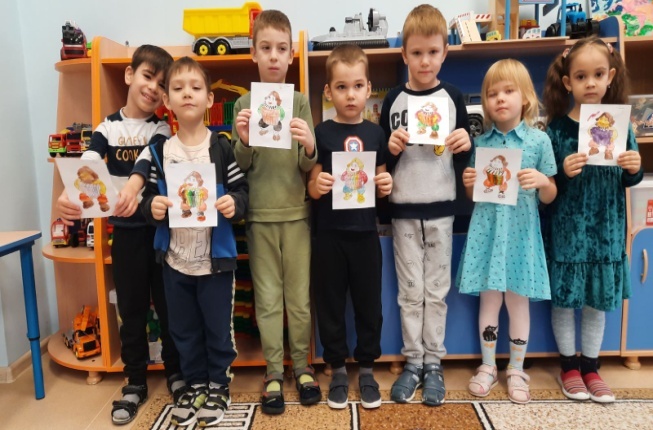 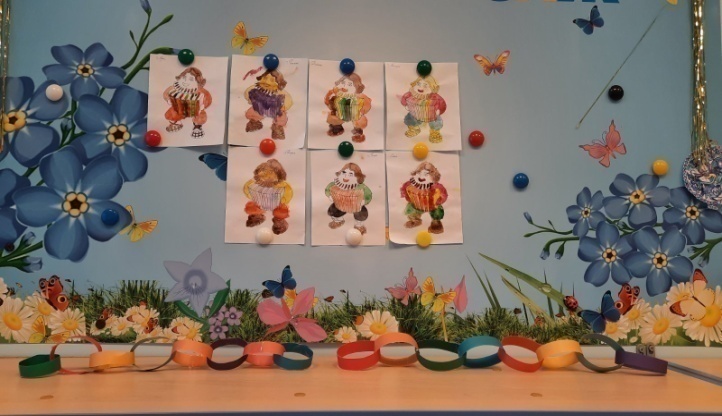 Дети дома составили рассказ о каргопольской глиняной игрушке. Данный 
рассказ дети рассказывали на занятии по «Развитию речи». А на занятии по 
ИЗО, дети вместе с педагогом раскрашивали изображение каргопольской
игрушки.
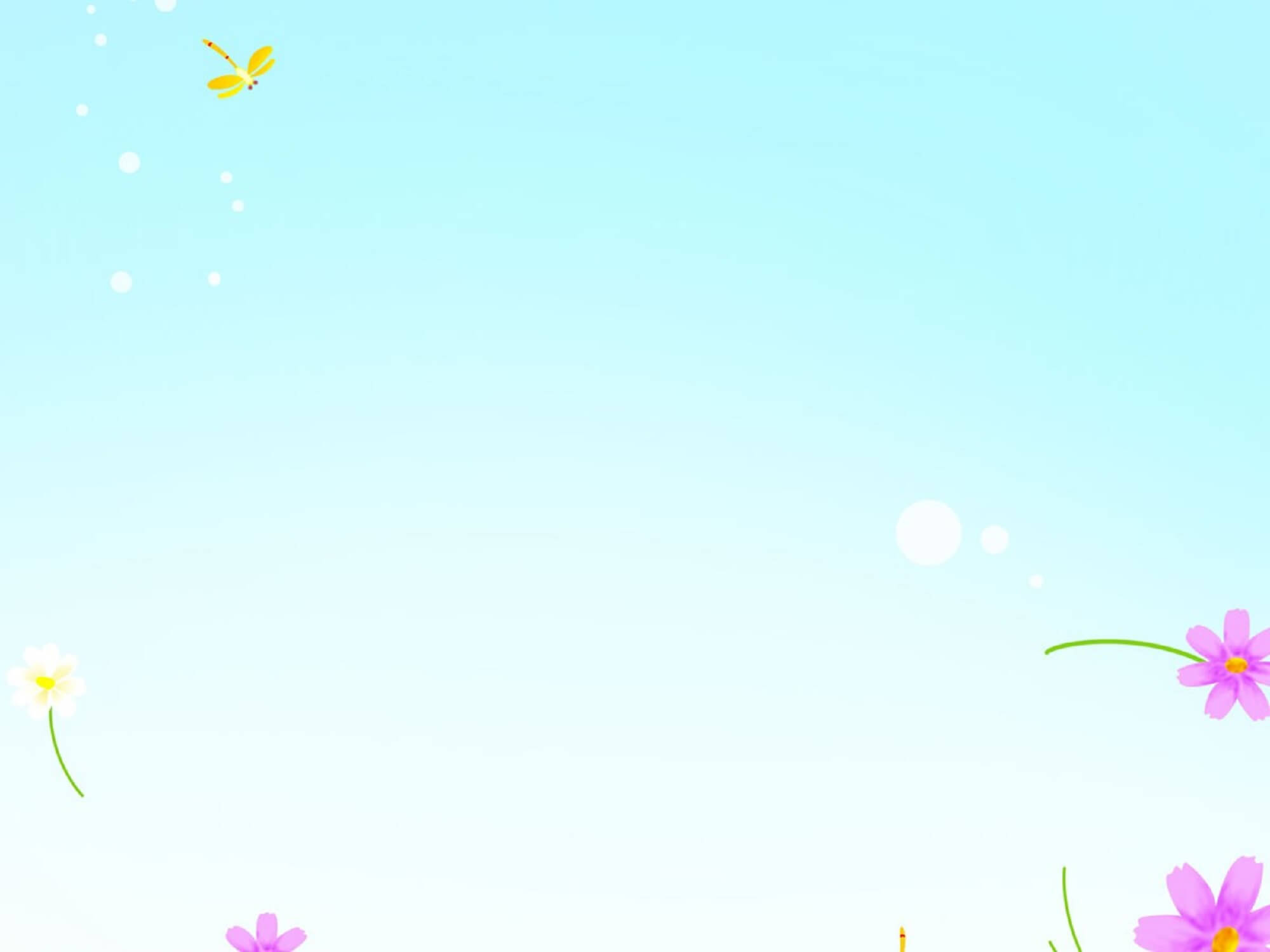 20 декабря
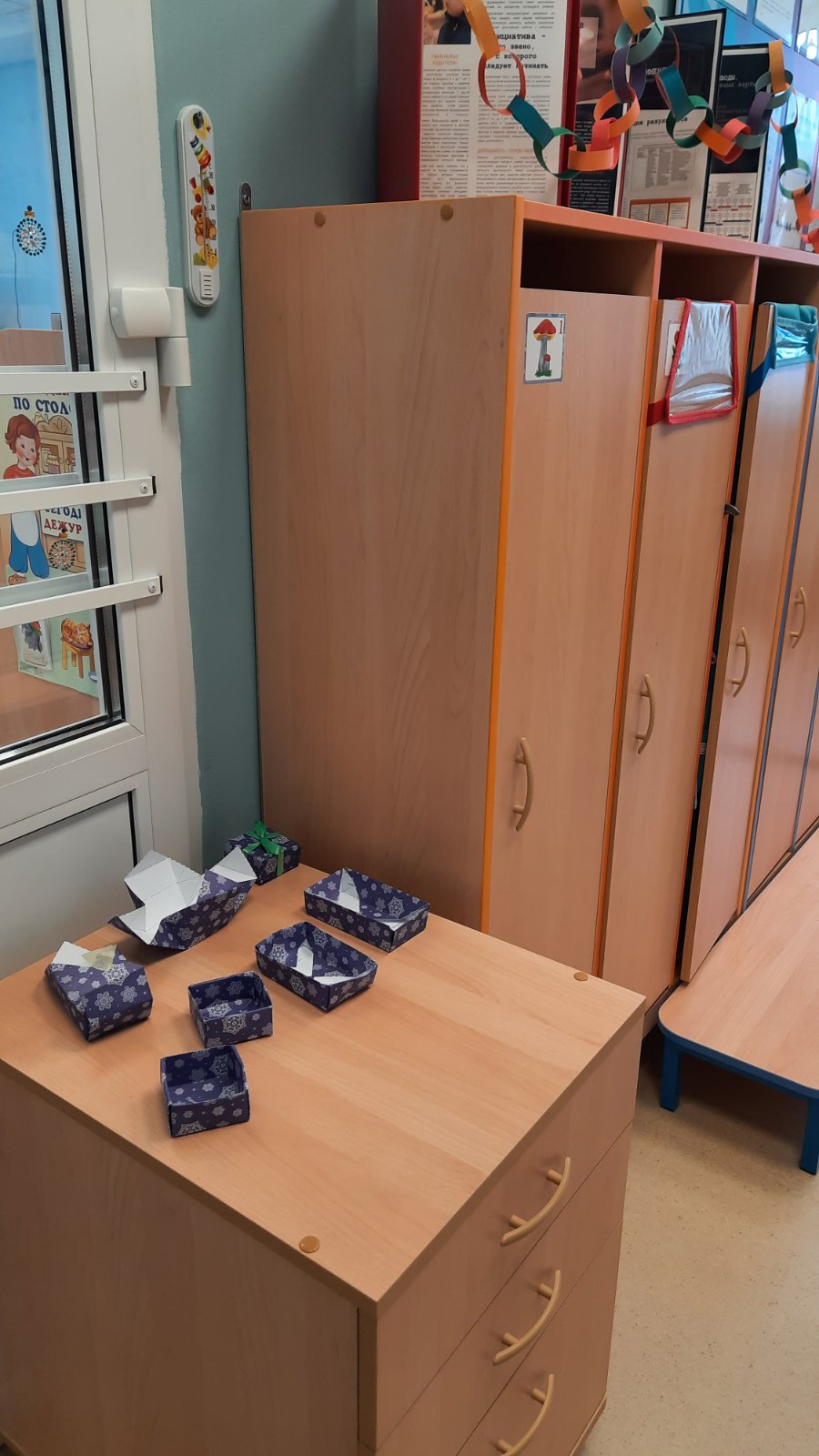 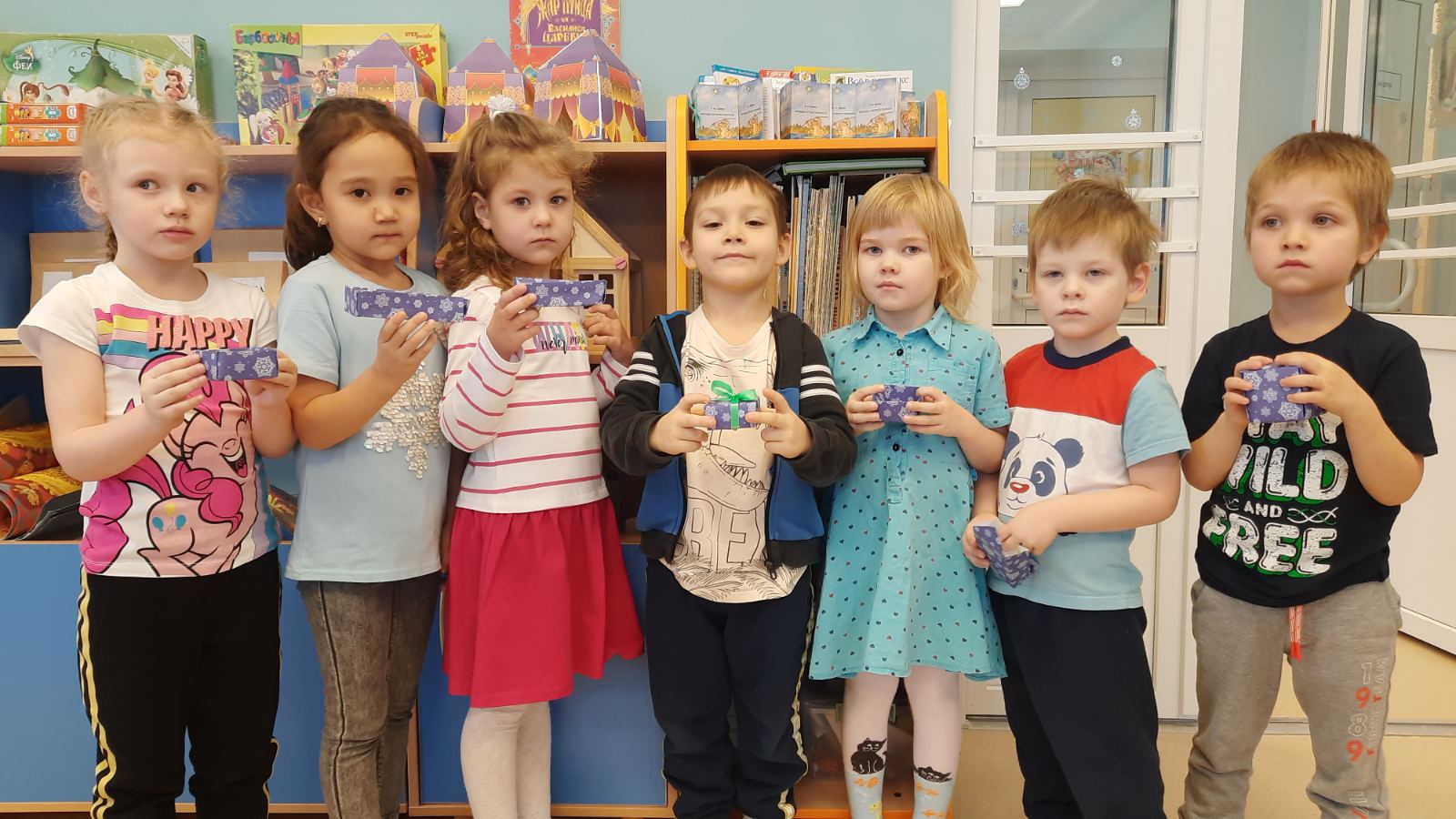 Дети изготовили и принесли в группу коробочку из бумаги для совместной игровой деятельности.
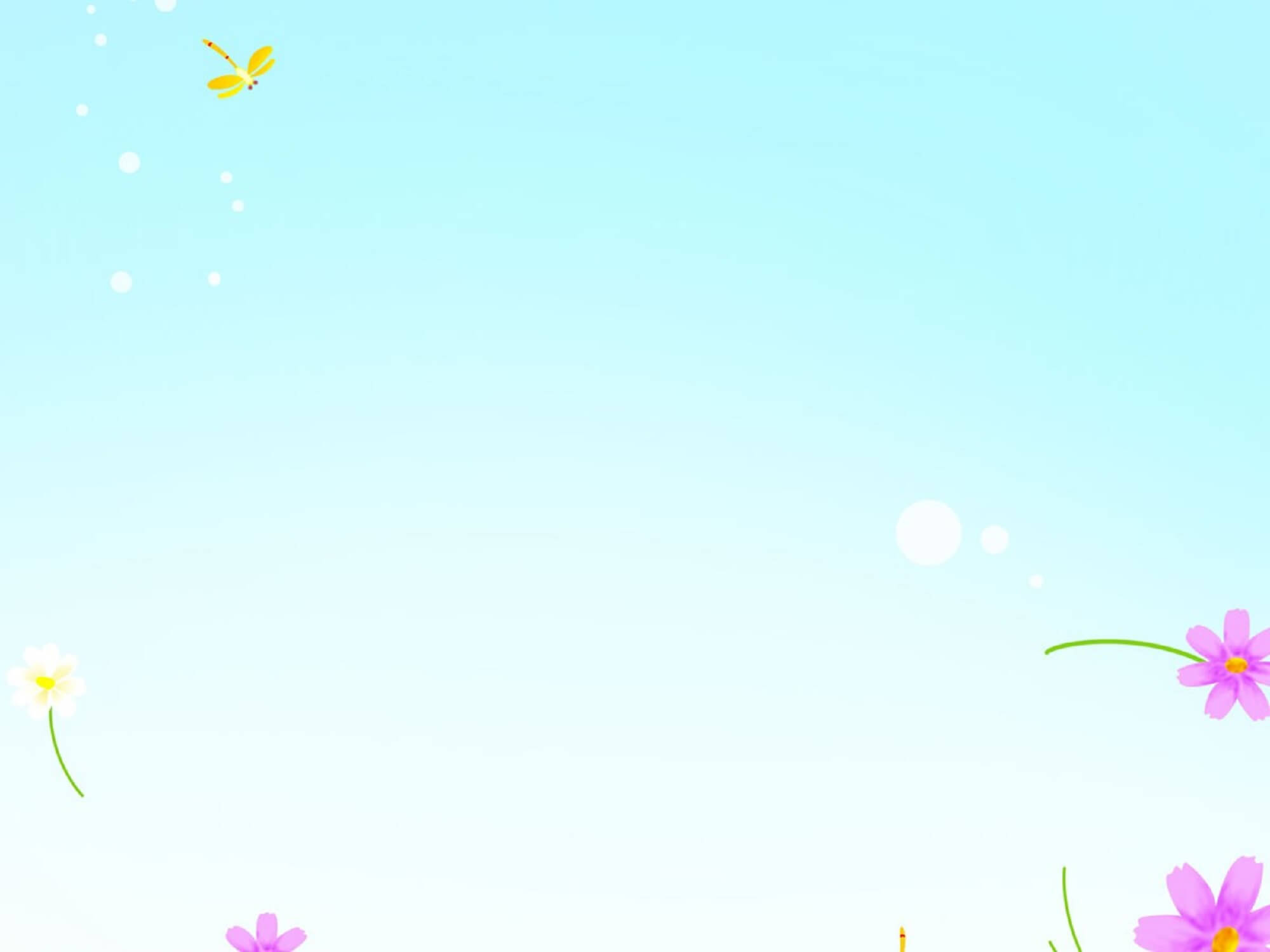 21 декабря
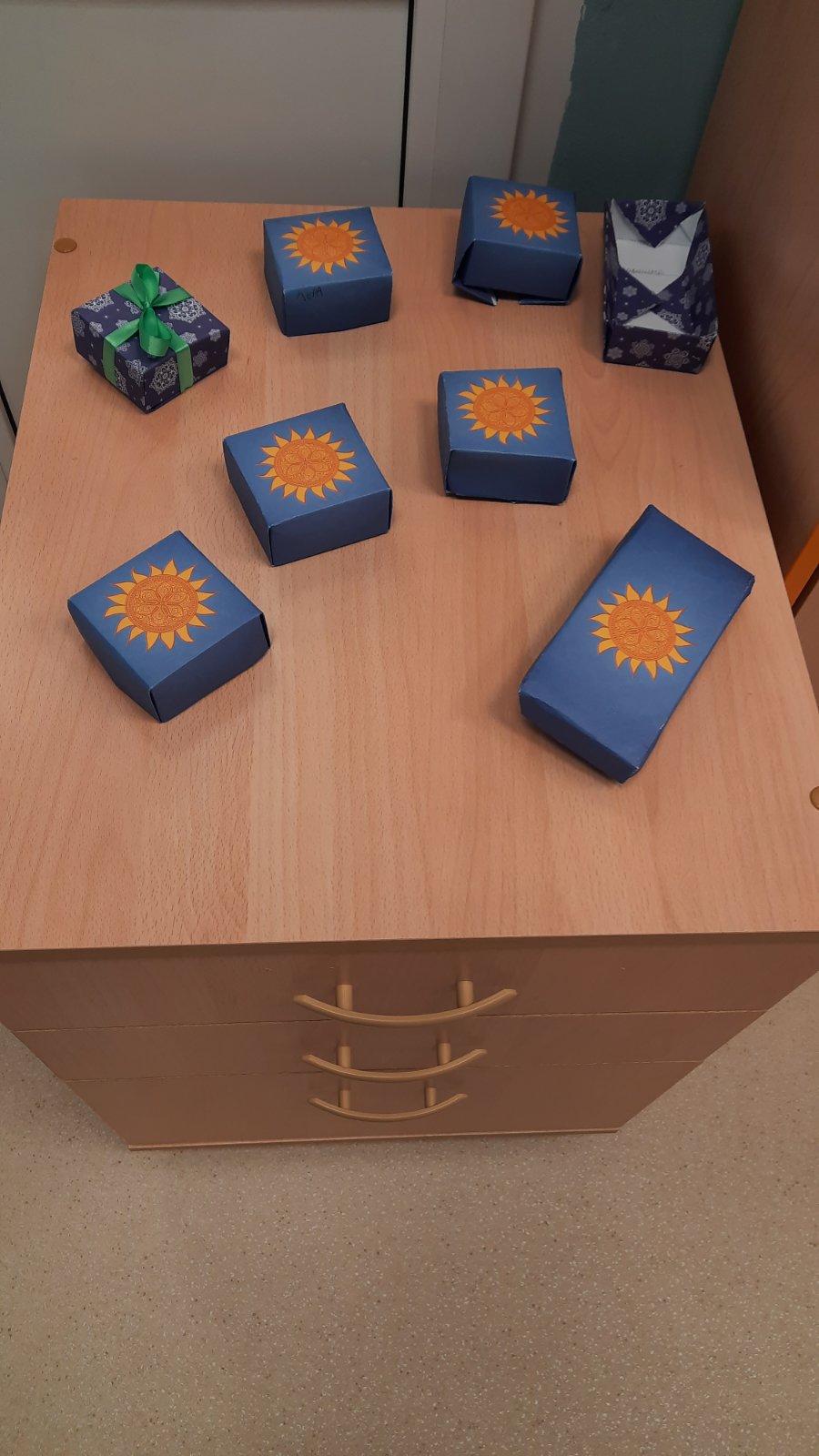 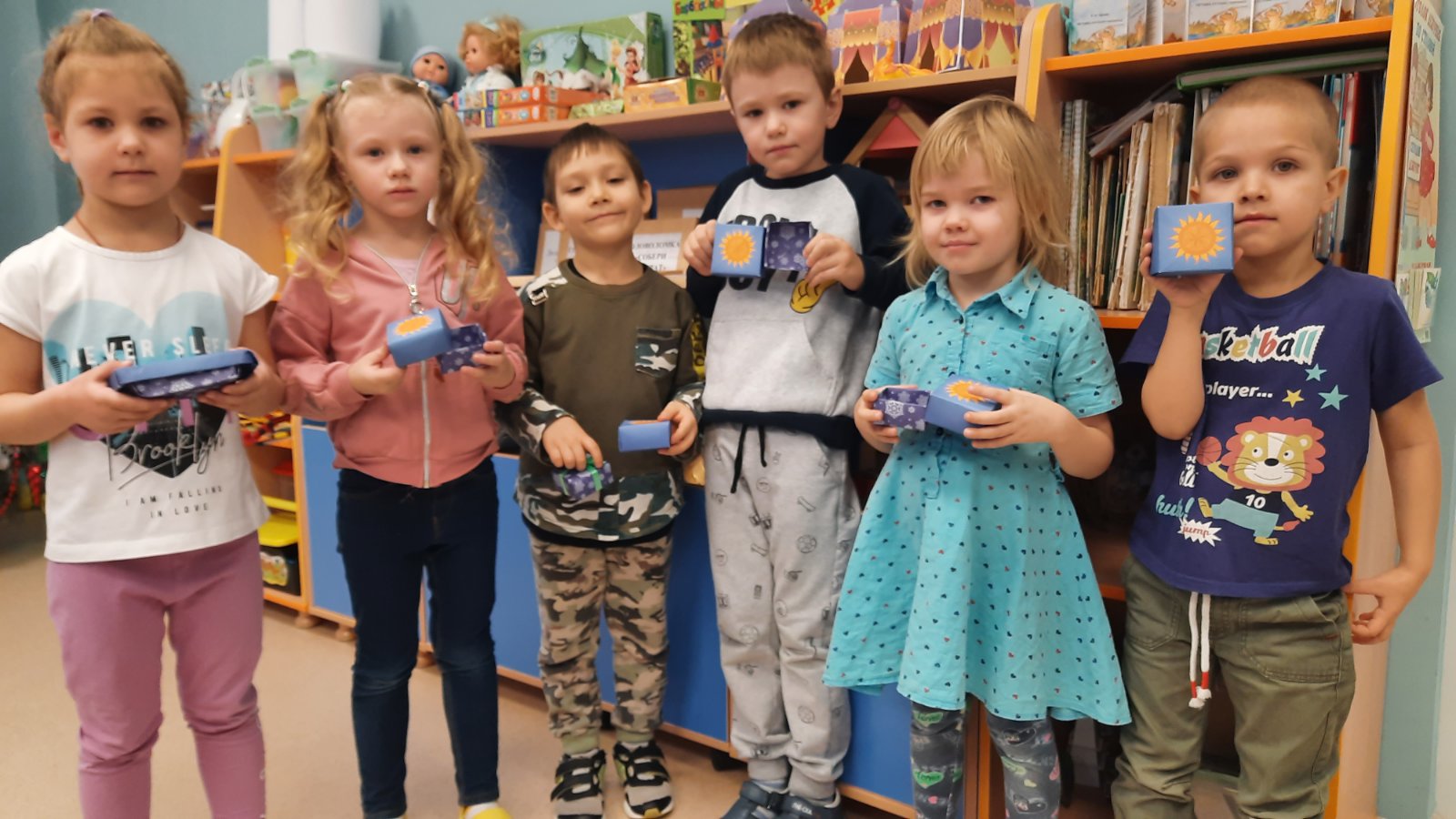 Дети принесли в группу изготовленную крышку для коробочки из бумаги
 по той же схеме, что и коробочку.
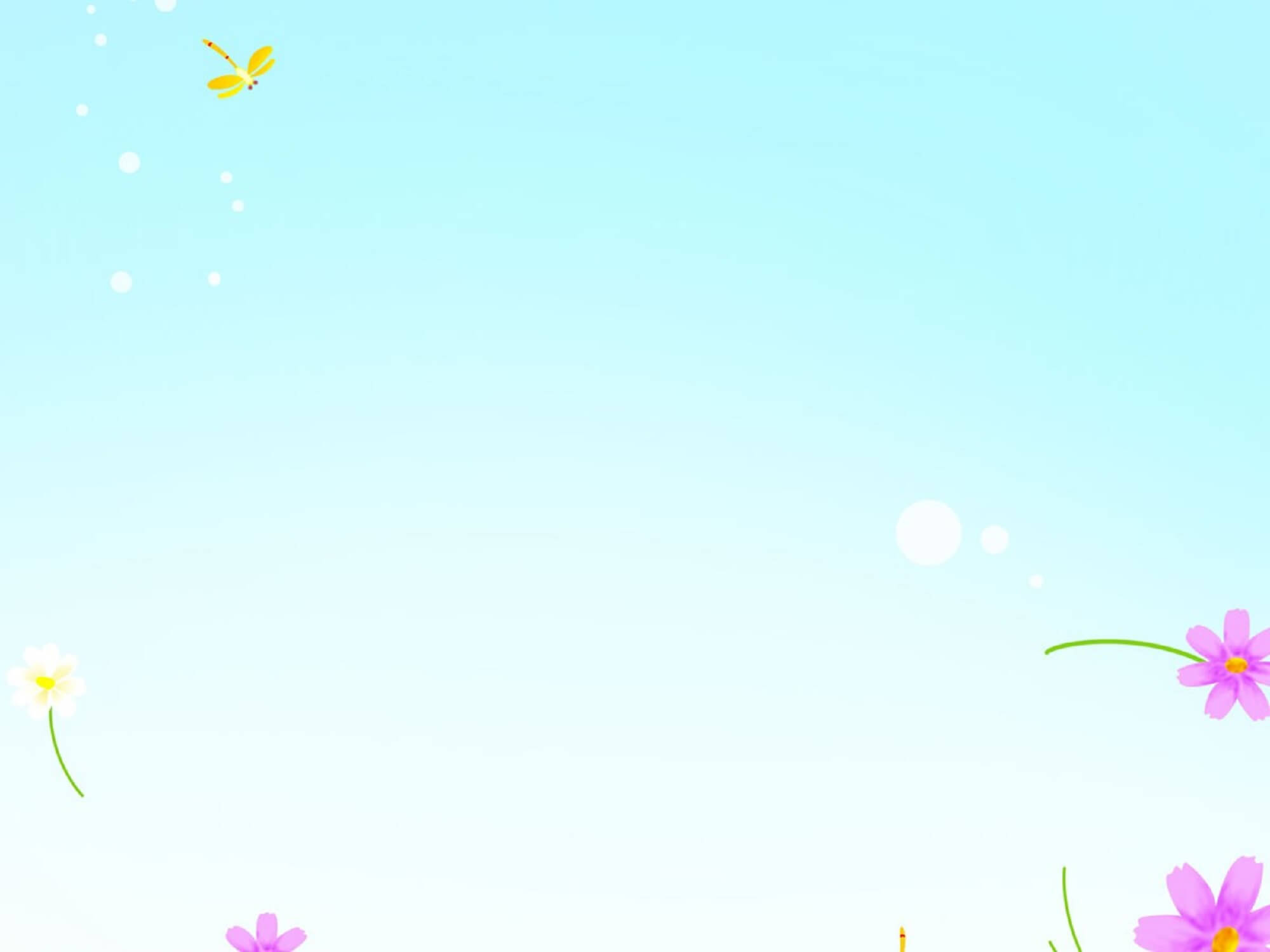 22 декабря
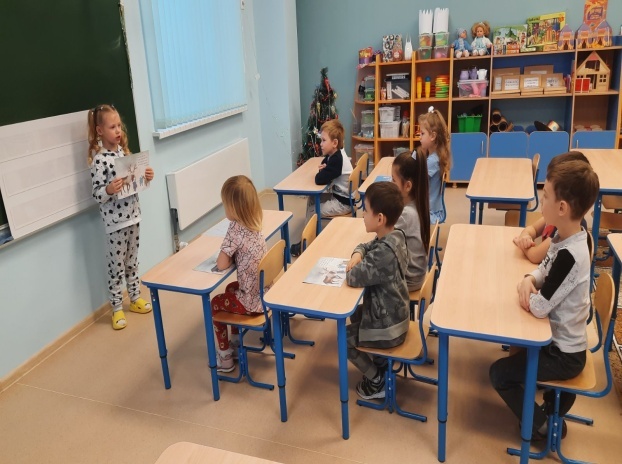 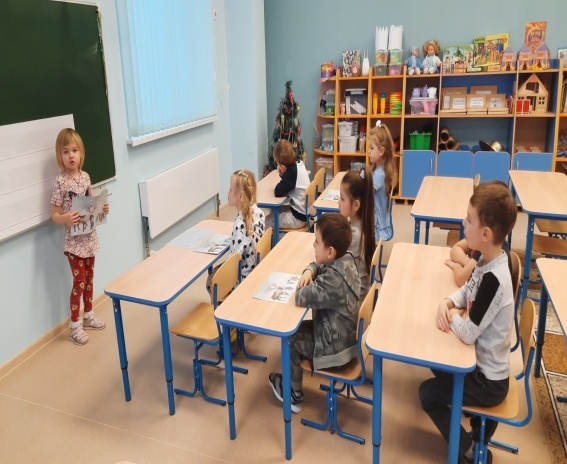 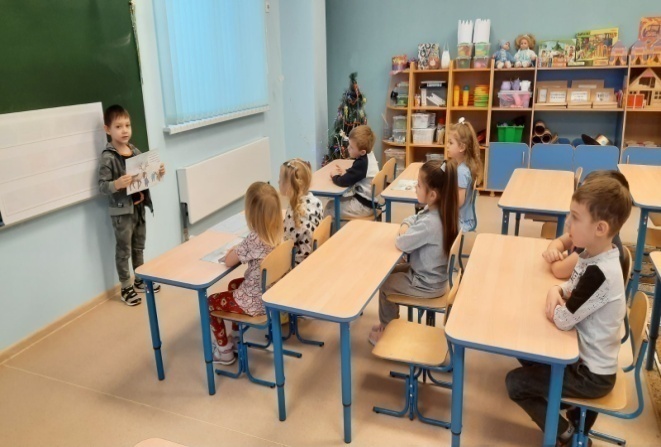 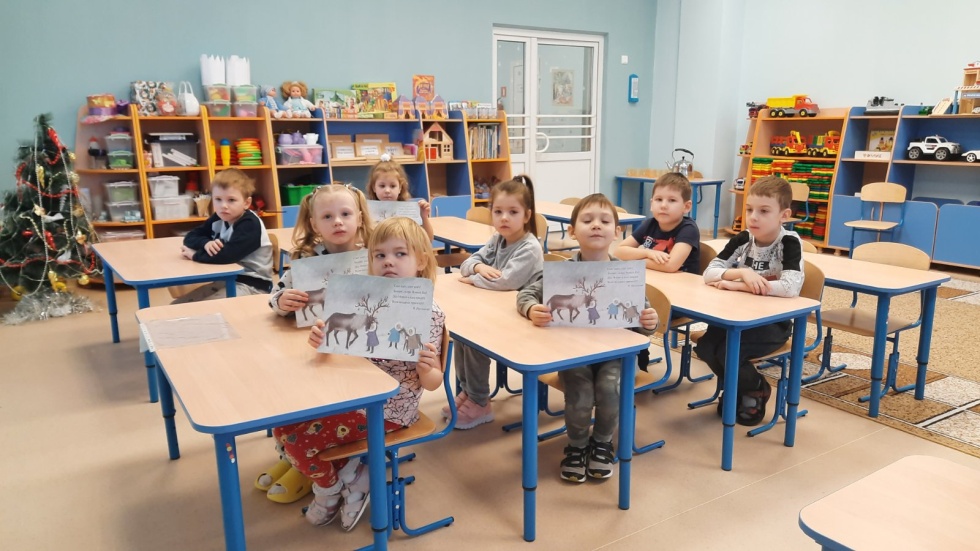 Выученное дома стихотворение дети рассказывали на занятии по 
«Развитию речи».
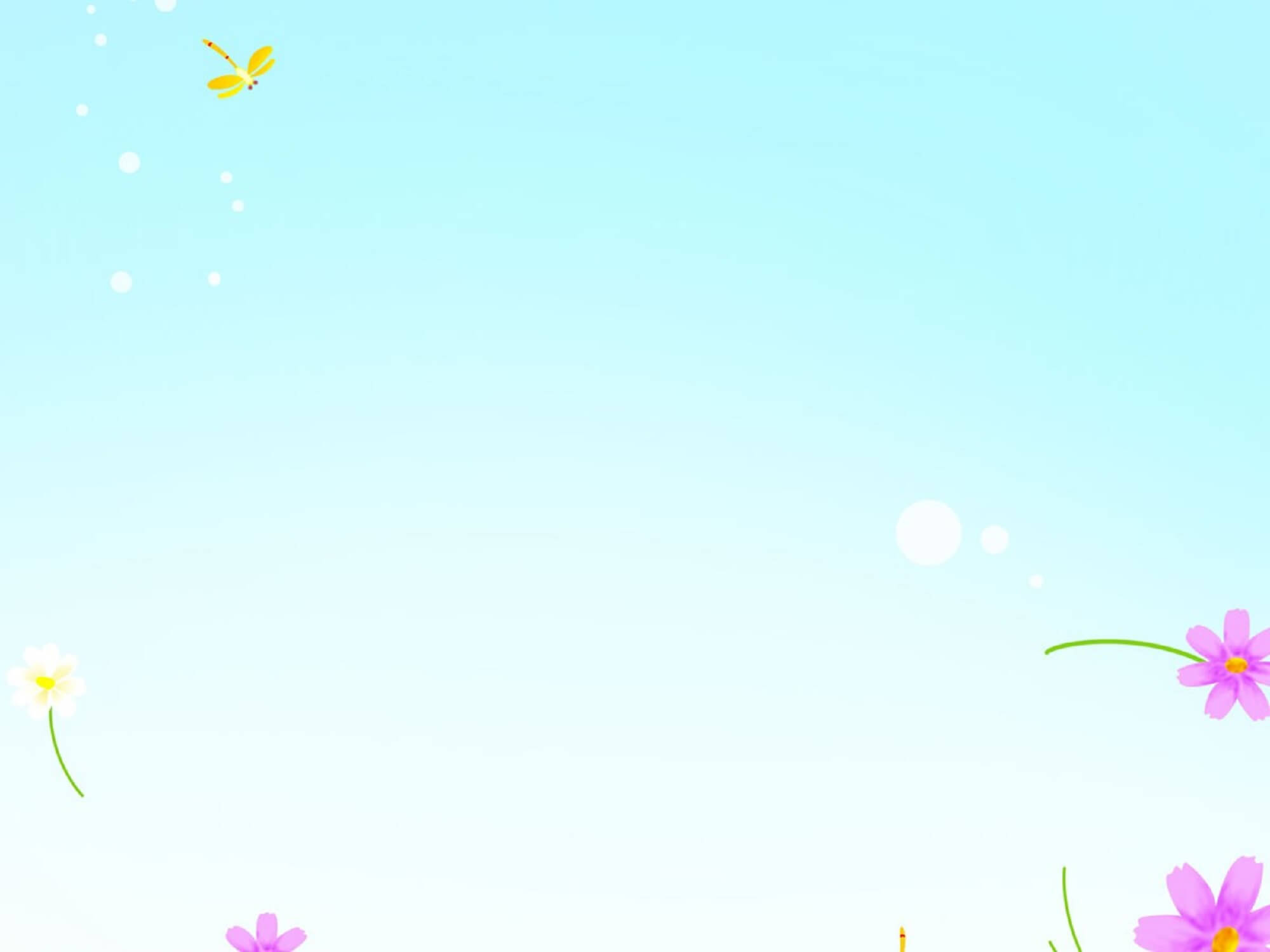 23 декабря
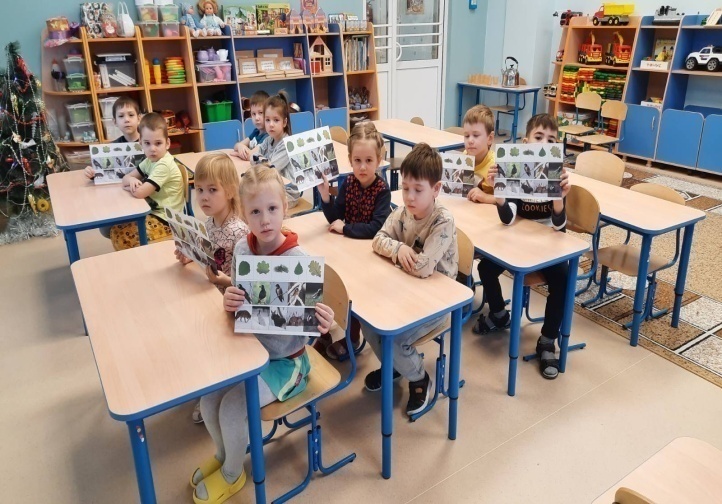 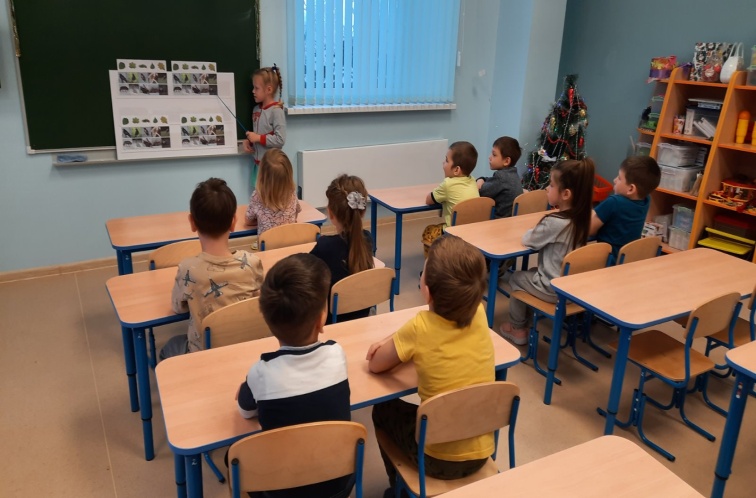 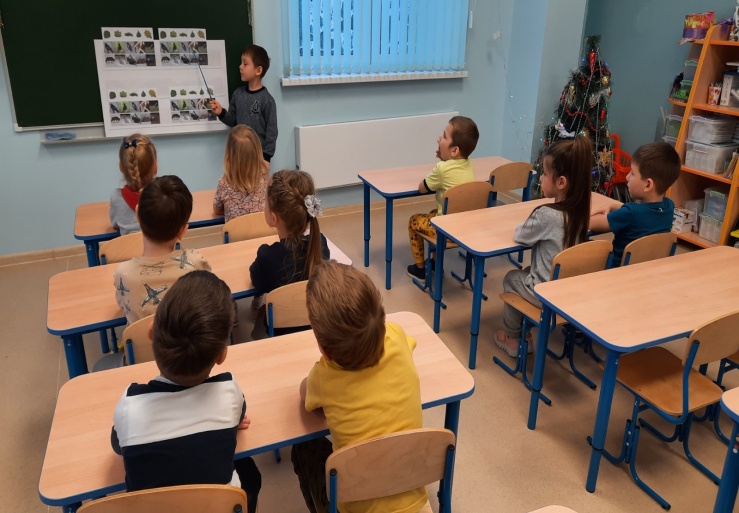 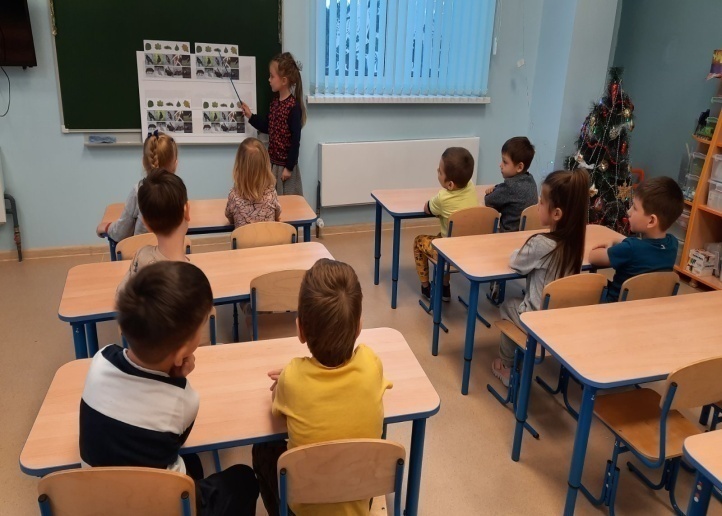 На занятии по «Познавательному развитию» дети определяли, какое животное или растение является лишним в каждом горизонтальном ряду и что объединяет остальных.
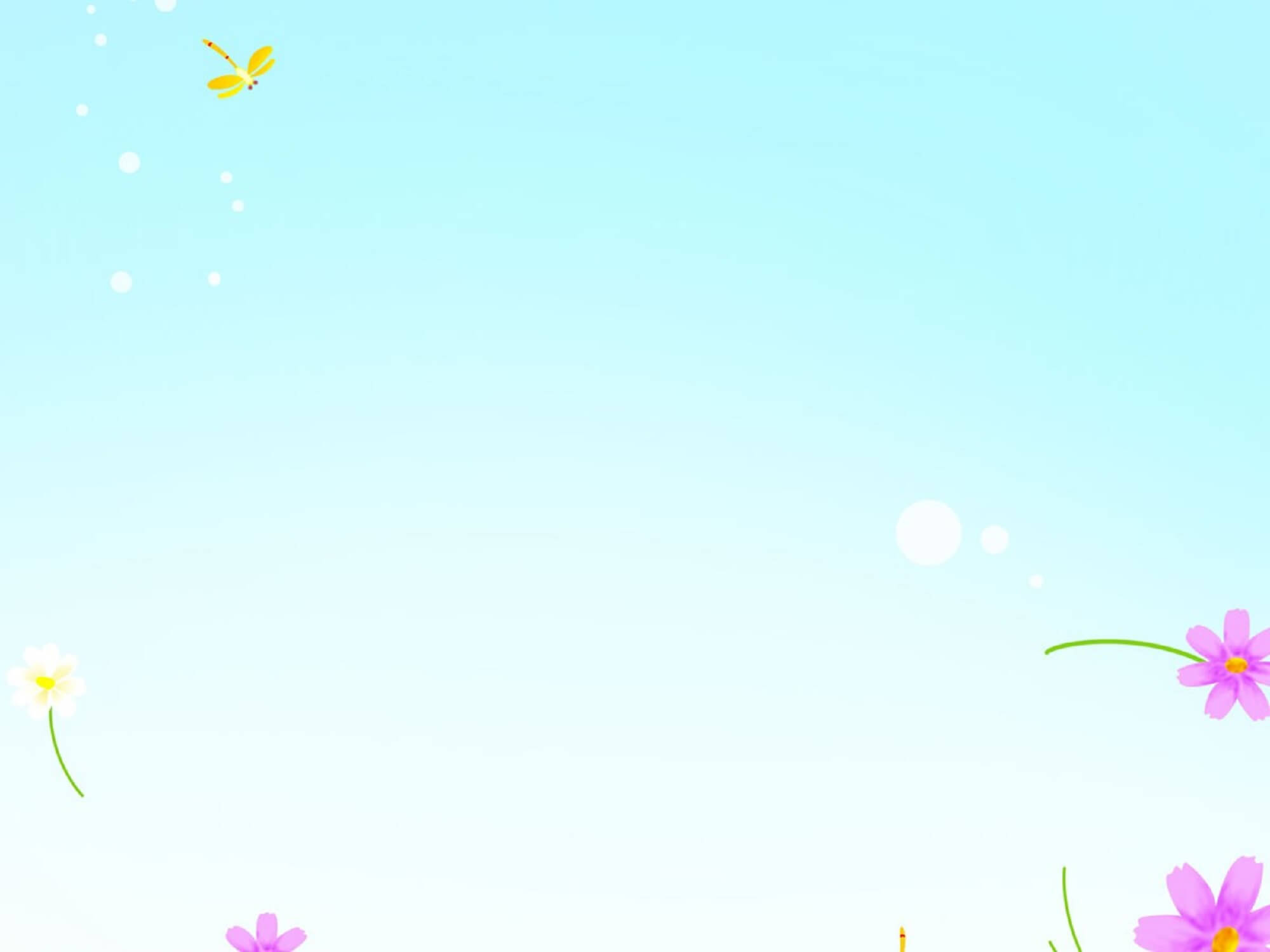 24 и 25 декабря
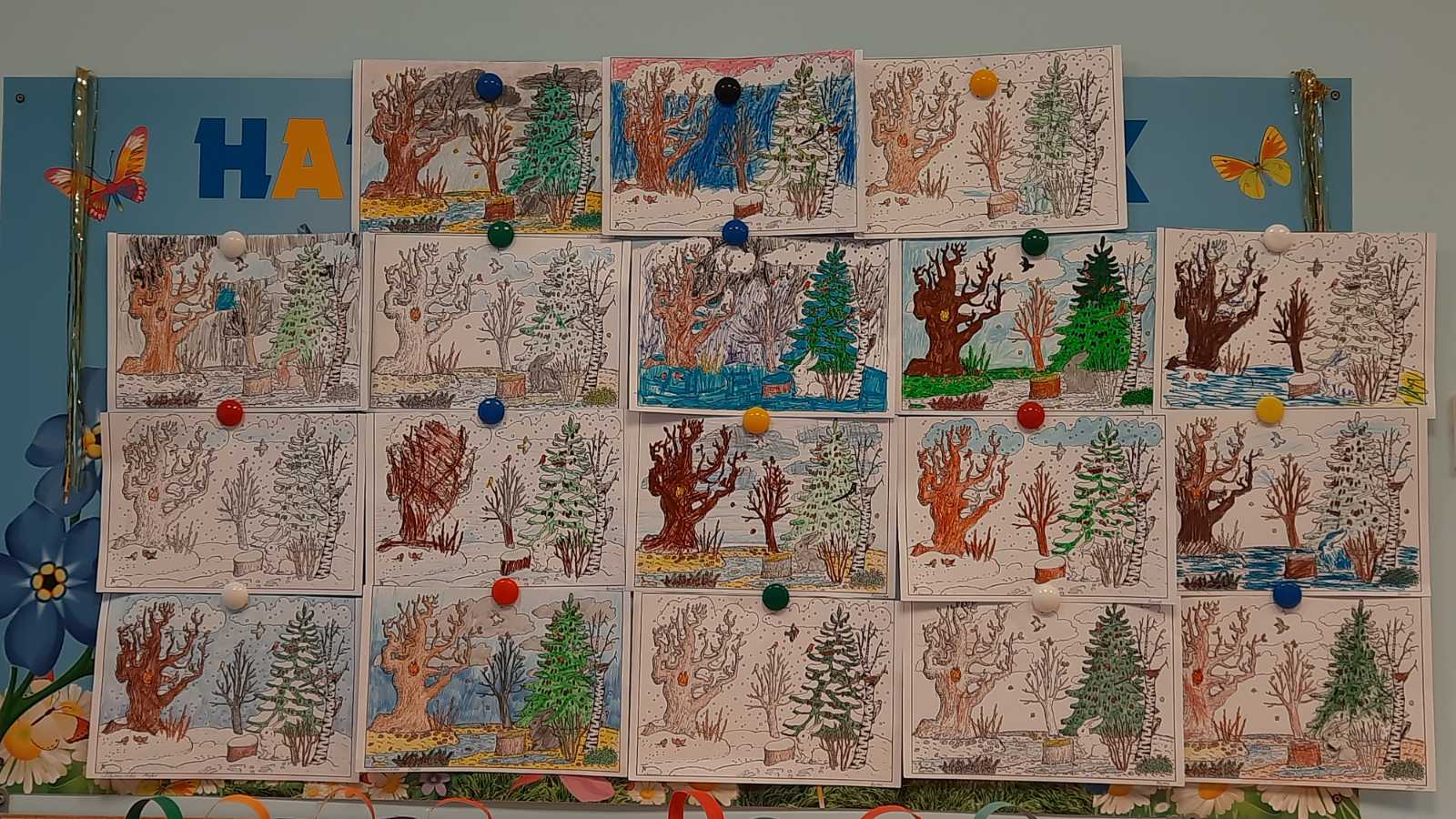 Дети рассмотрели и сравнили картины, нашли все отличия, раскрасили и
принесли в группу для выставки.
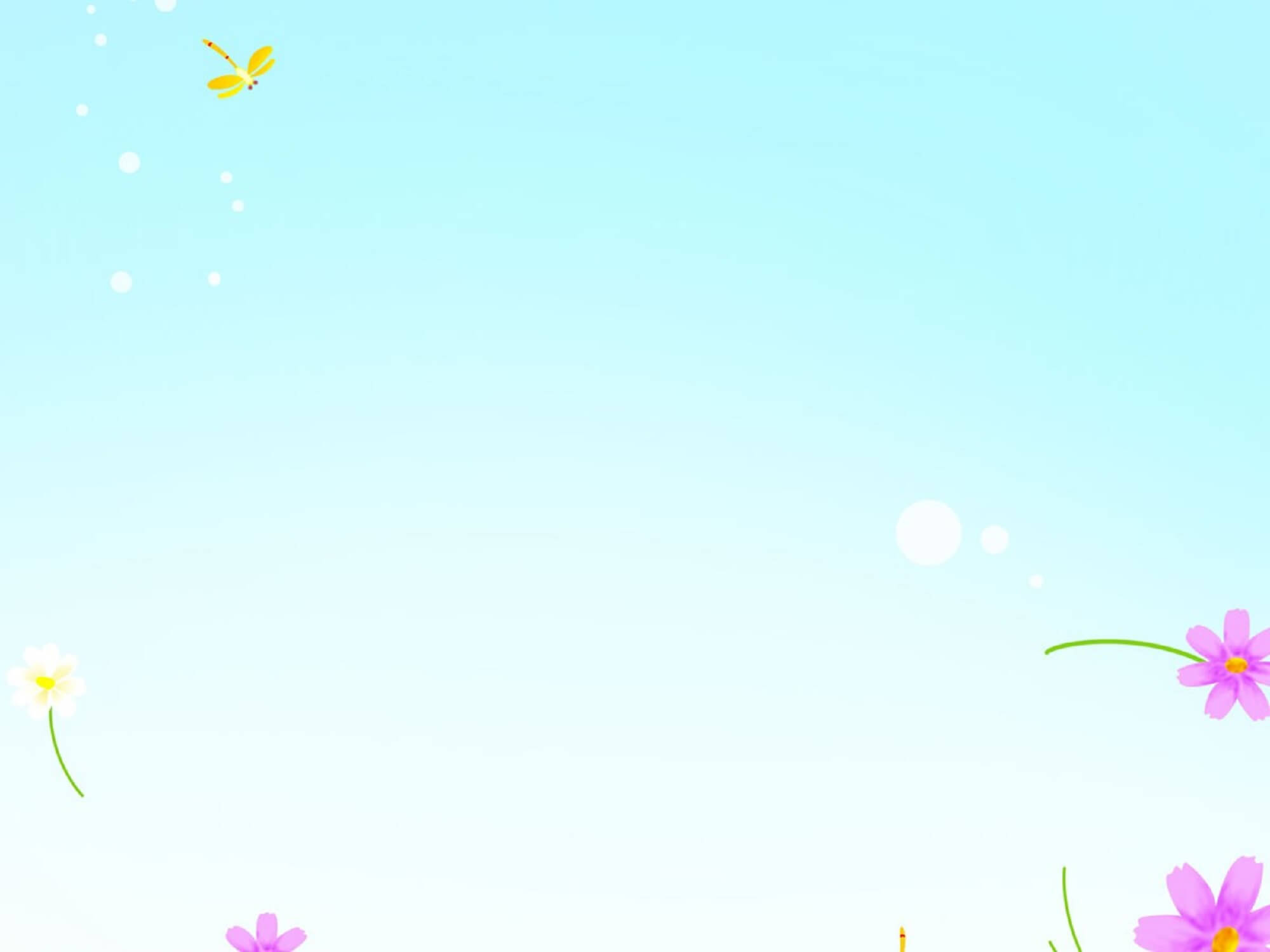 26 декабря
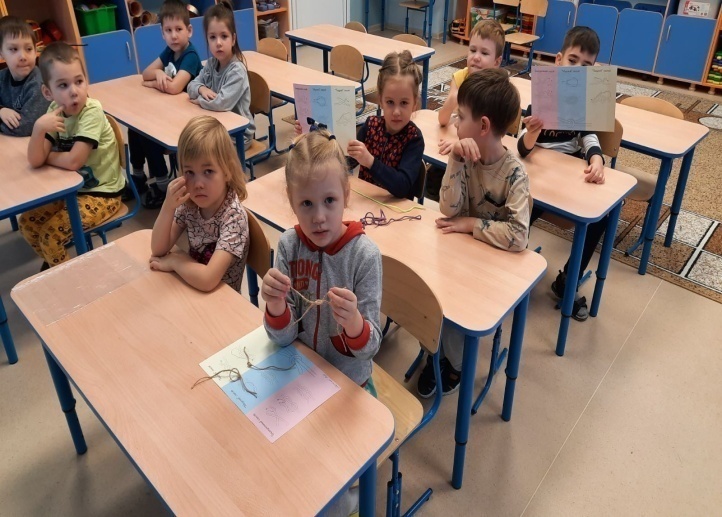 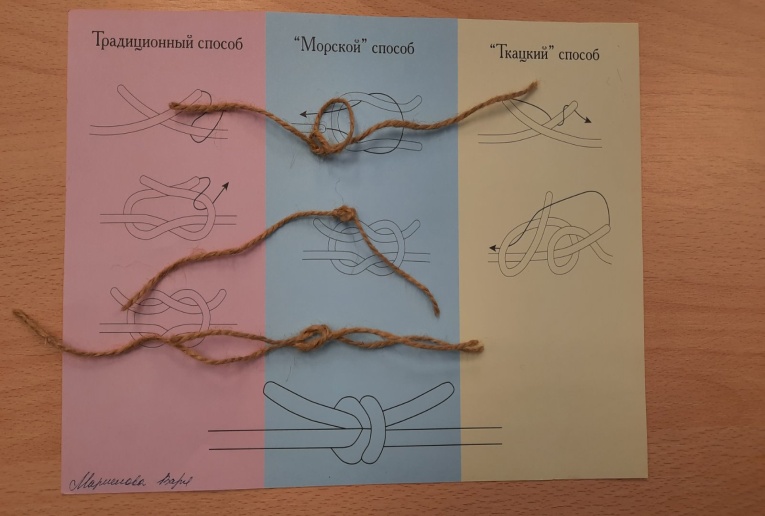 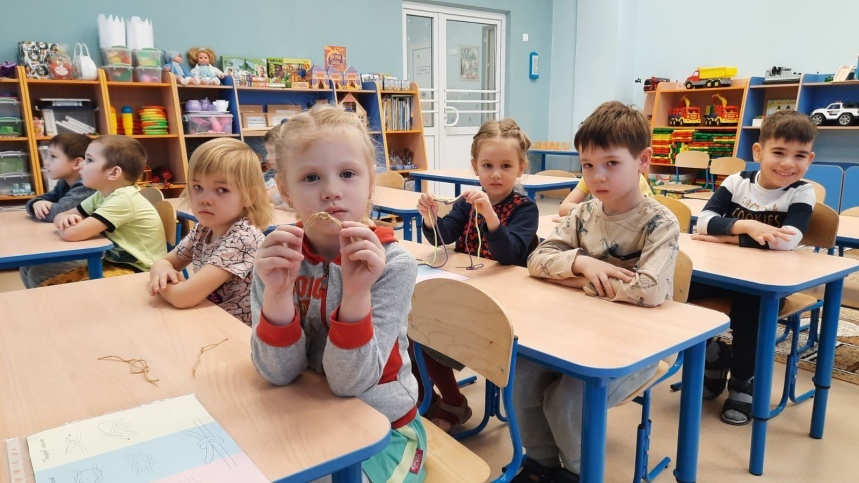 Дети показывали навыки завязывания узлов тремя способами с помощью 
верёвки по предложенной схеме.
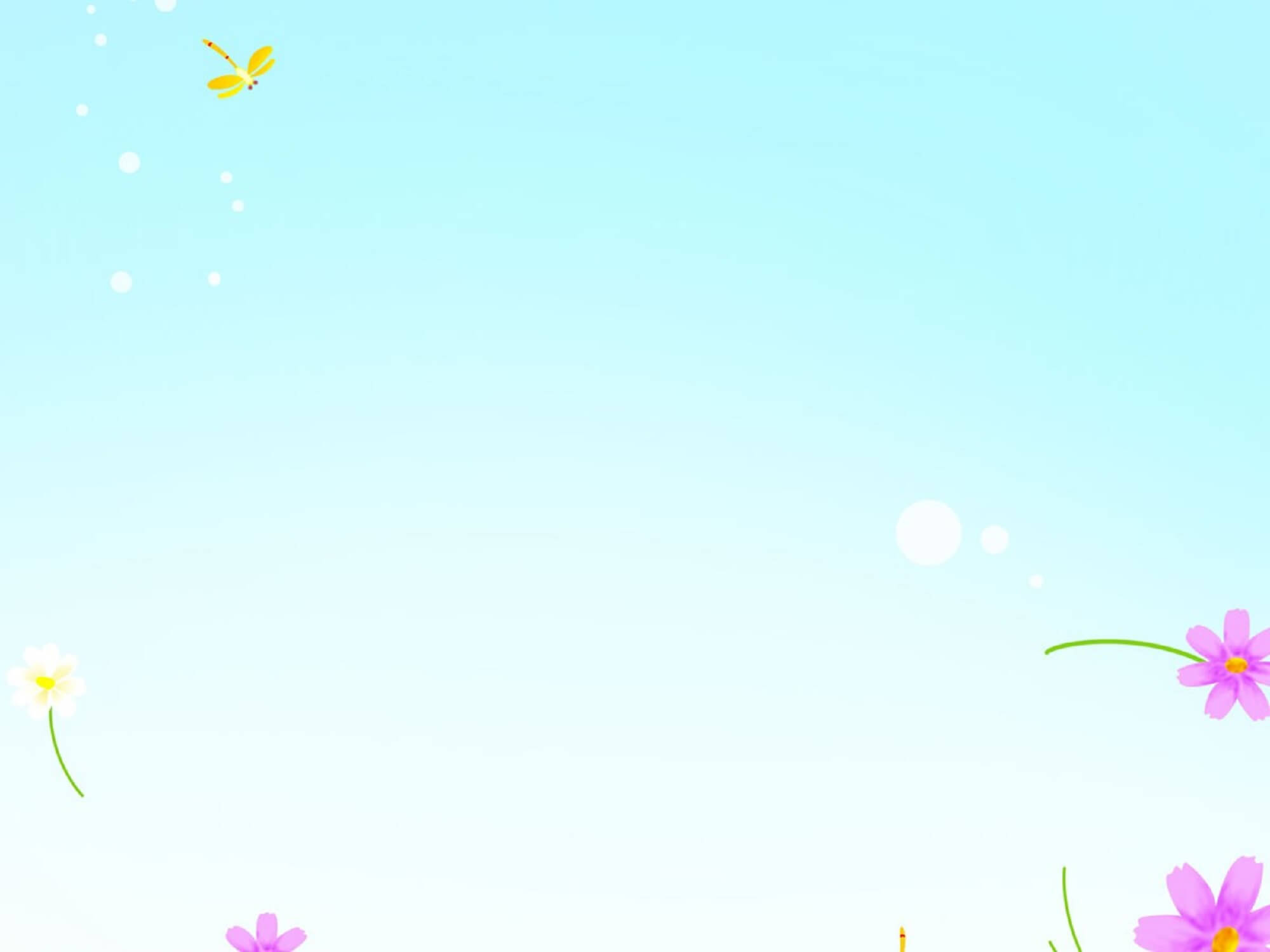 27 декабря
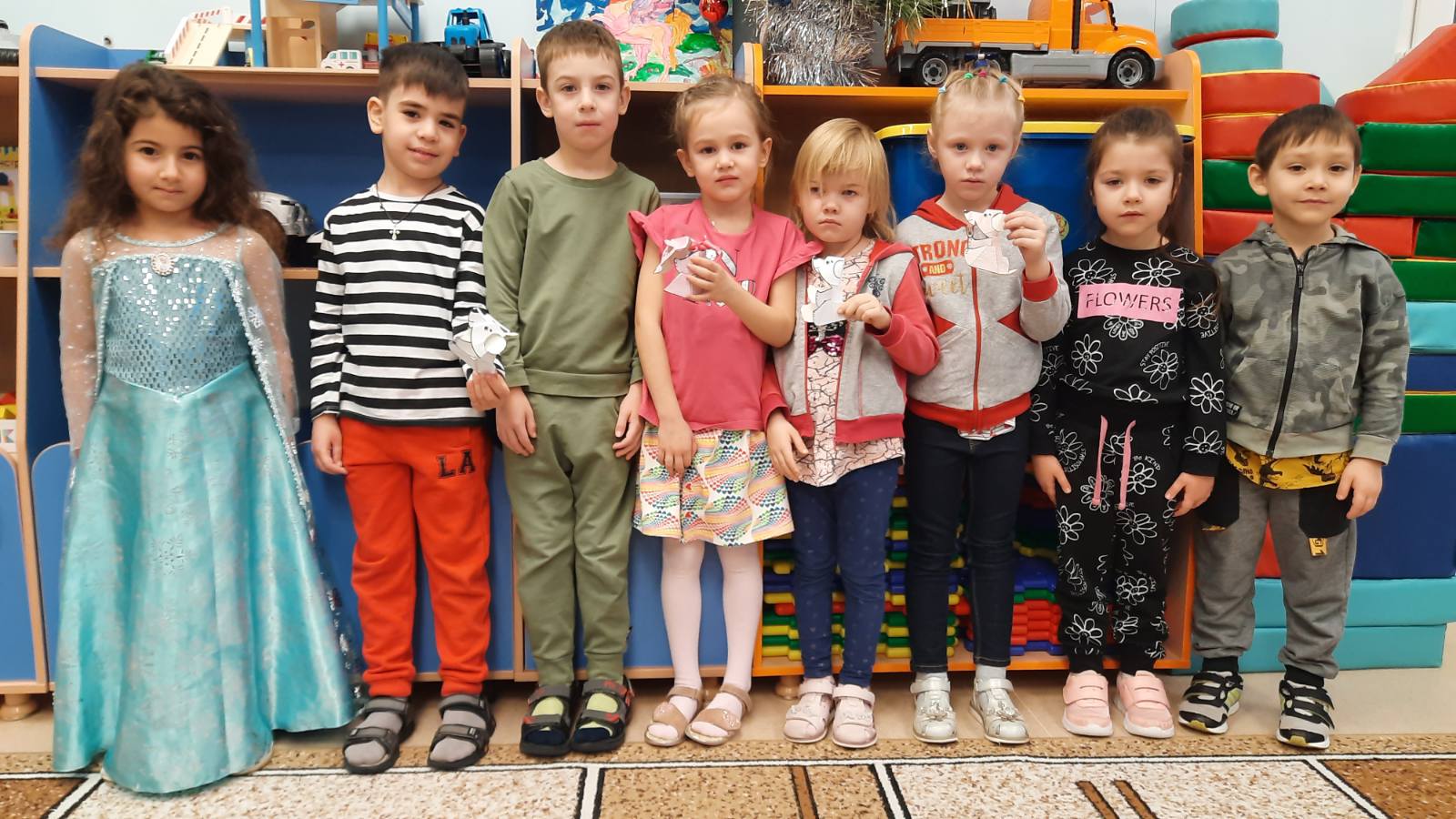 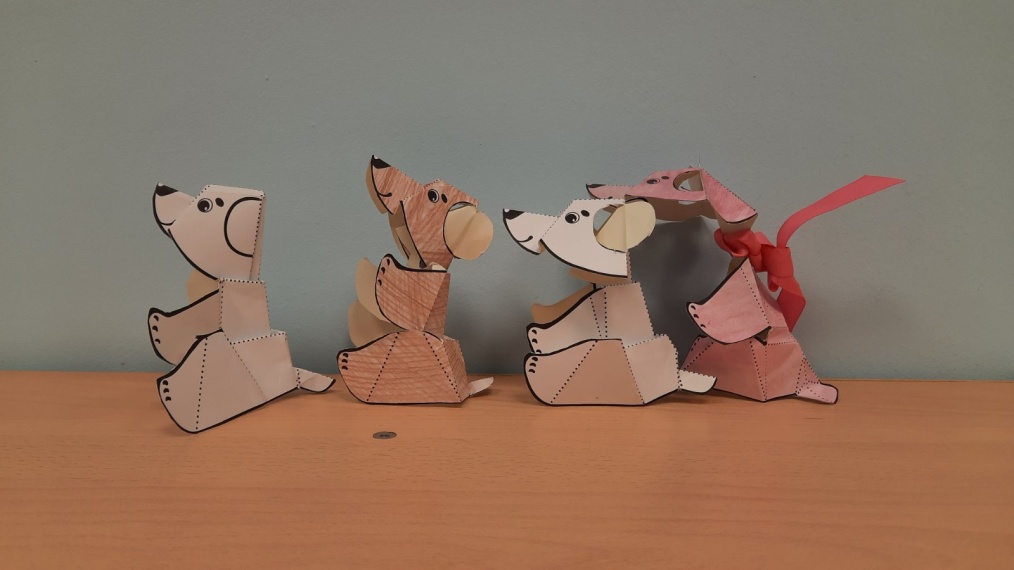 Изготовленную дома игрушку дети принесли в группу для совместной игровой 
деятельности.
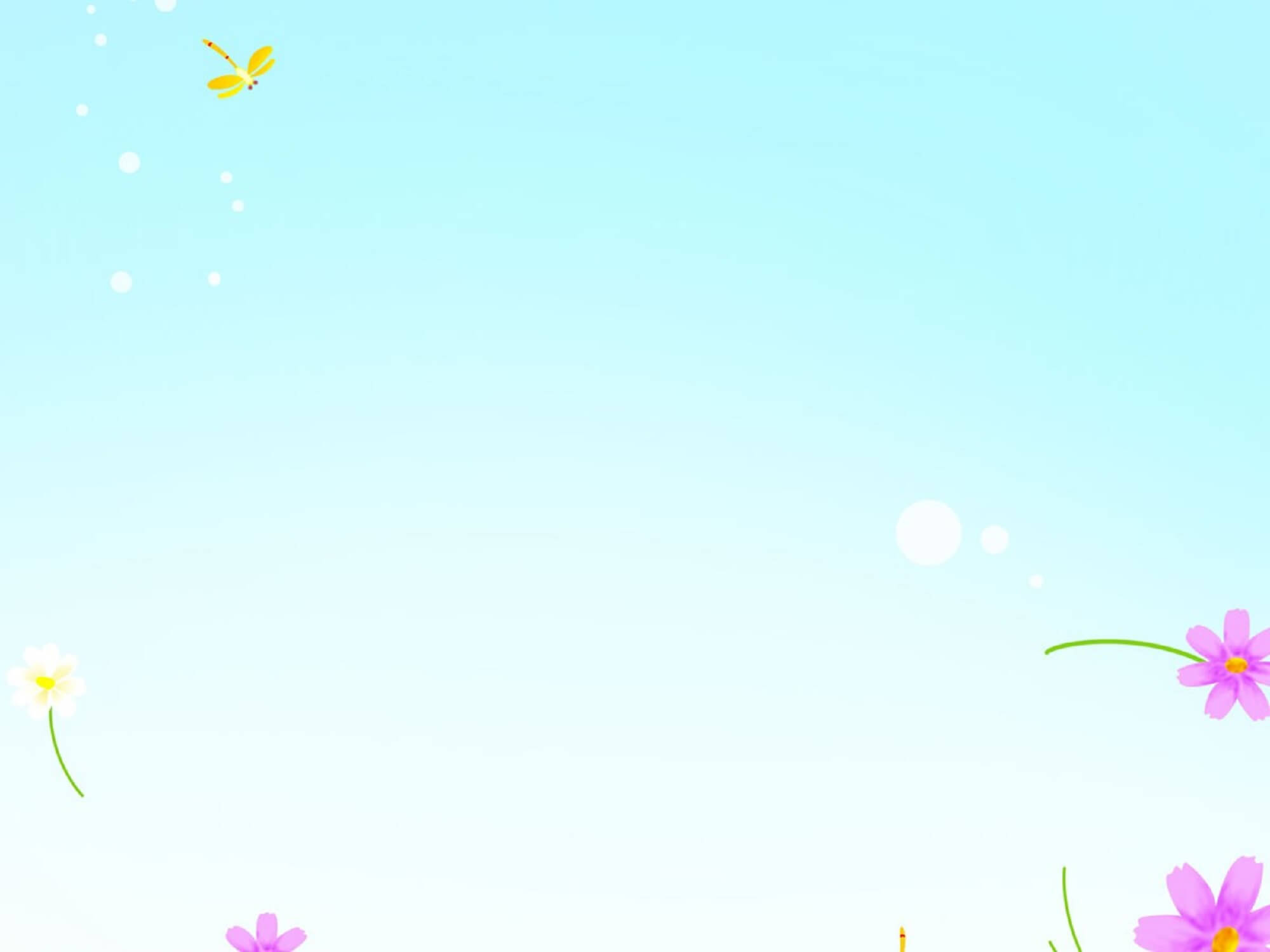 28 декабря
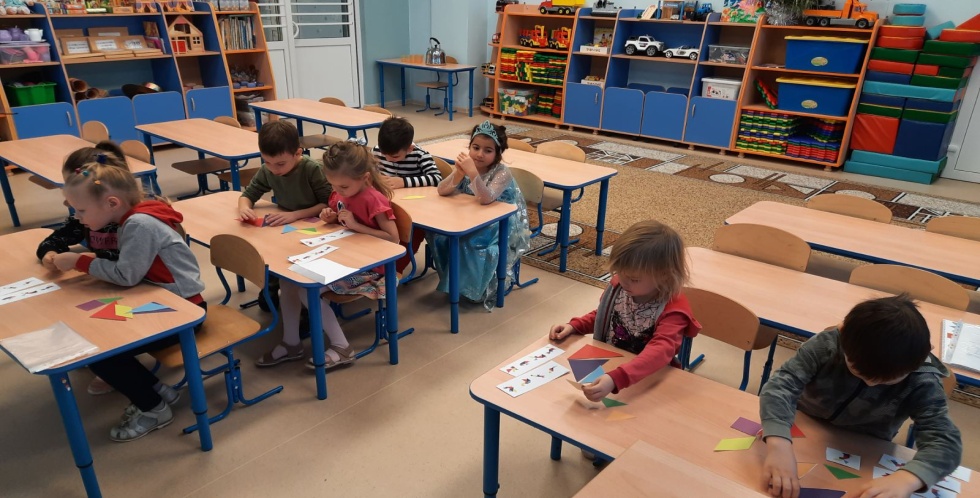 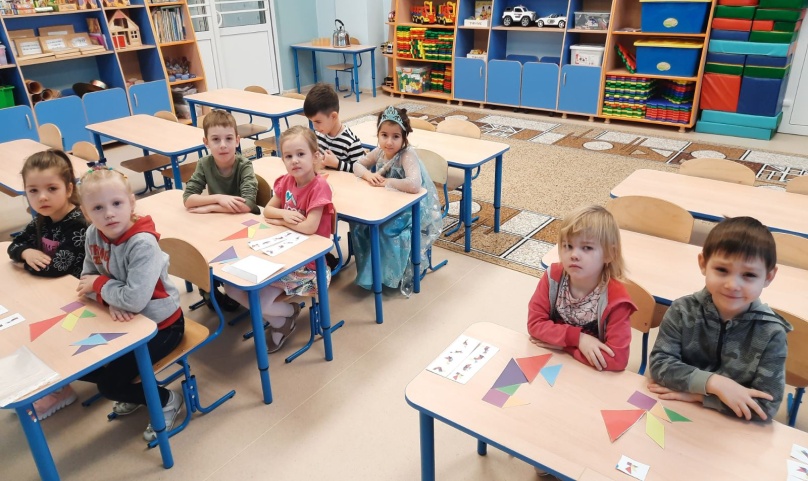 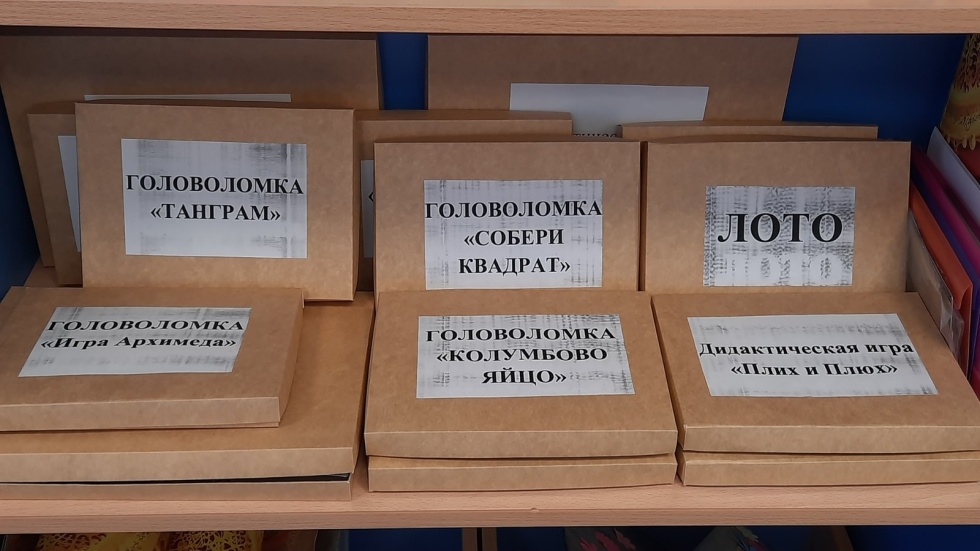 Дети изготовили дома и принесли в группу для совместной игровой 
деятельности головоломку «Танграм».
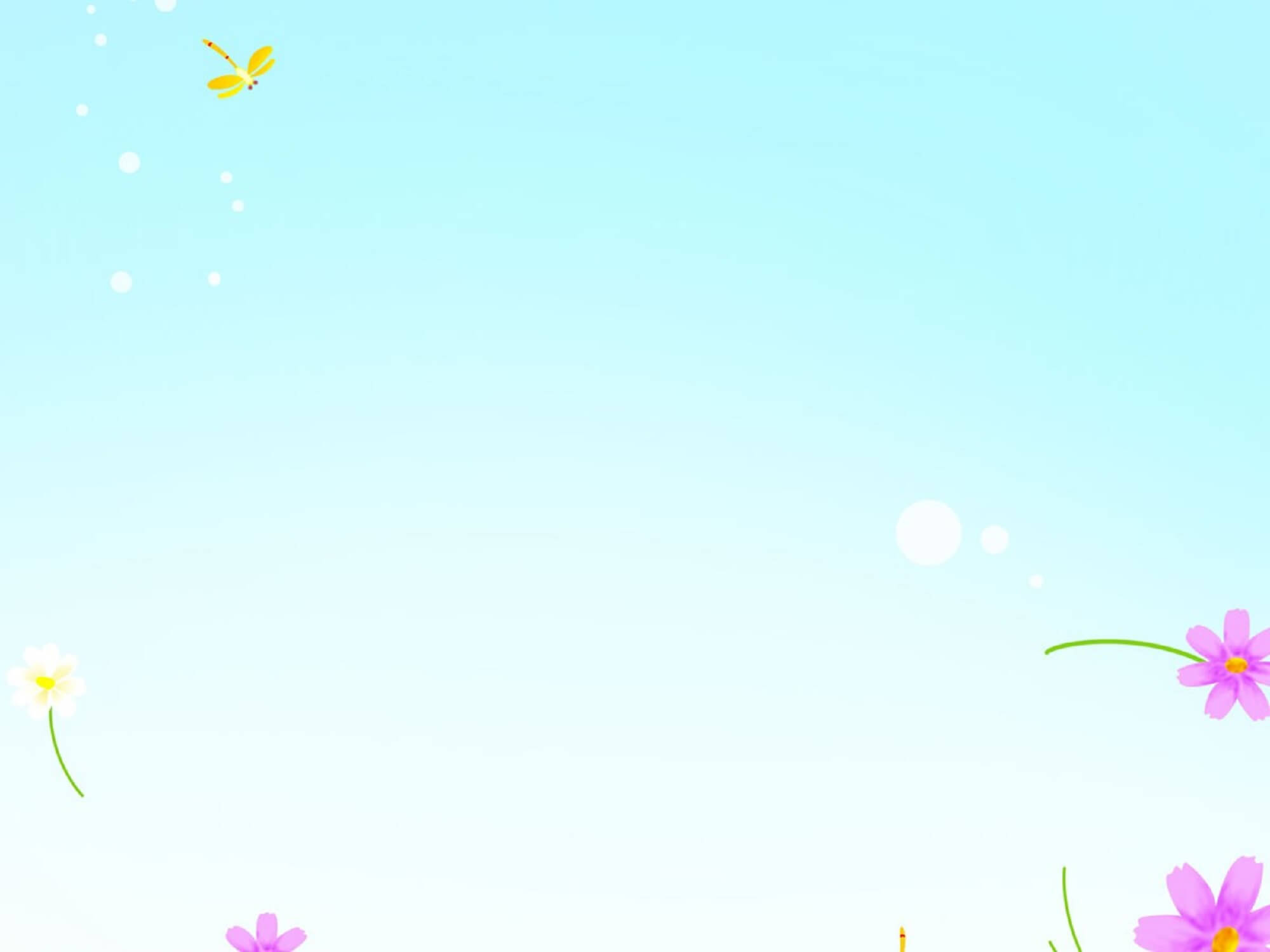 29 декабря
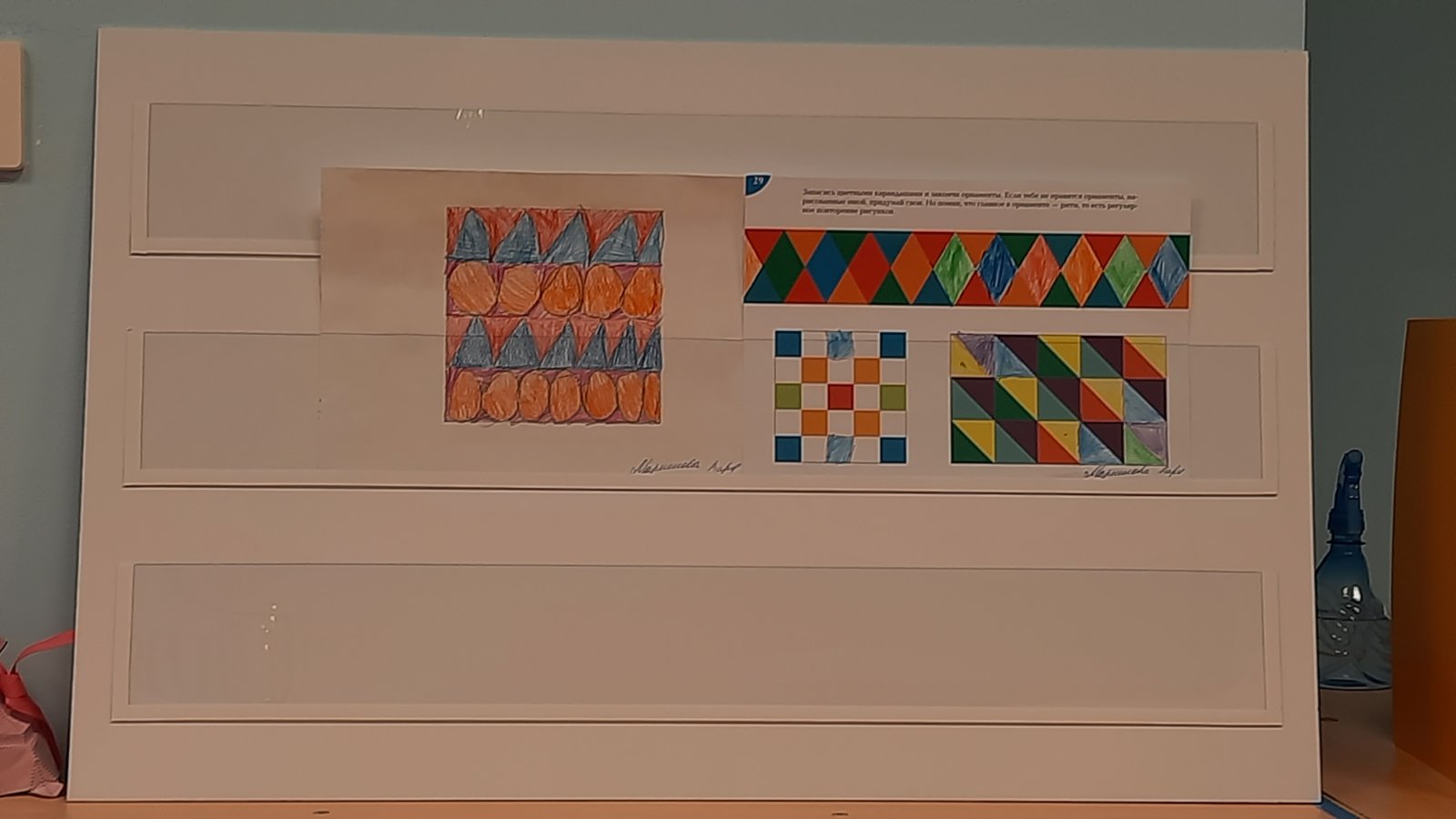 Нарисованные дома орнаменты дети принесли и разместили в группе на
 выставочном стенде.
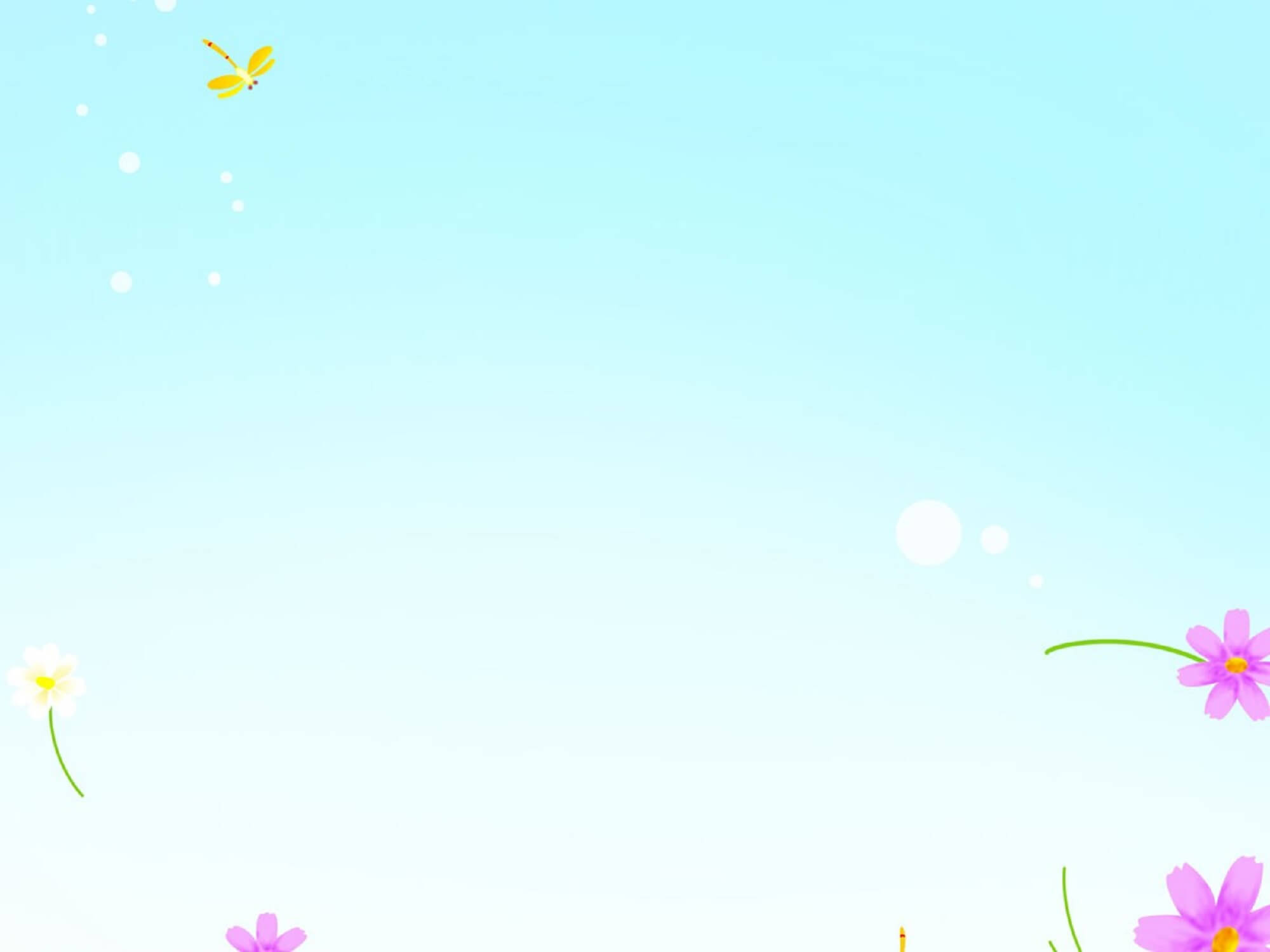 30 декабря
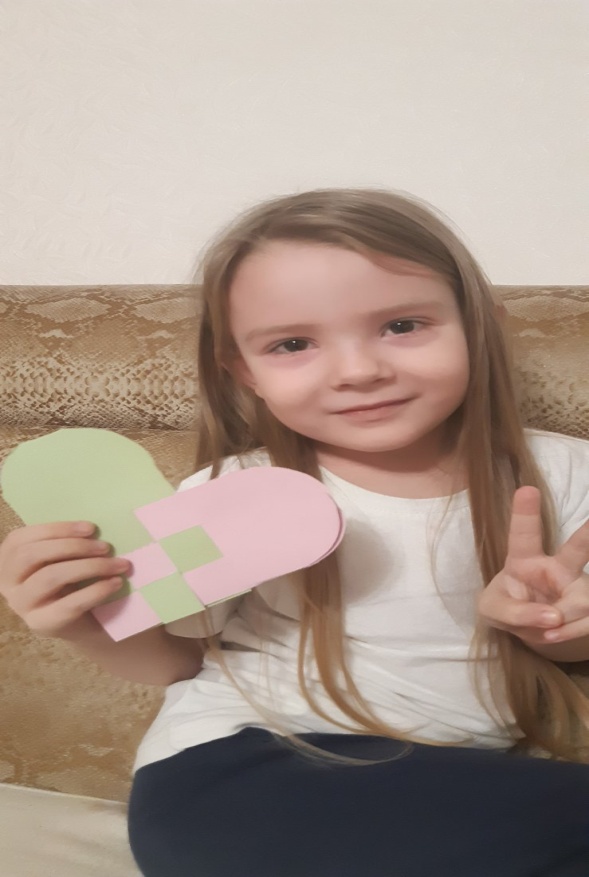 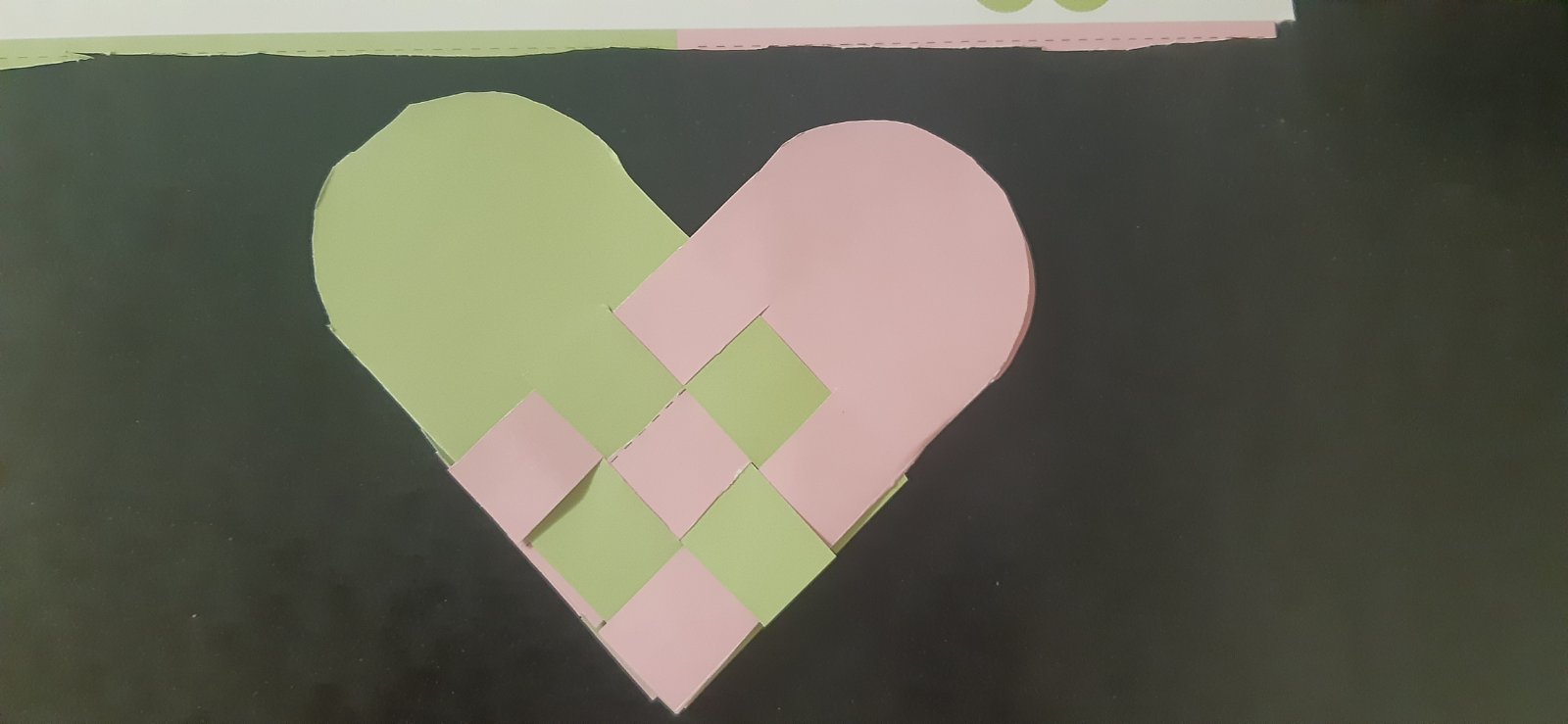 Сделанной игрушкой, ребенок украсил дома новогоднюю ёлку. Изготовленное ребёнком сердечко из бумаги пополнило детскую коллекцию игрушек.
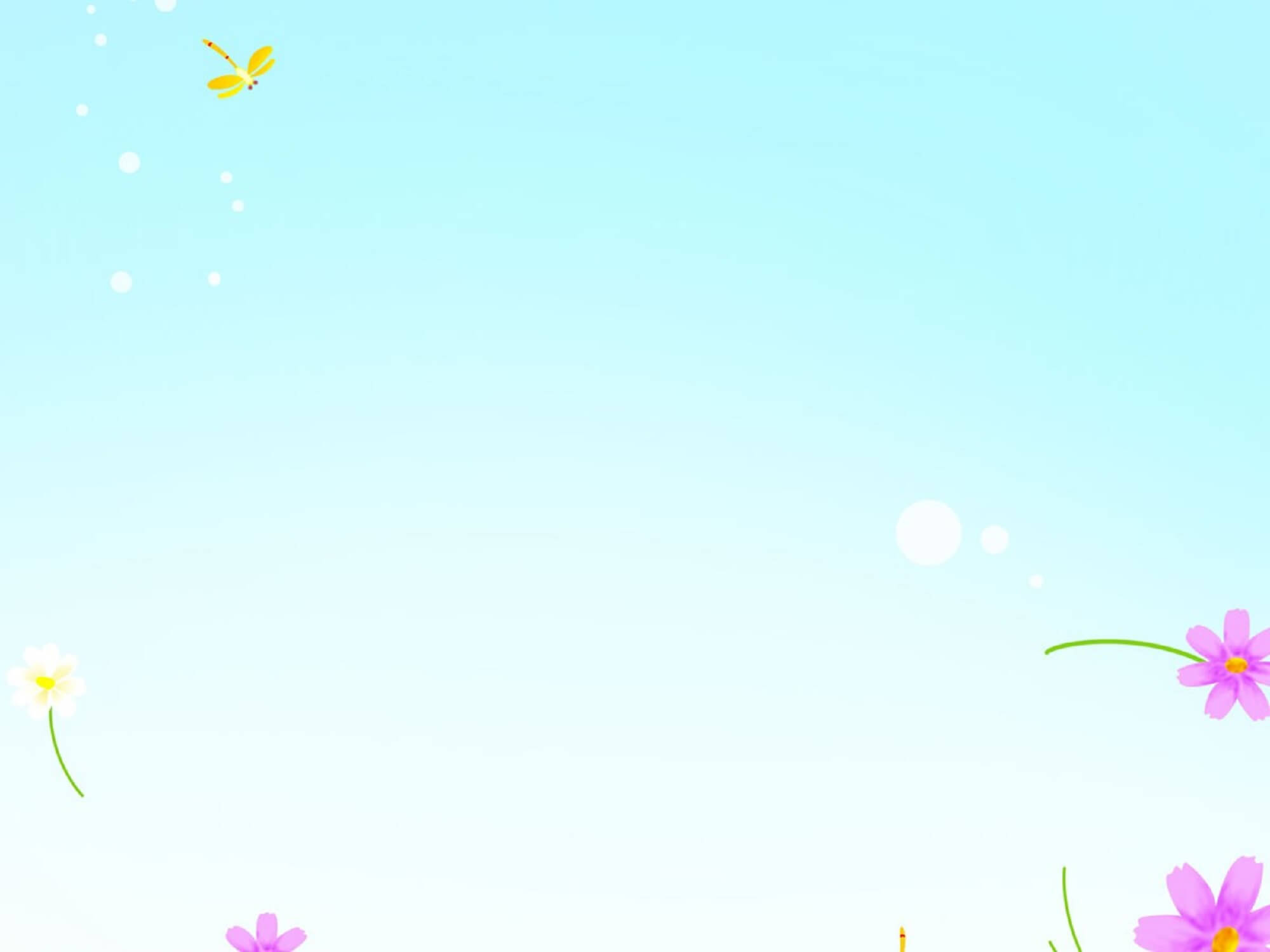 Спасибо за внимание!